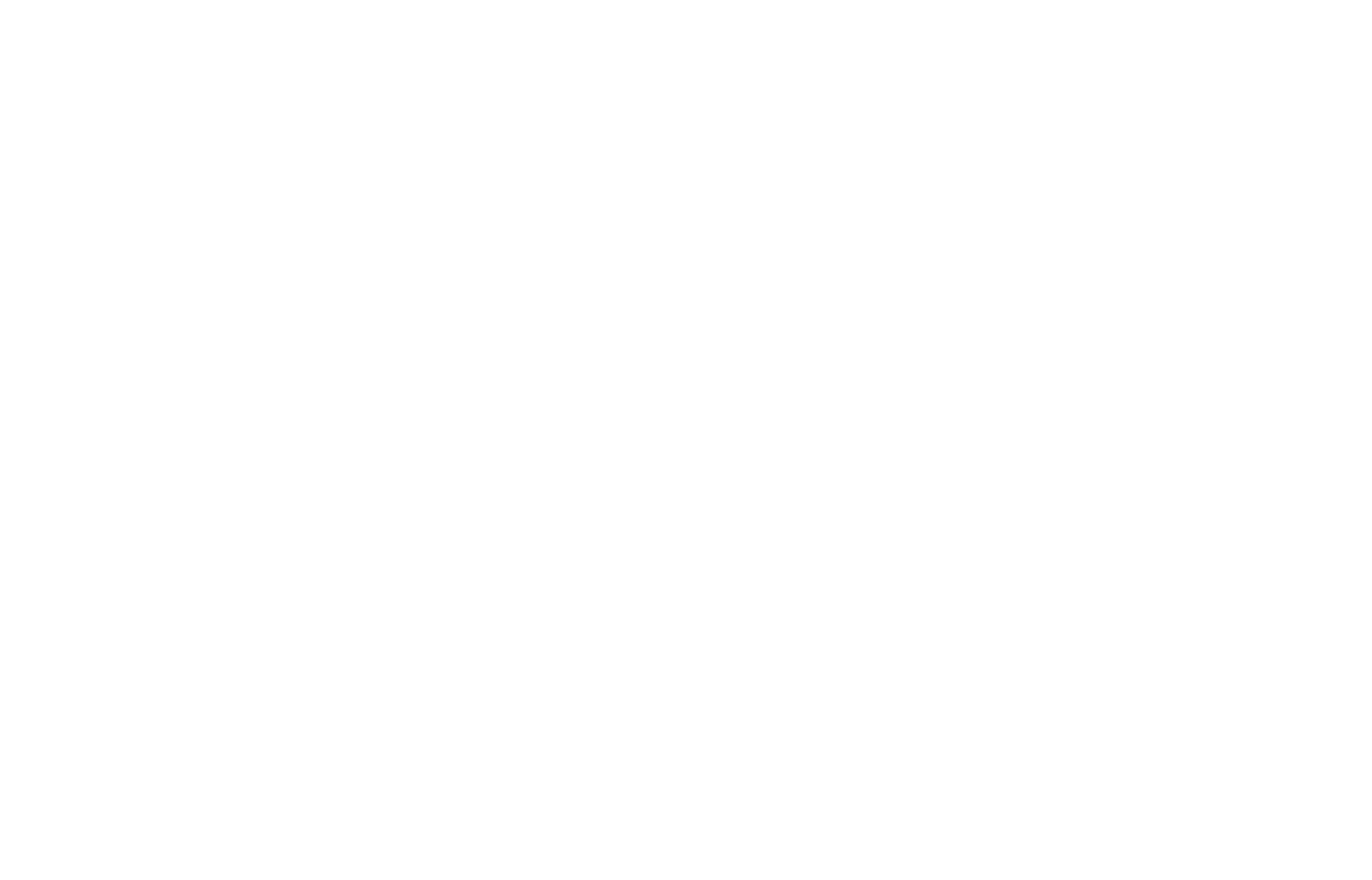 3 Miles
99 Chains
08/11/2023 - 30/10/2024
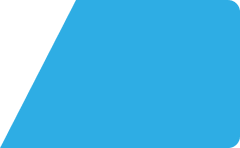 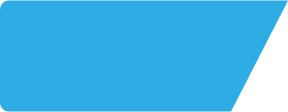 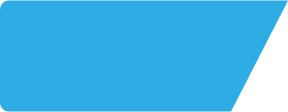 Three Swallows NR257TT
Site Intel
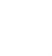 Site Summary
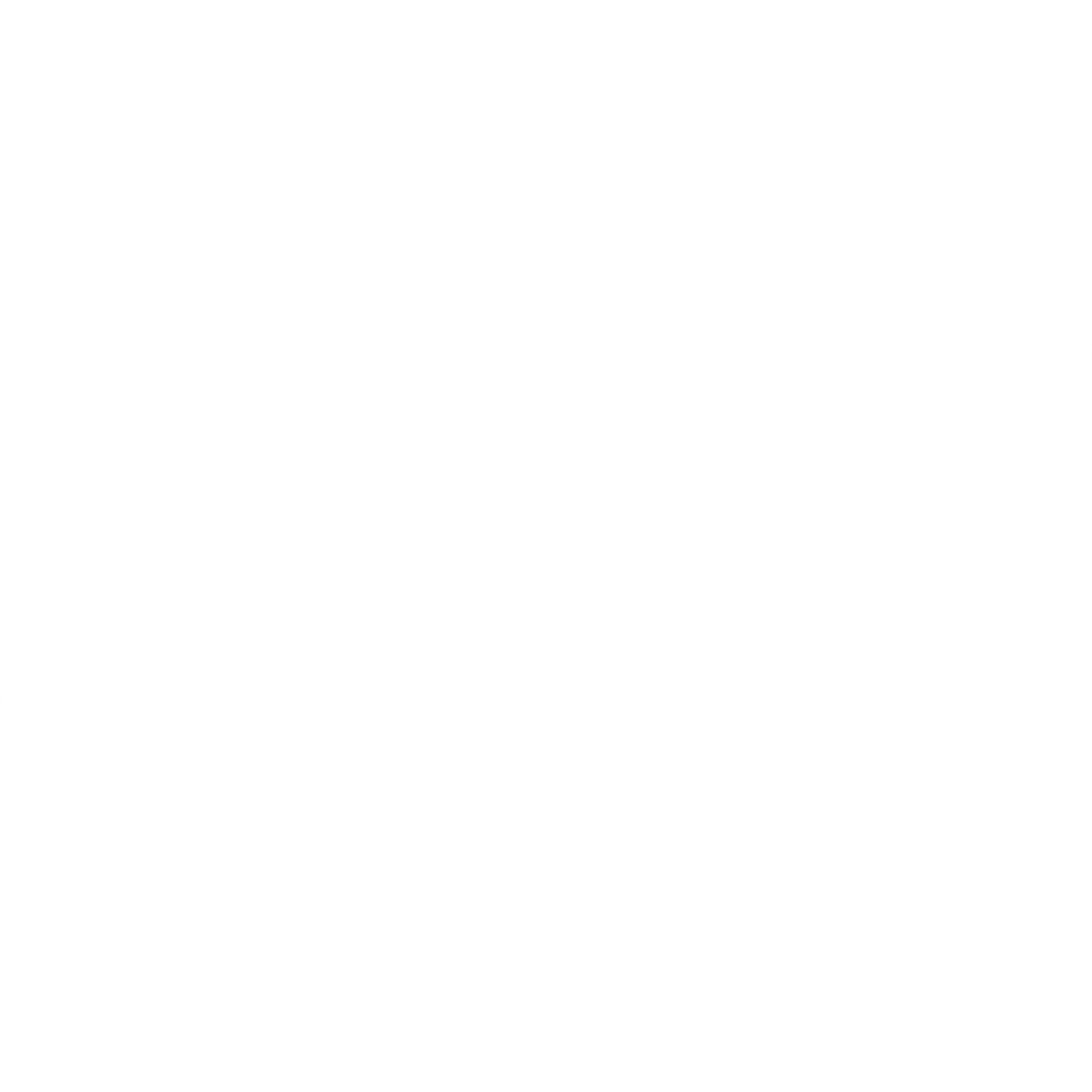 Work Area
Region
TV Region
Urbanicity
Three Swallows NR257TT
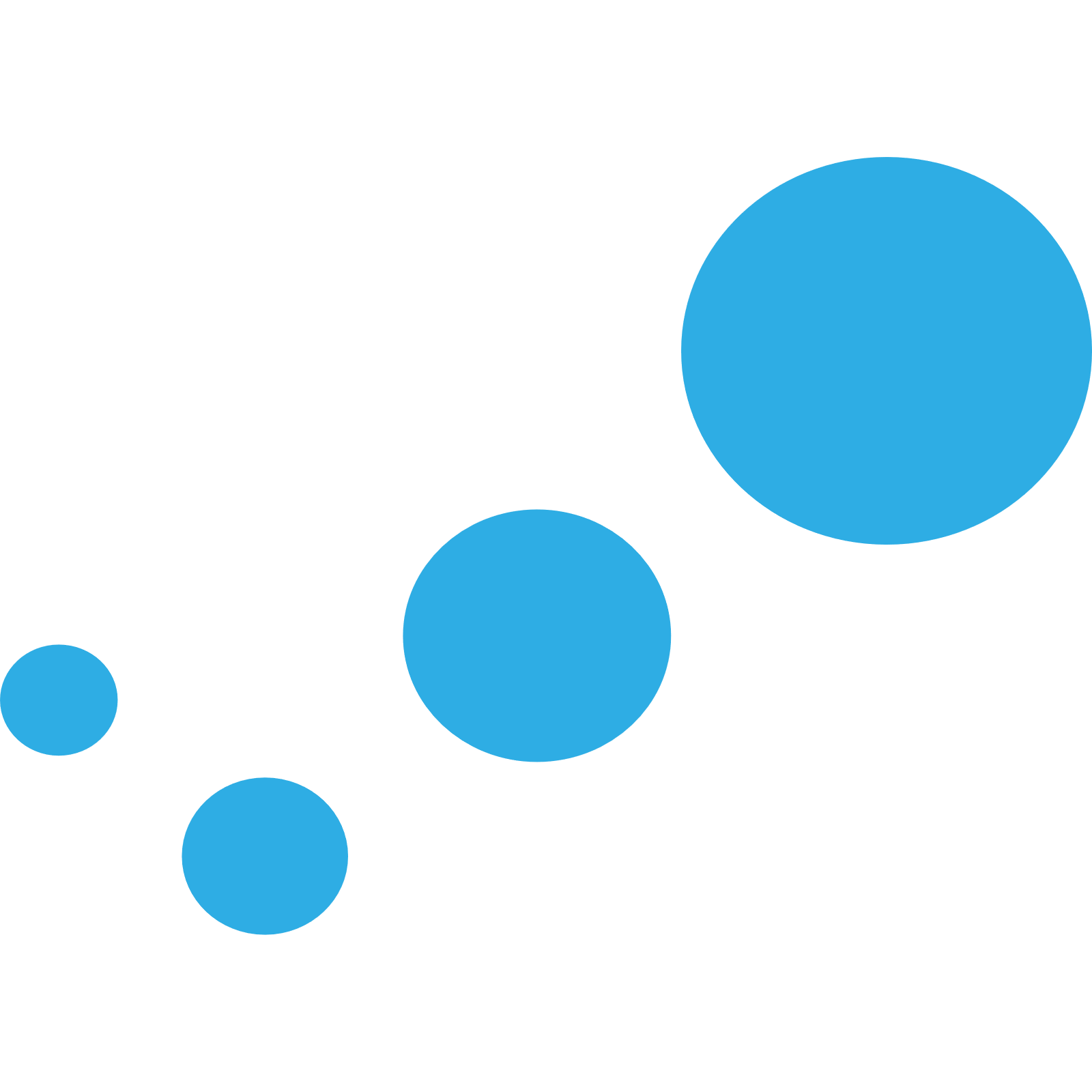 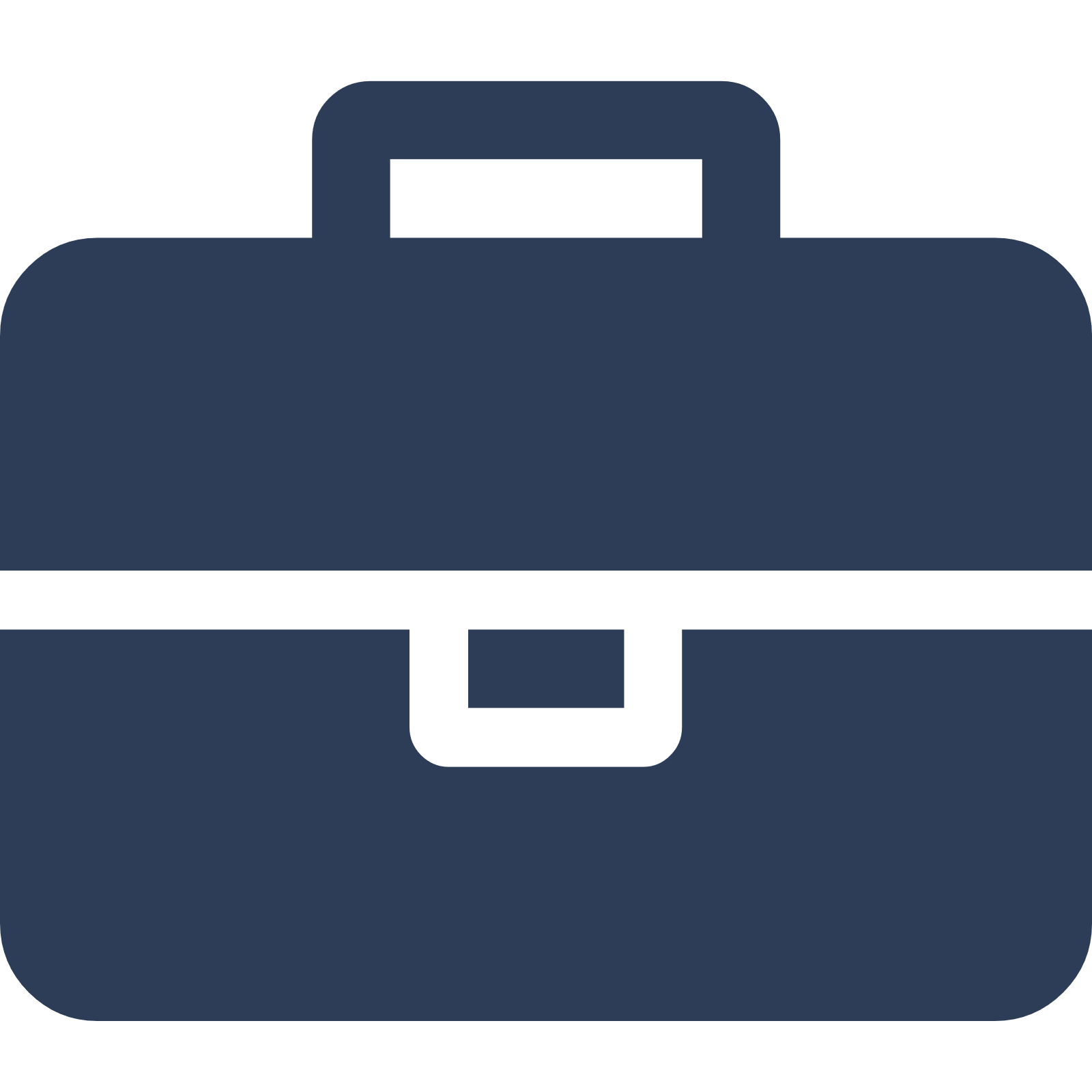 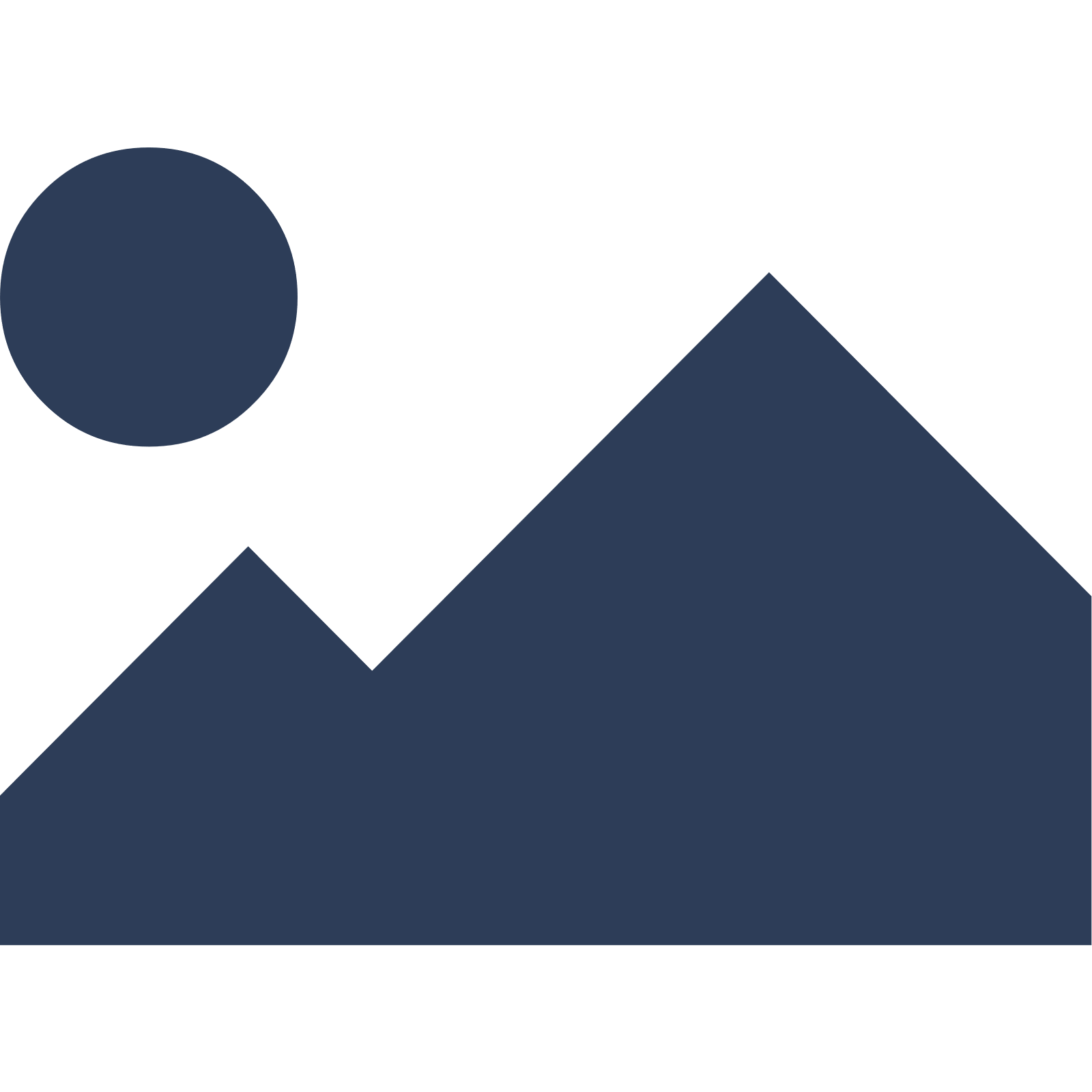 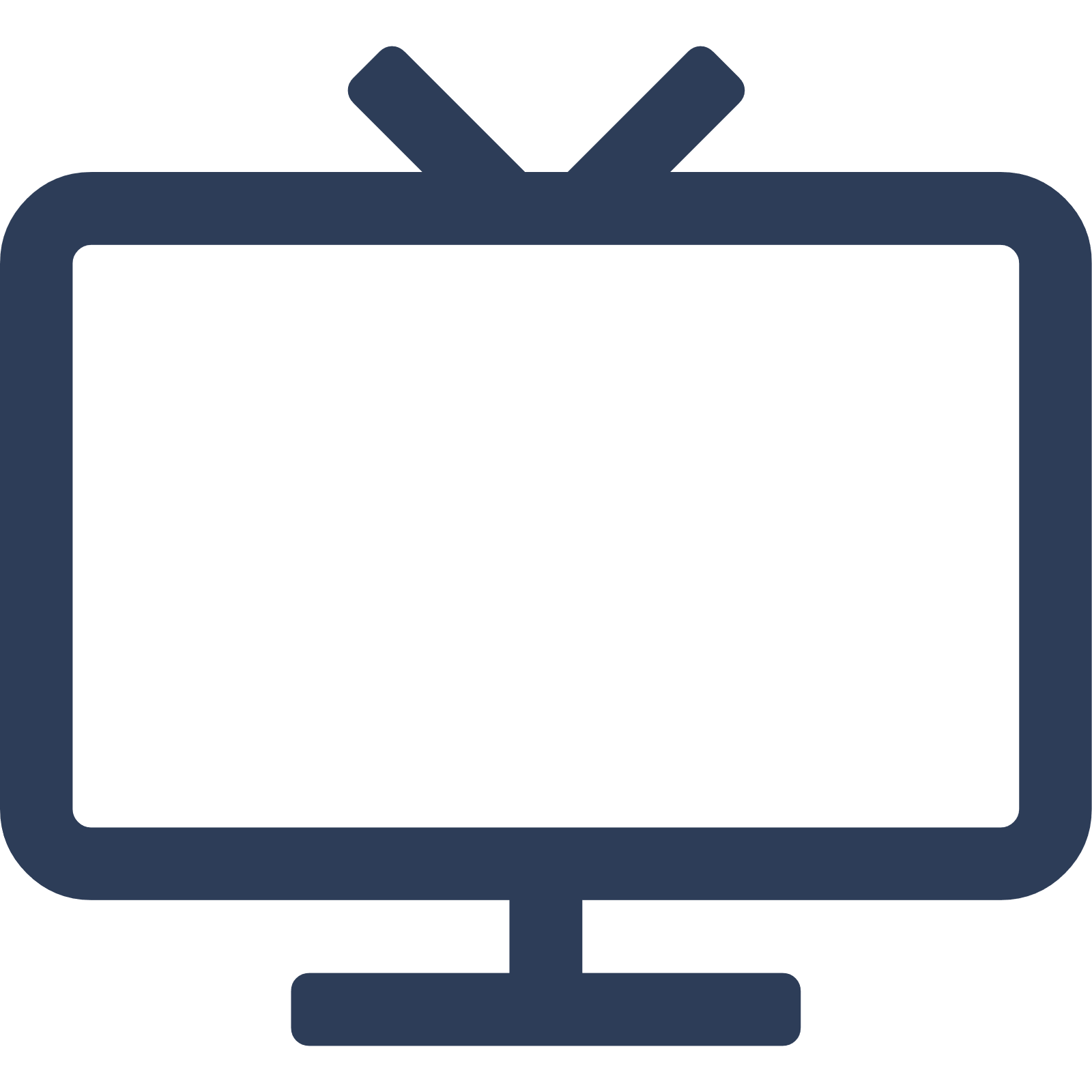 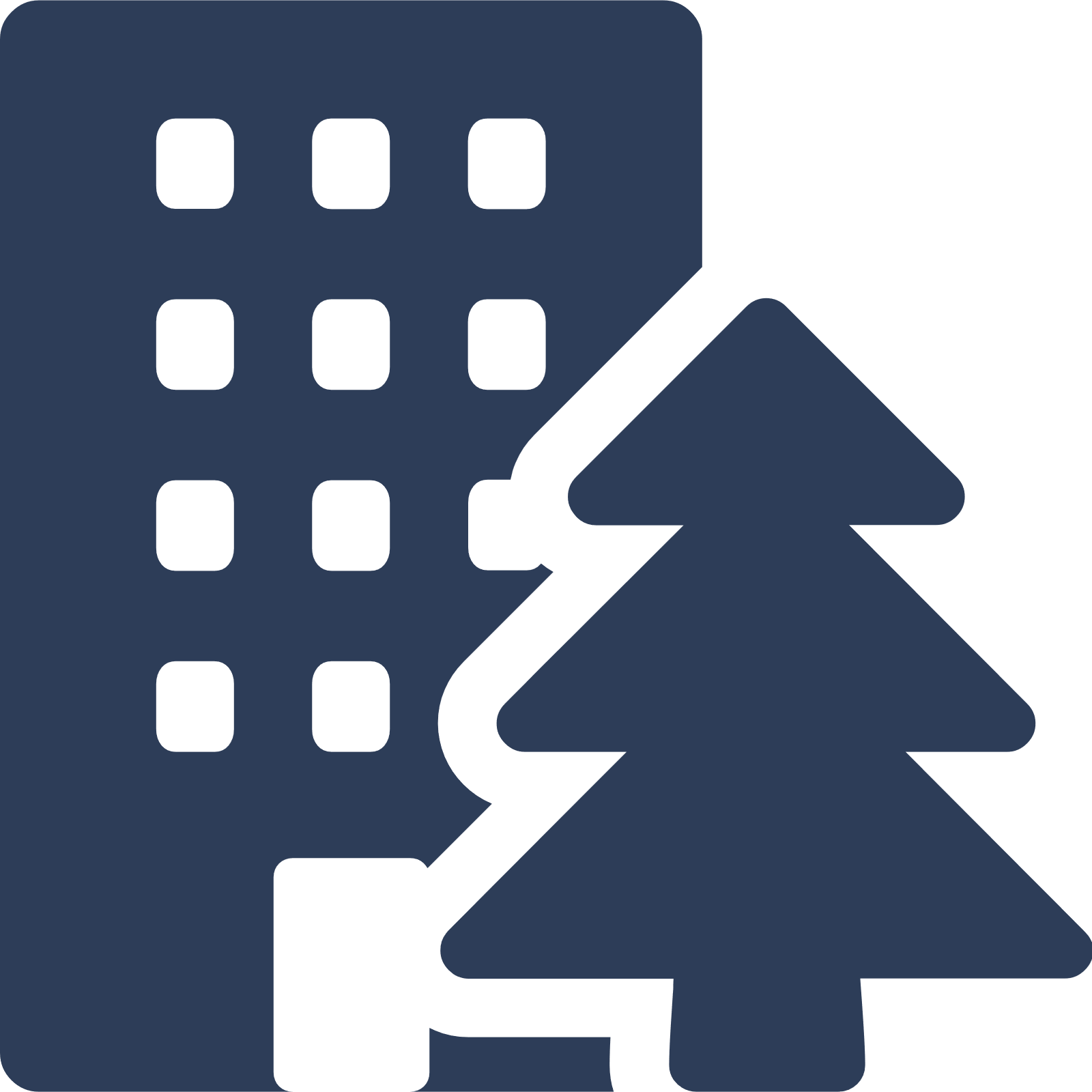 Cromer and Sheringham
East of England
Anglia
Rural hamlet and isolated dwellings in a sparse setting
Punch - Fireside Collection
NR257TT
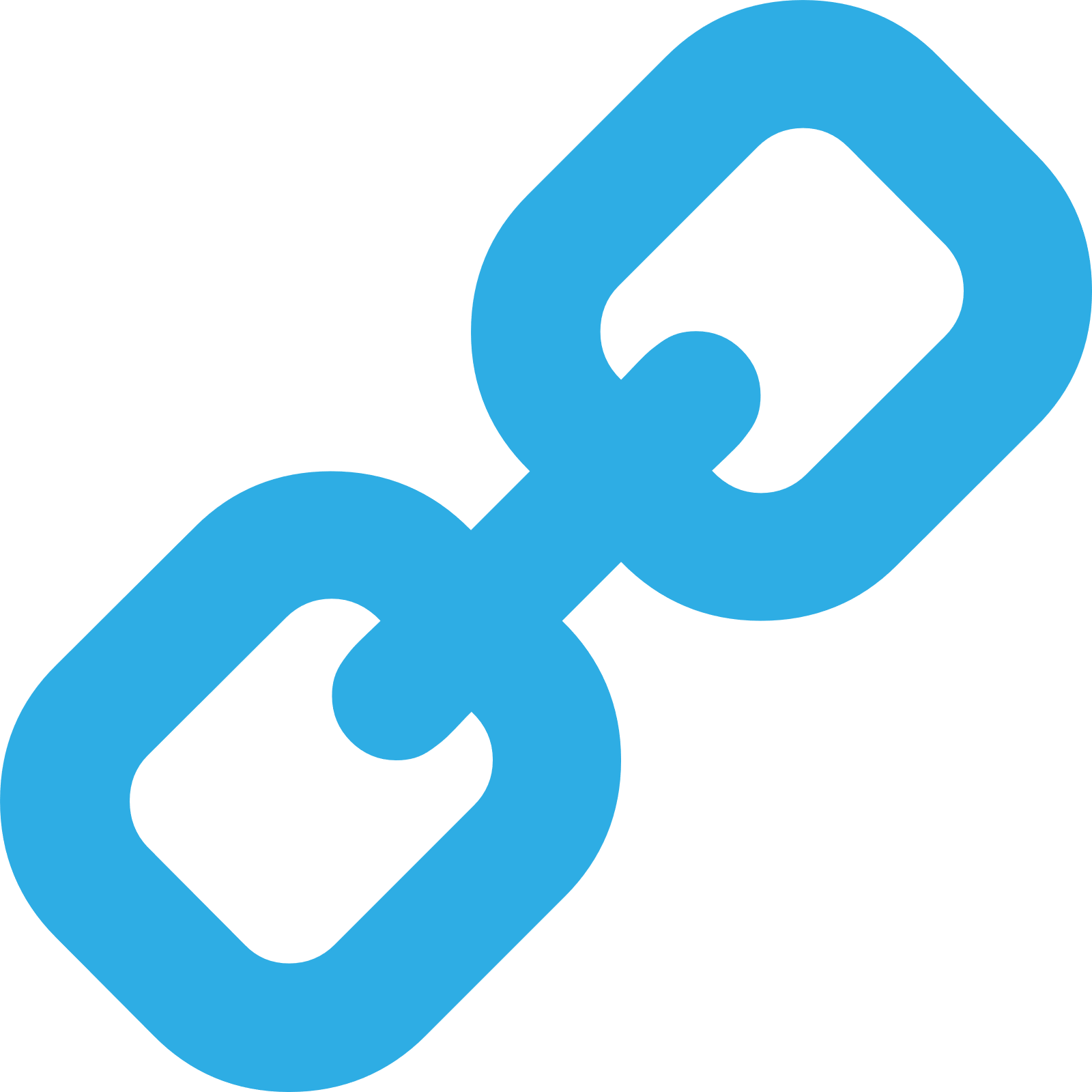 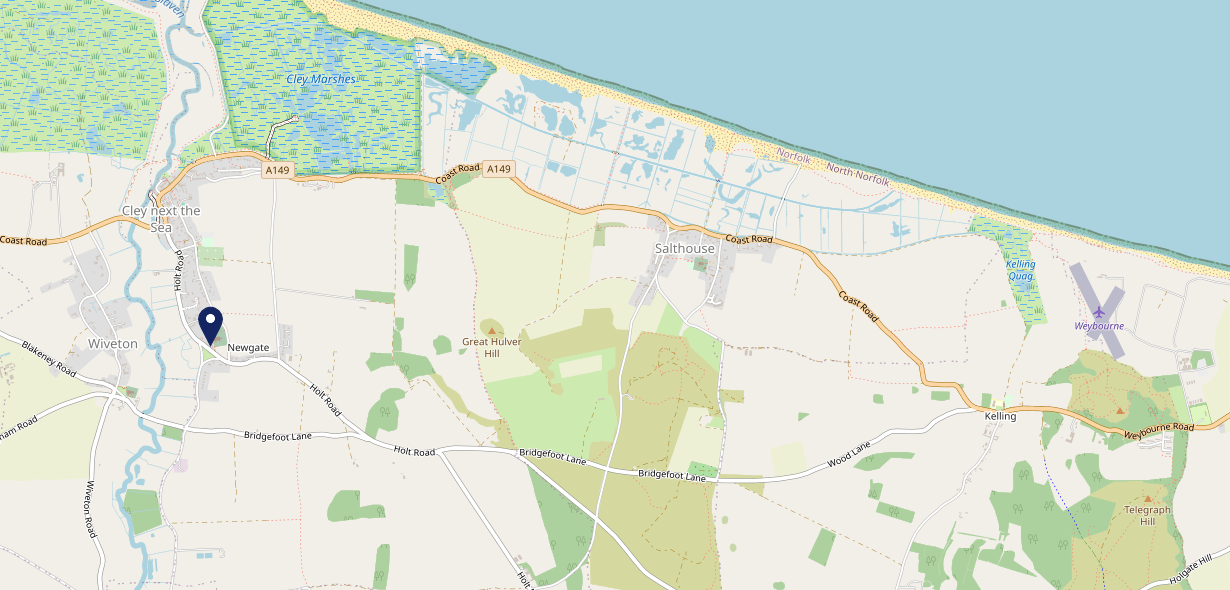 Top Competitors
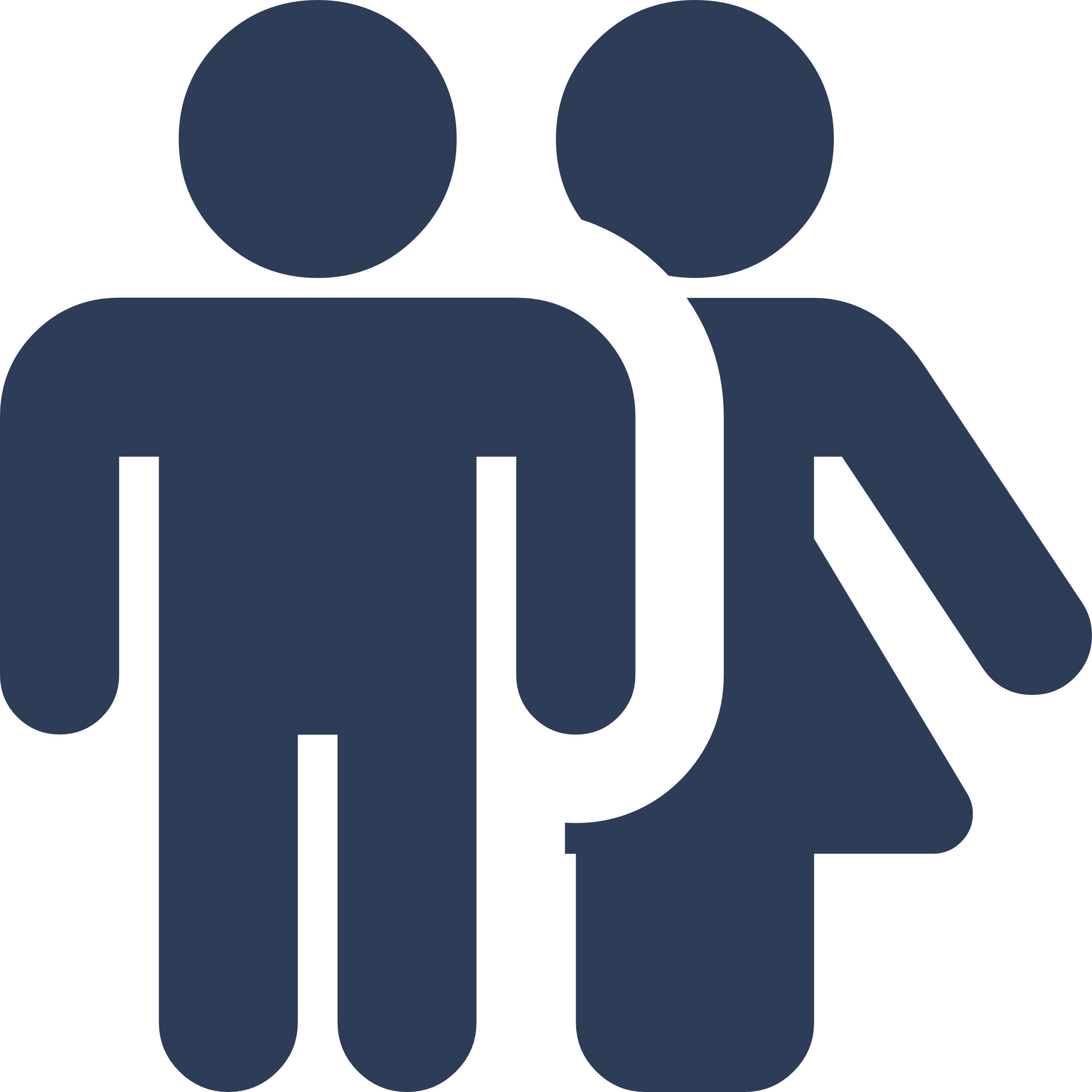 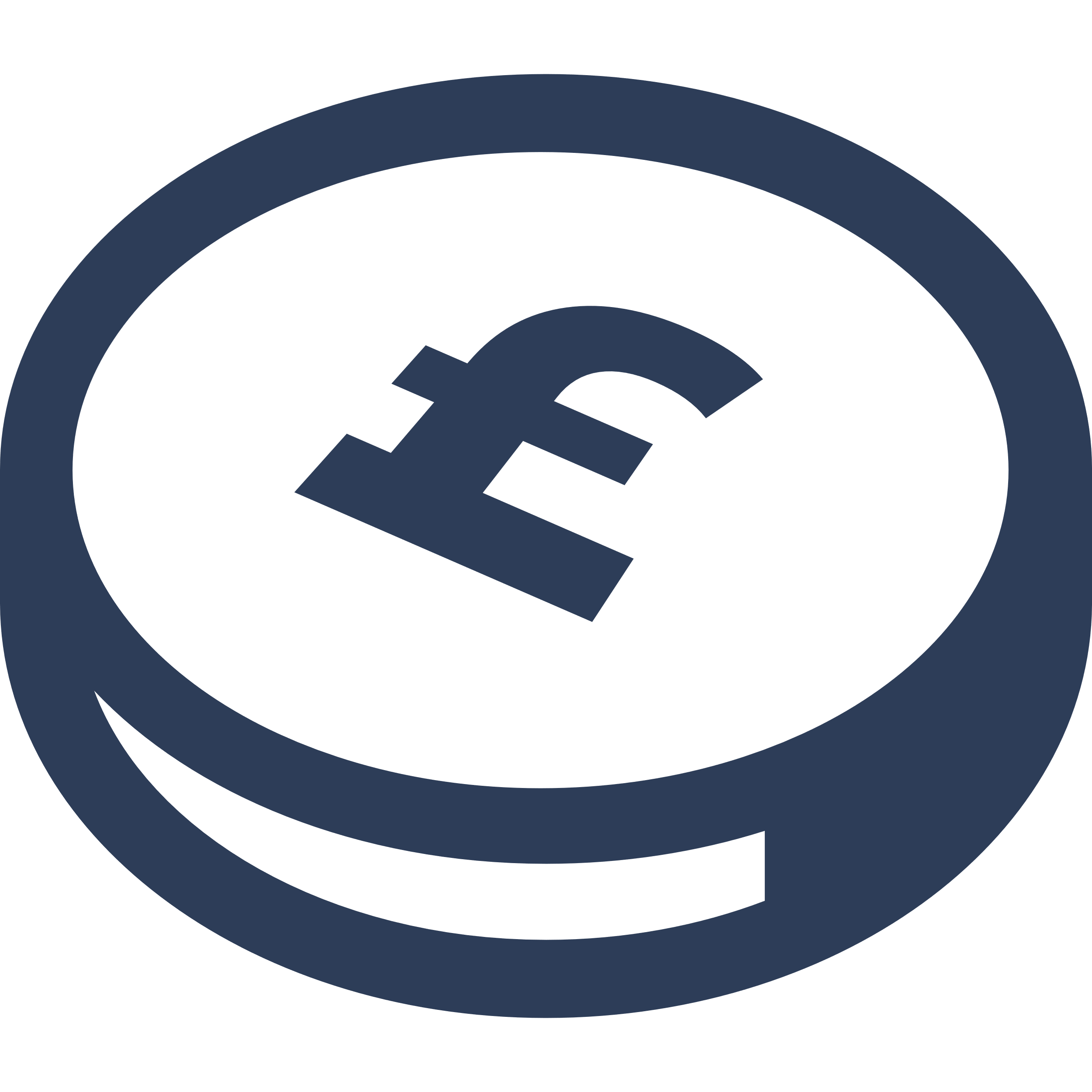 ATV
Gender
#1
George And Dragon
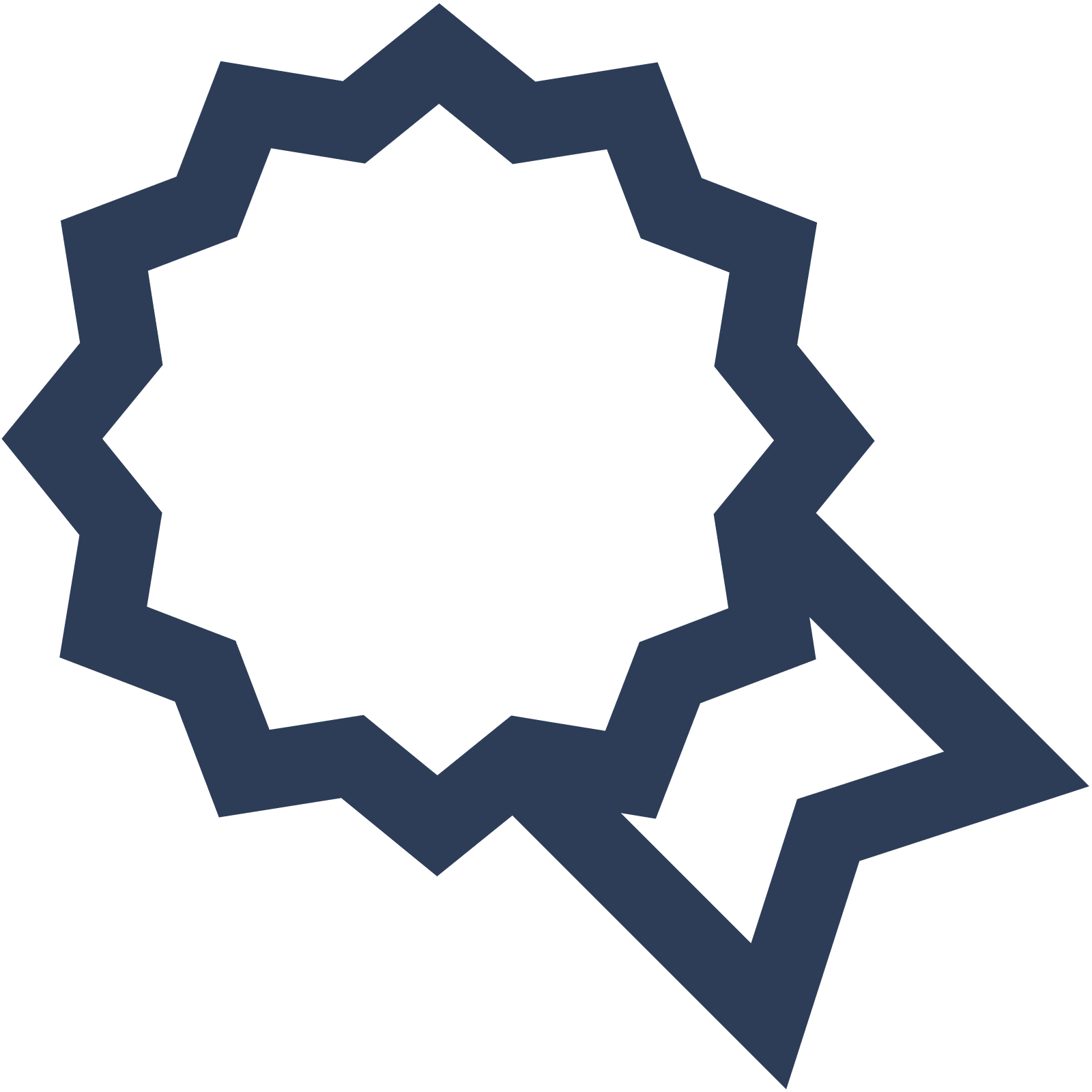 £32.58
65.62%
NR257RN
Male
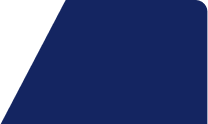 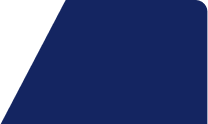 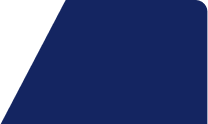 Pub Restaurant
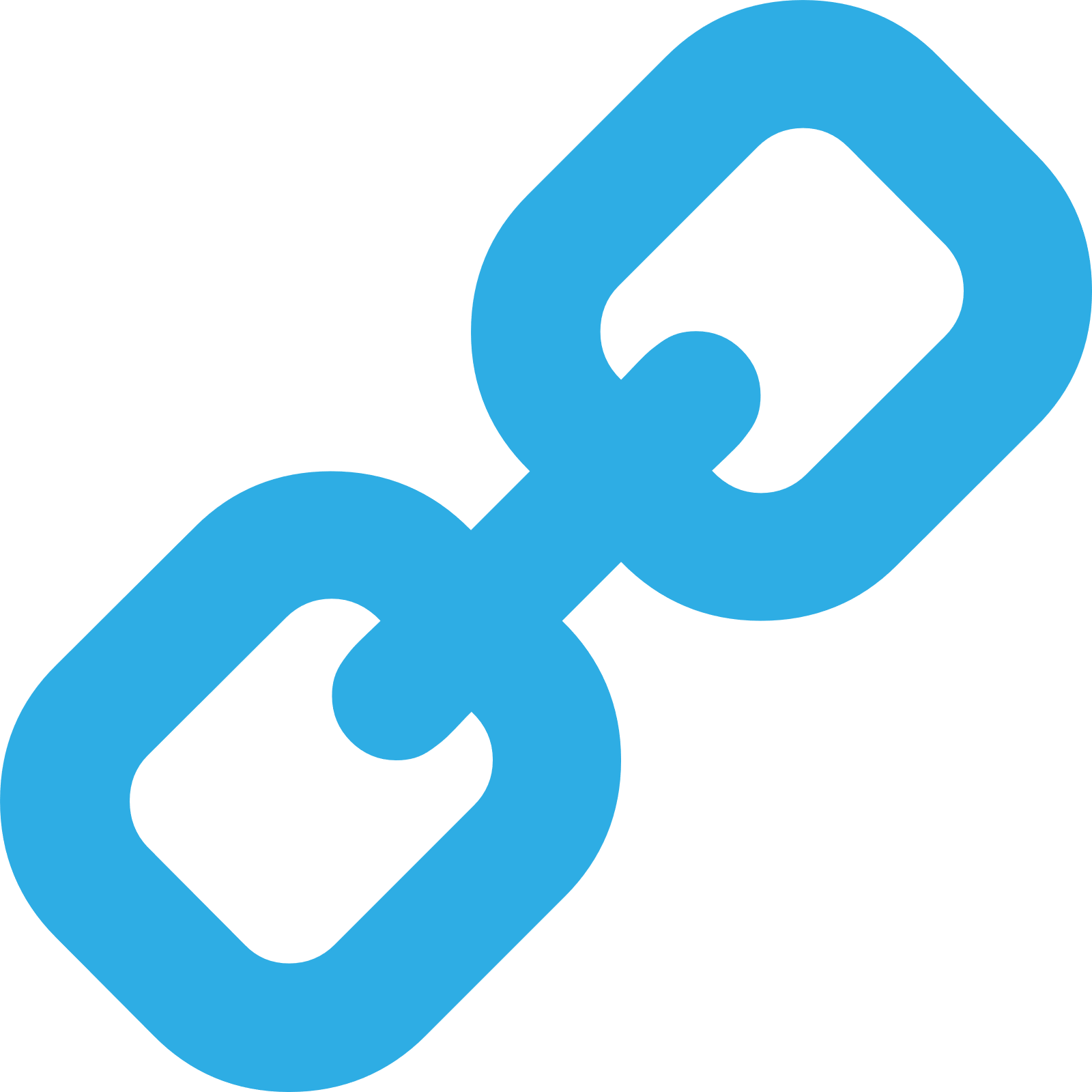 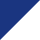 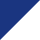 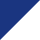 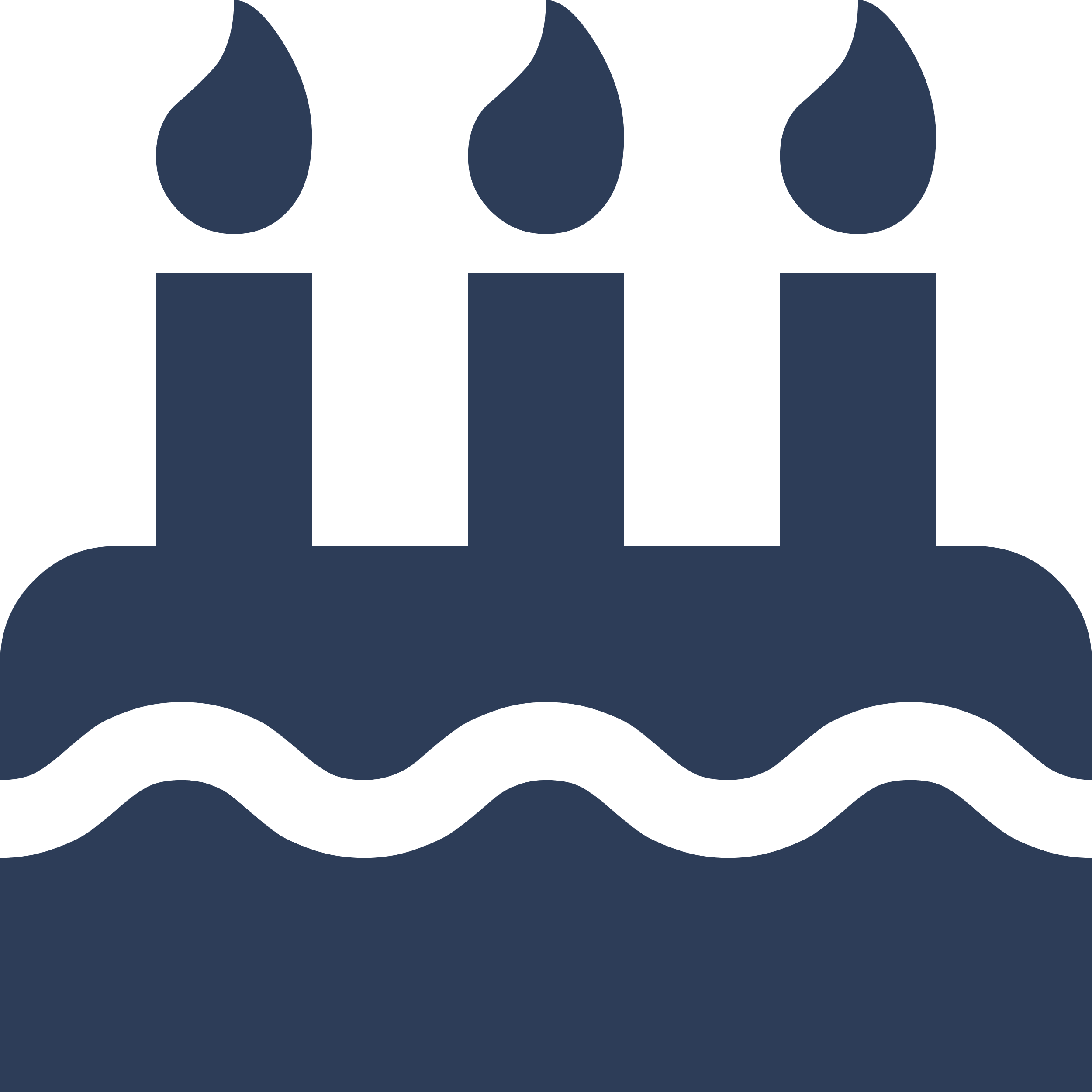 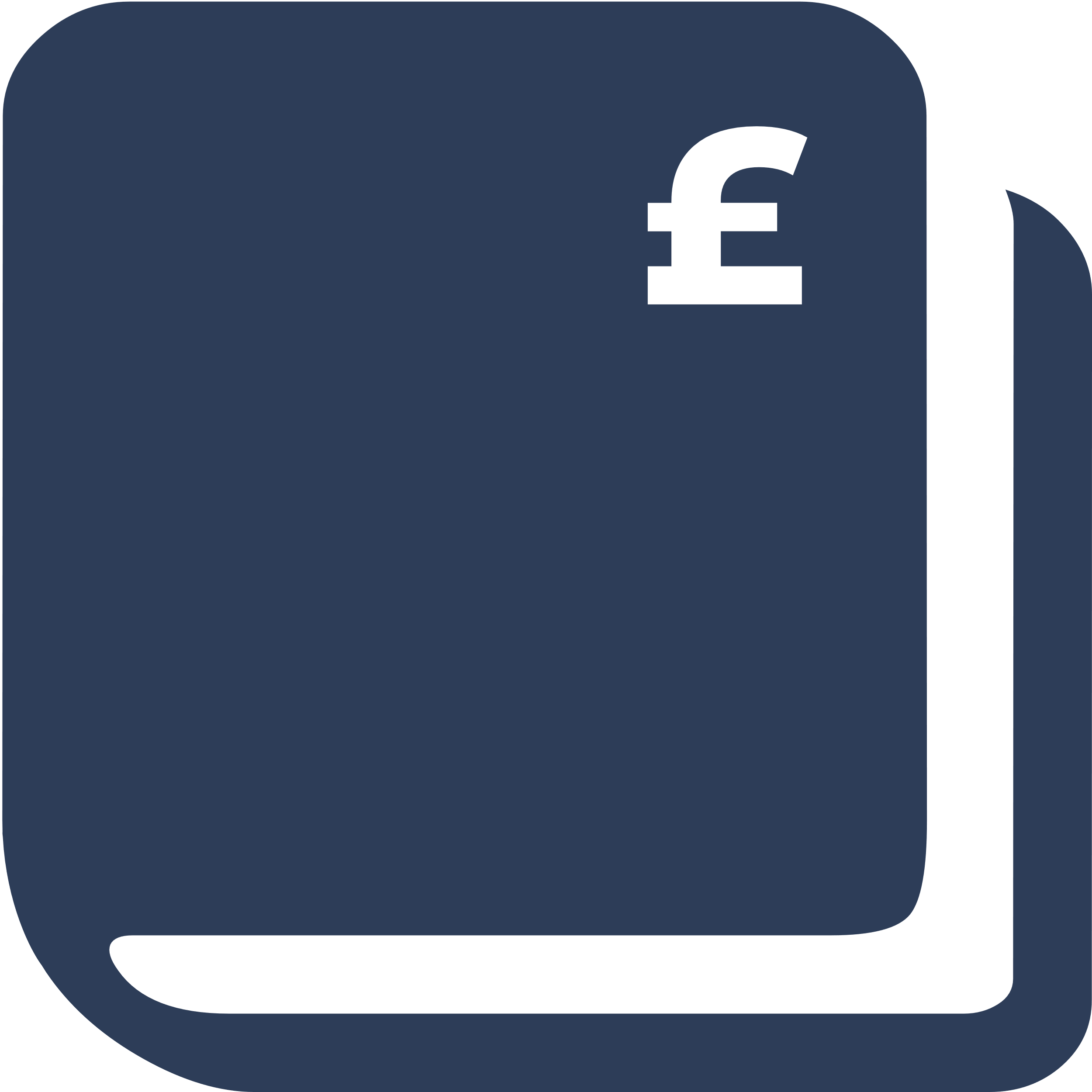 Segmentation
Affluence
#2
Dun Cow
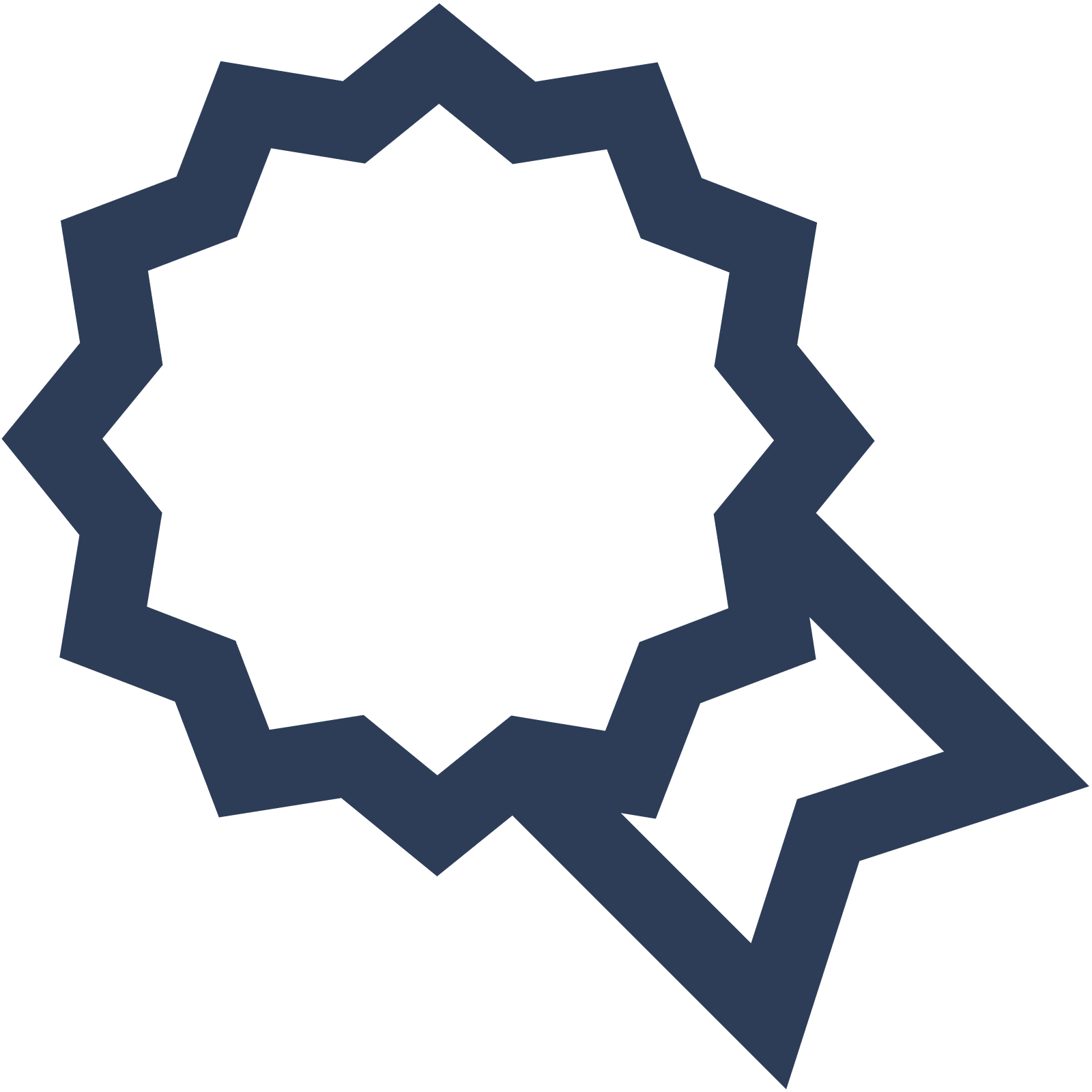 25.75%
44.89%
NR257XA
Flourishing Society
Middle Income
Punch T&L
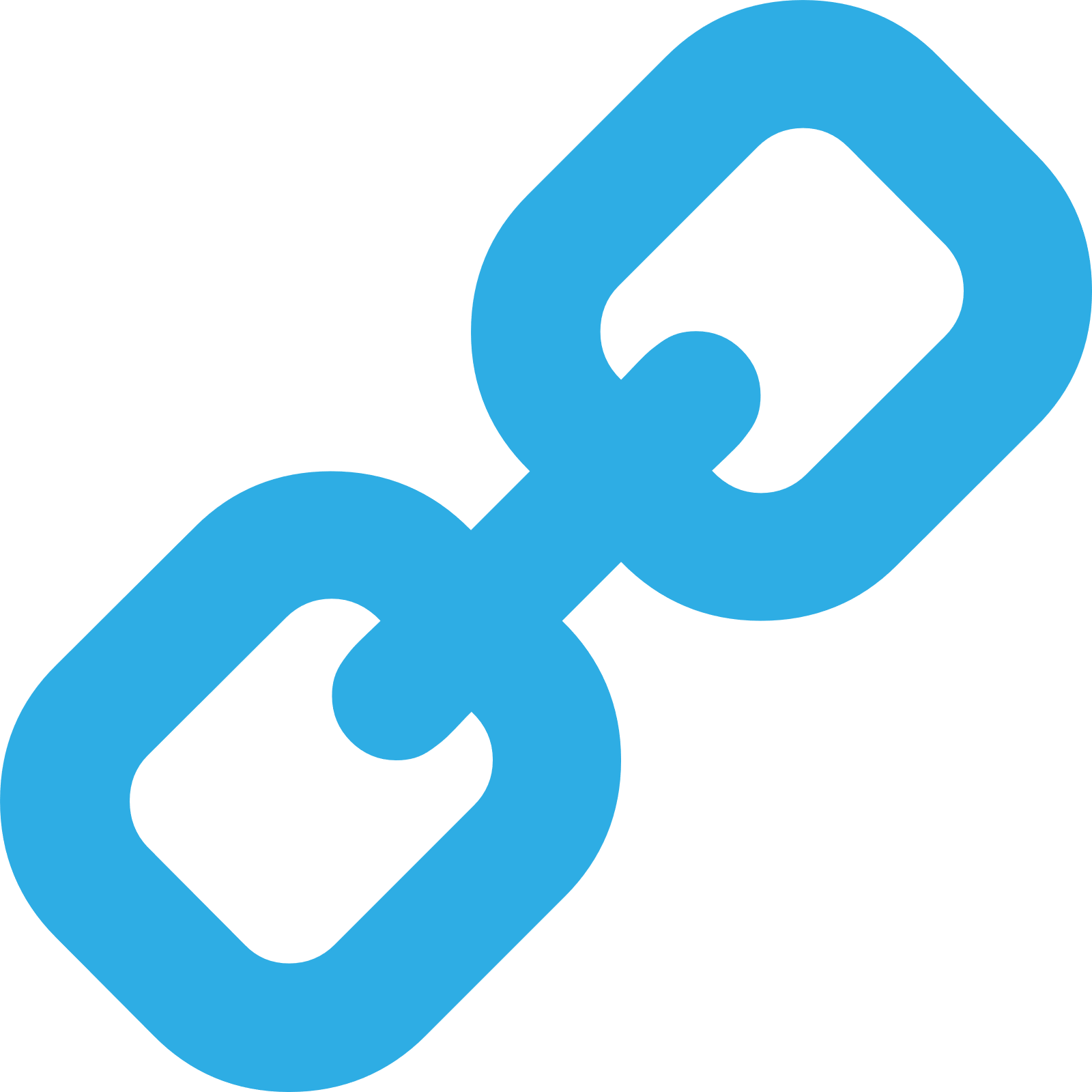 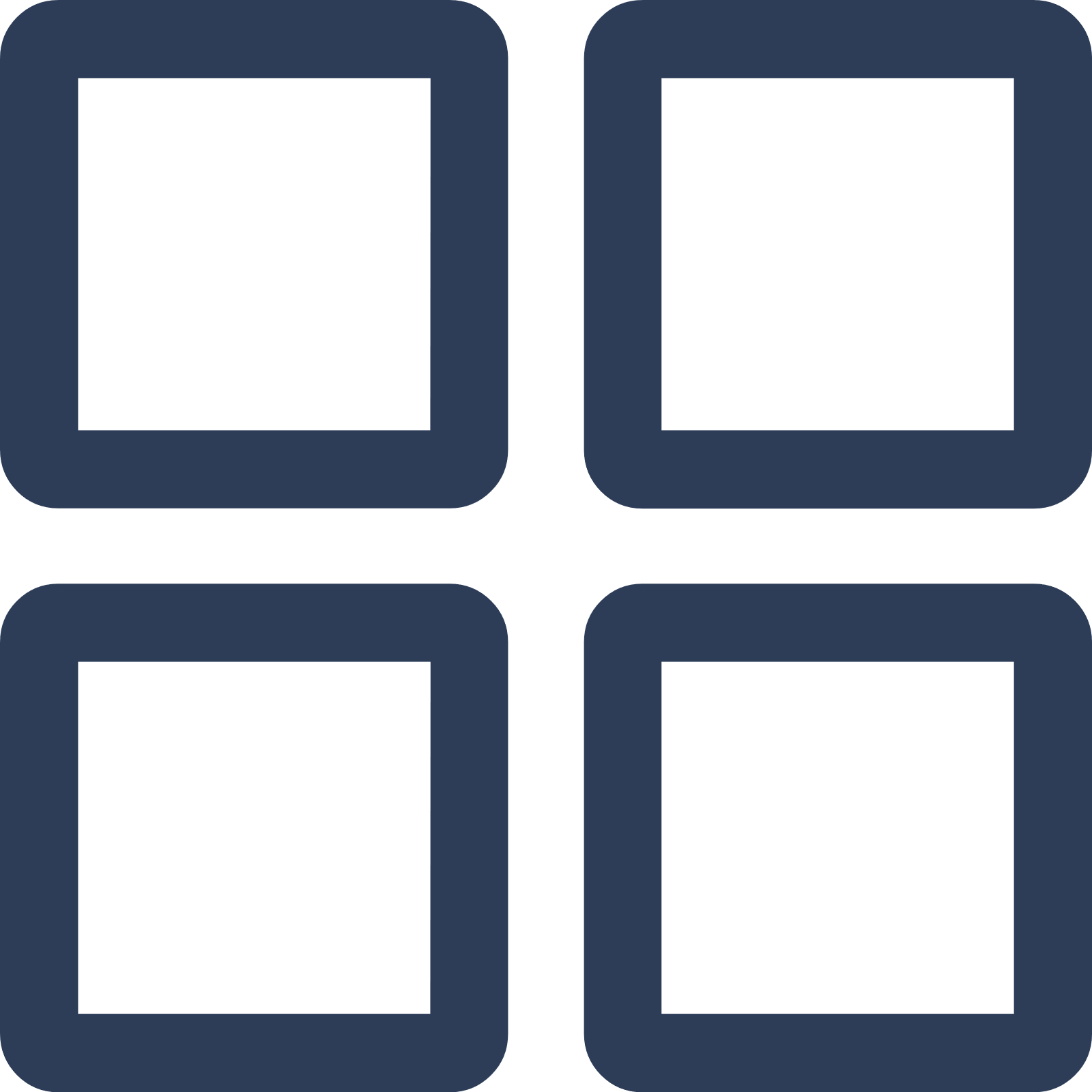 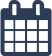 #3
Visit Day
Wiveton Bell
Age Group
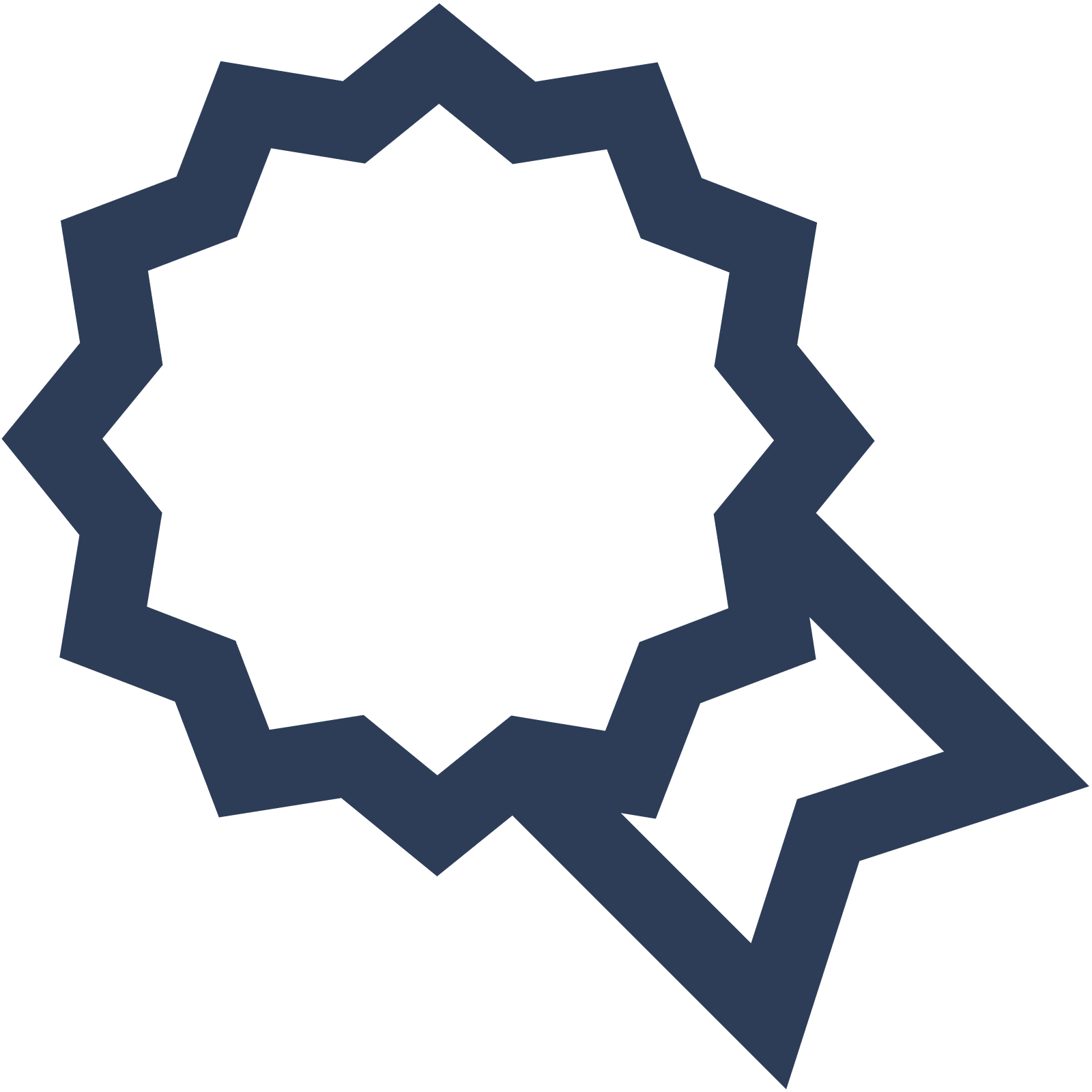 NR257TL
19.66%
31.15%
Pub Restaurant
Sun
55 to 64
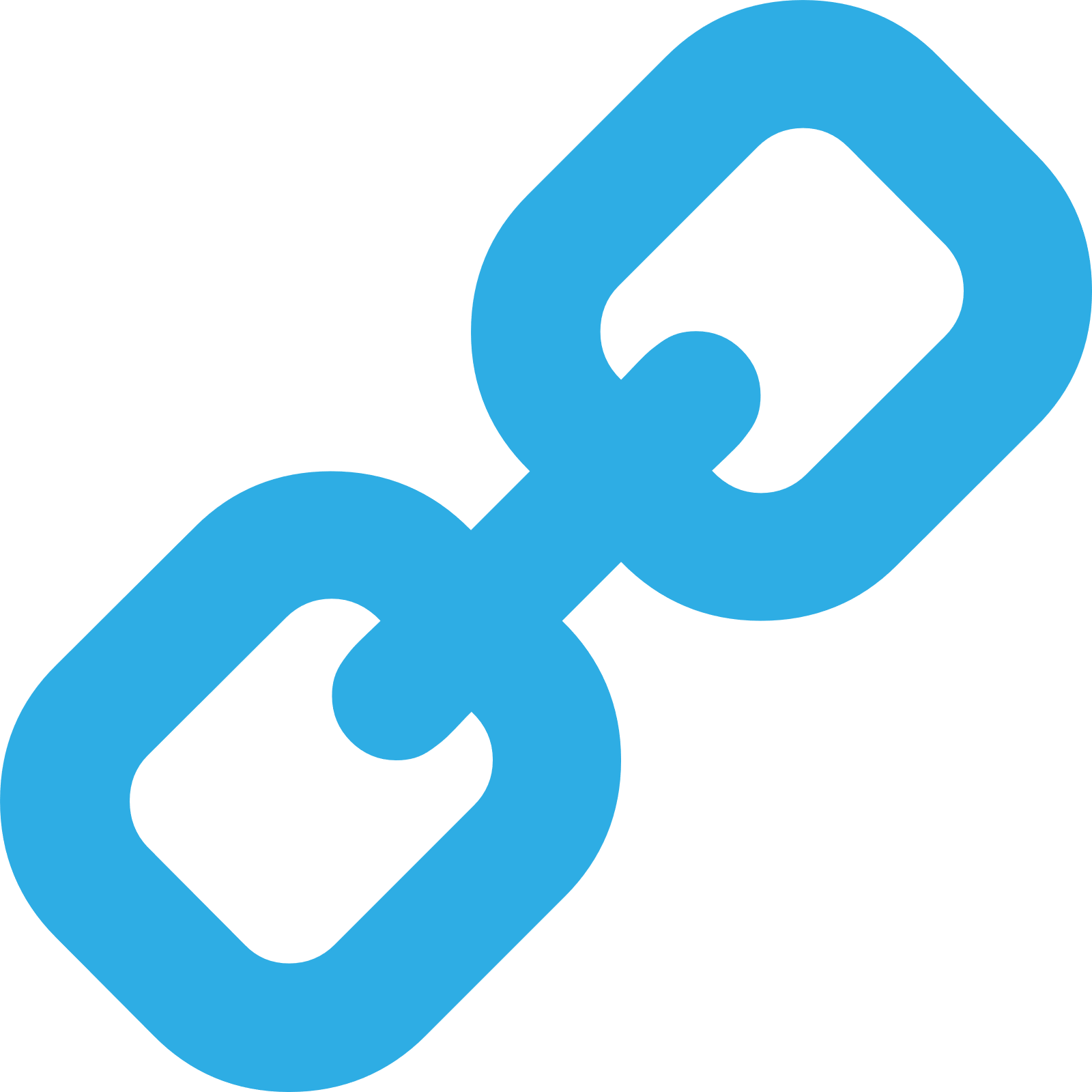 Nearest Station
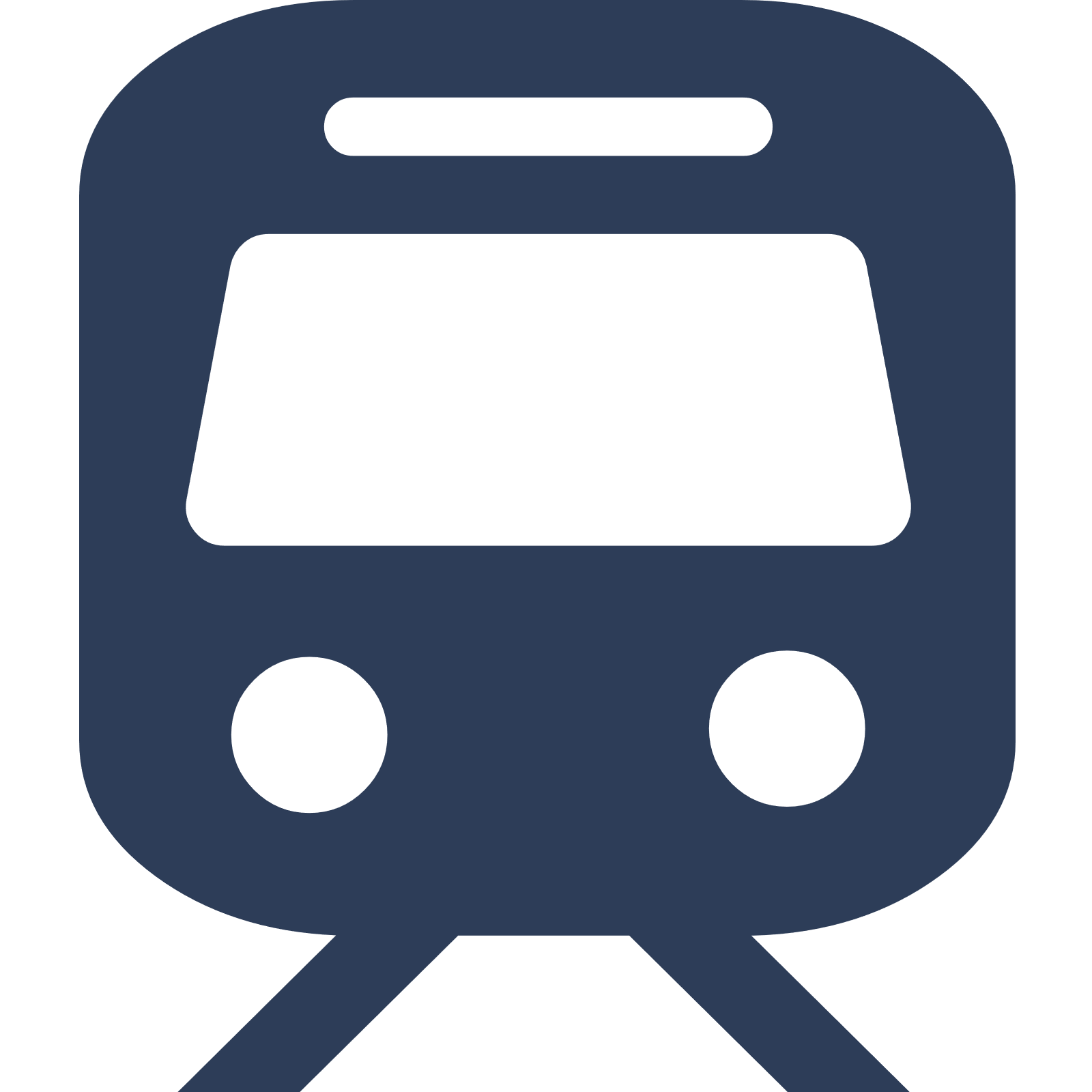 Sheringham(10.97 miles)
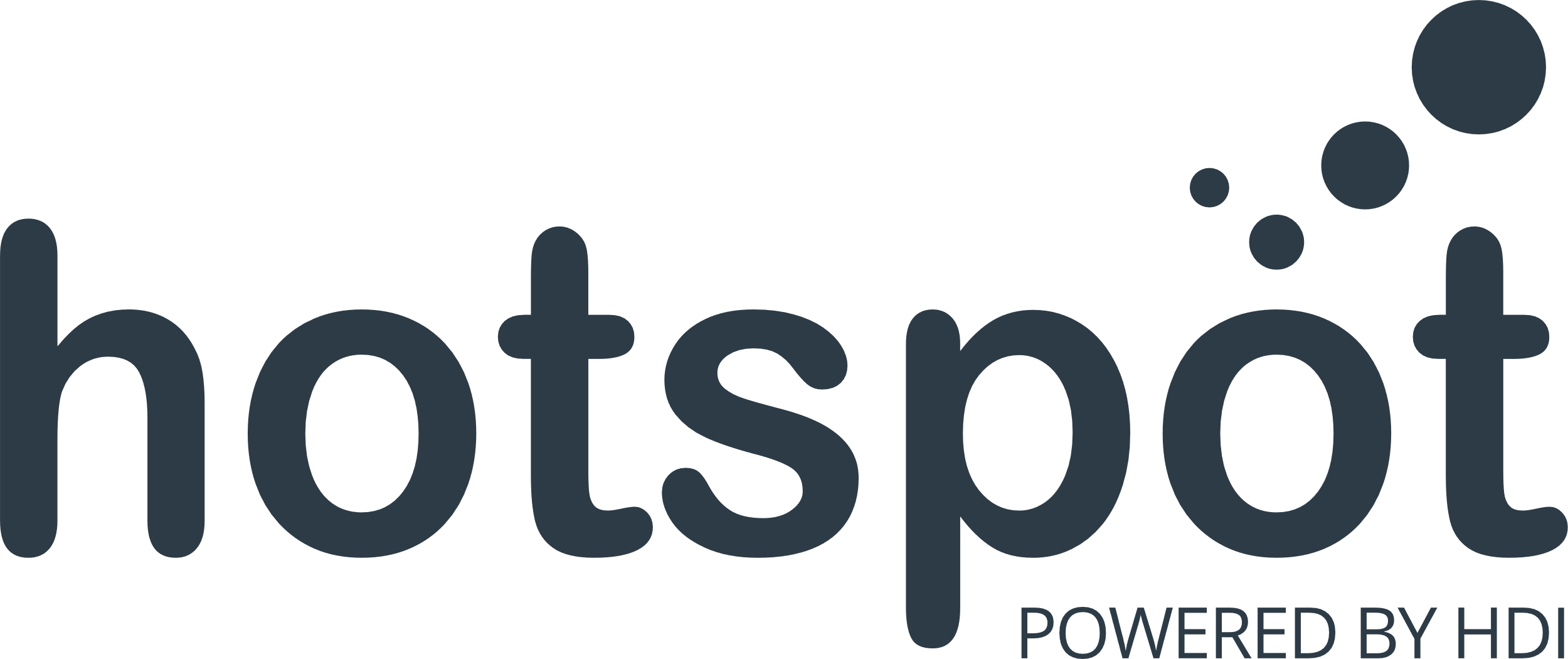 898 Site Customers
12 Competitors
9442 Competitor Customers
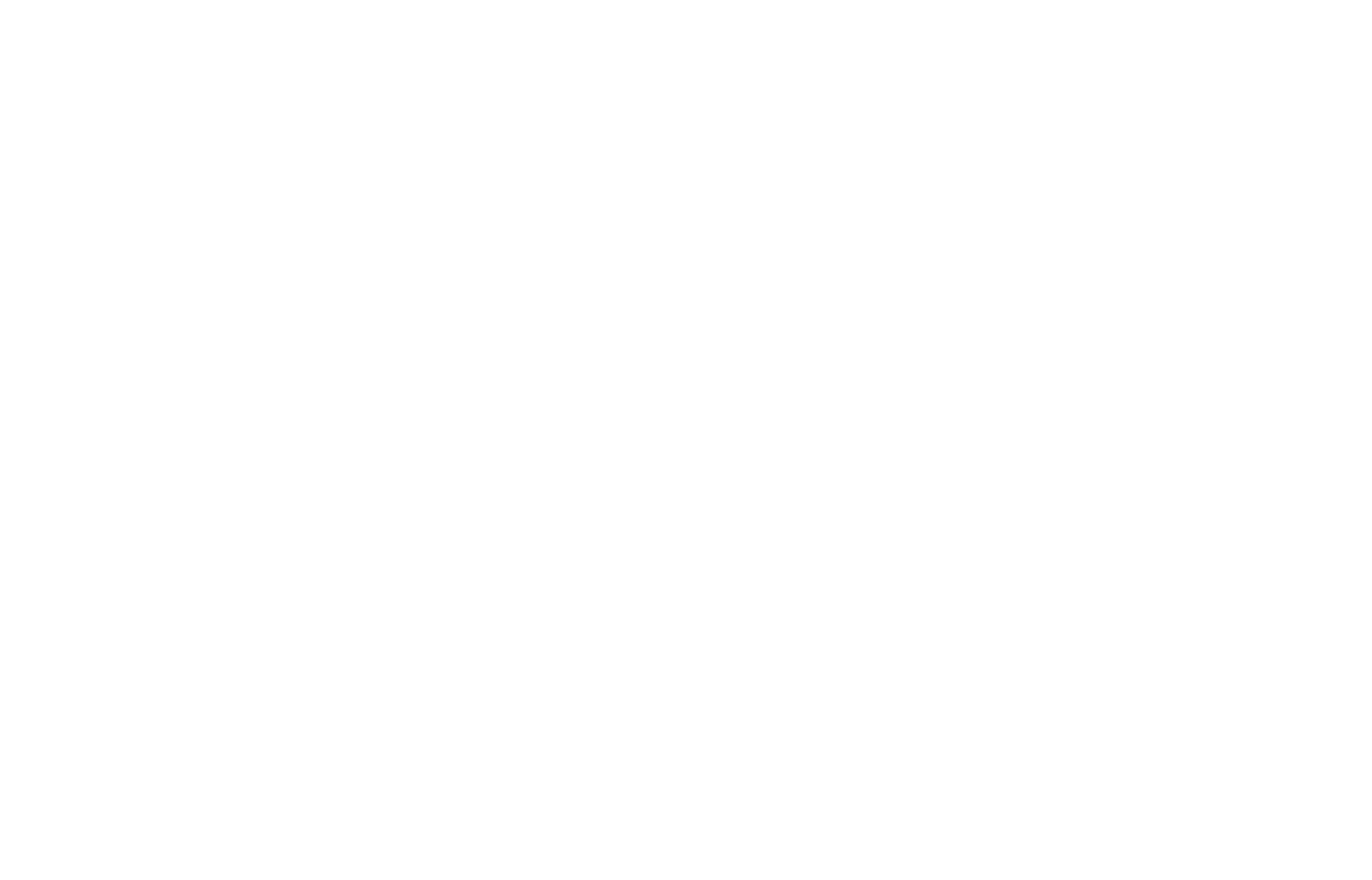 3 Miles
99 Chains
08/11/2023 - 30/10/2024
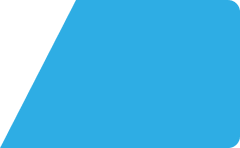 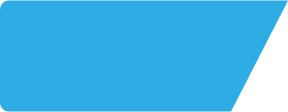 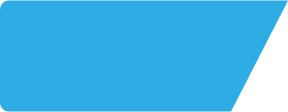 Three Swallows NR257TT
Site Intel
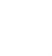 Spend by Weekpart
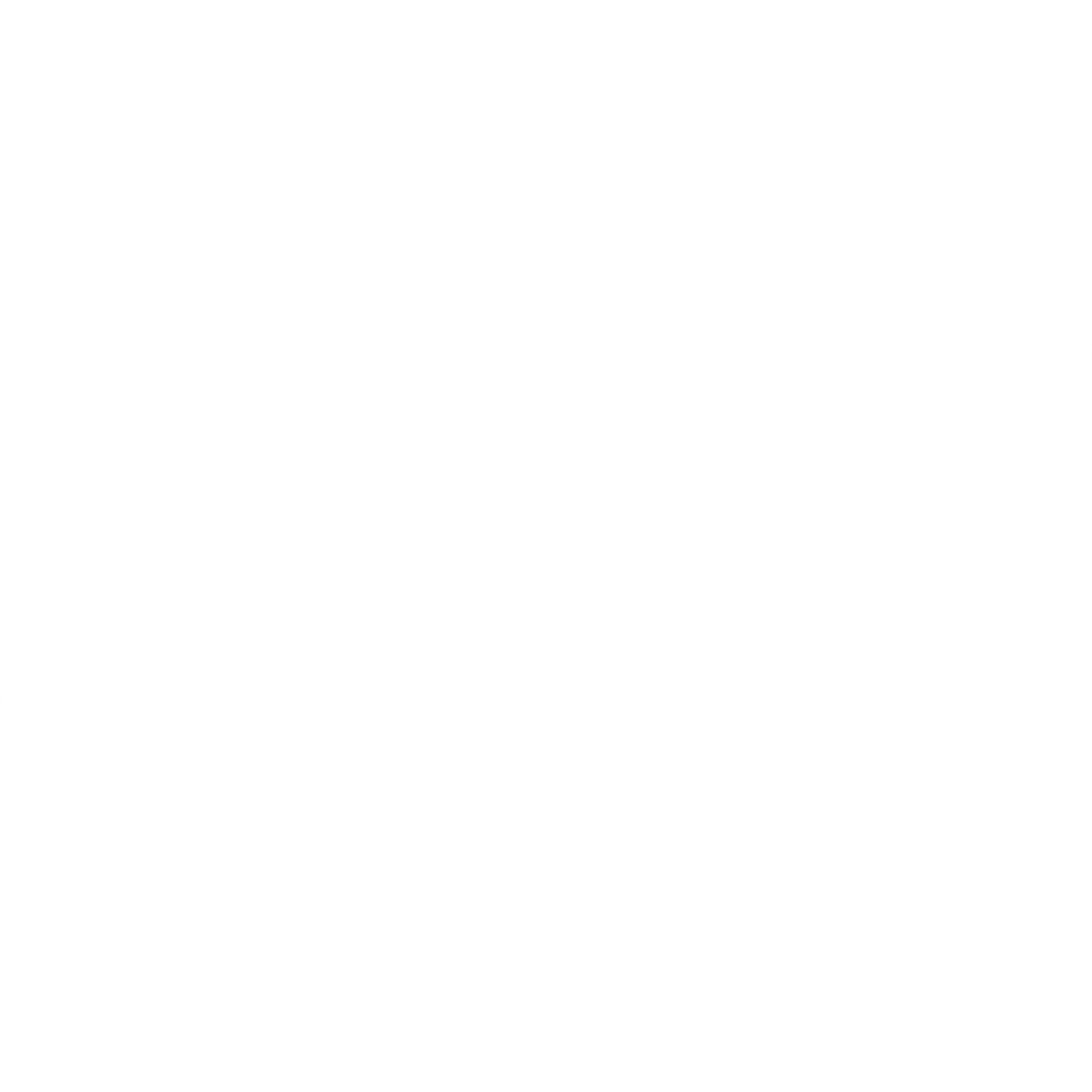 How is customer spend distributed throughout the week for Three Swallows NR257TT versus its competitors?
% of spend for Three Swallows NR257TT and 99 Chains in 3 Miles from 08/11/2023 - 30/10/2024 split by Day of Week
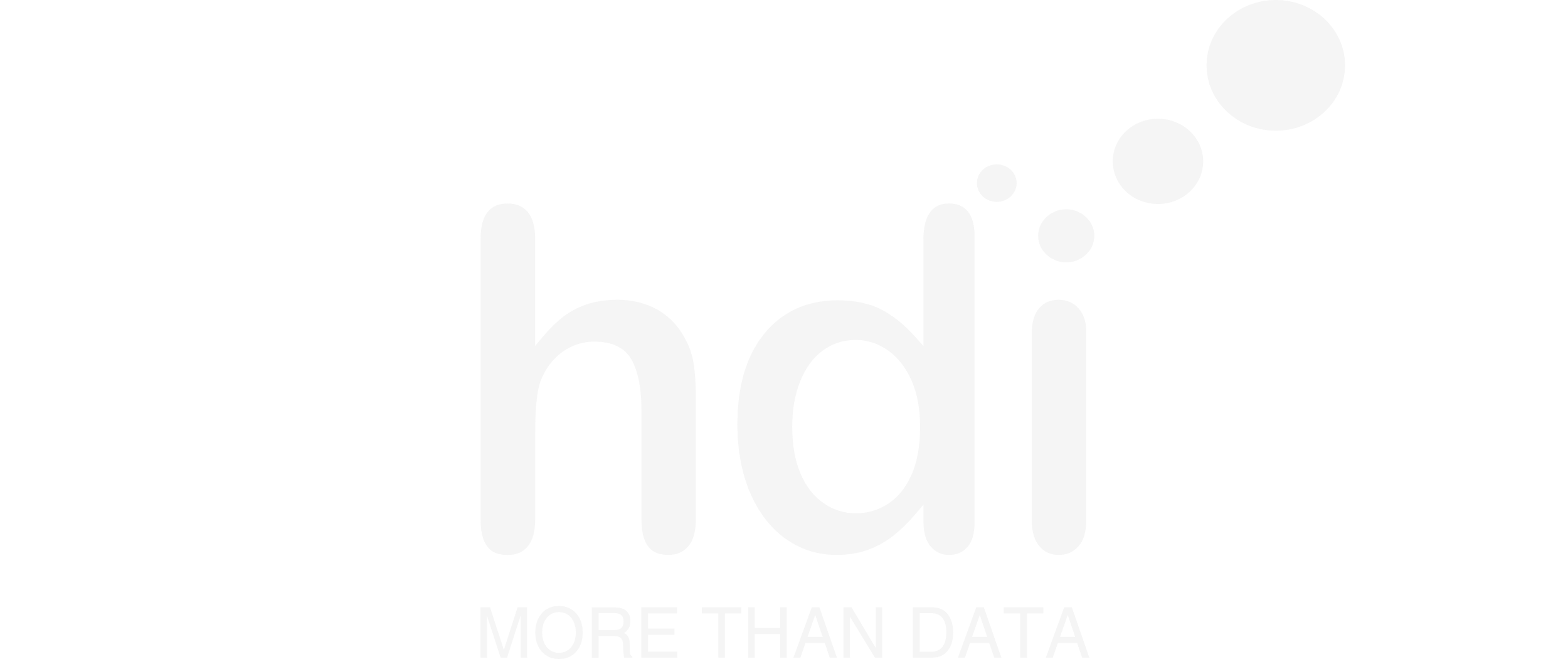 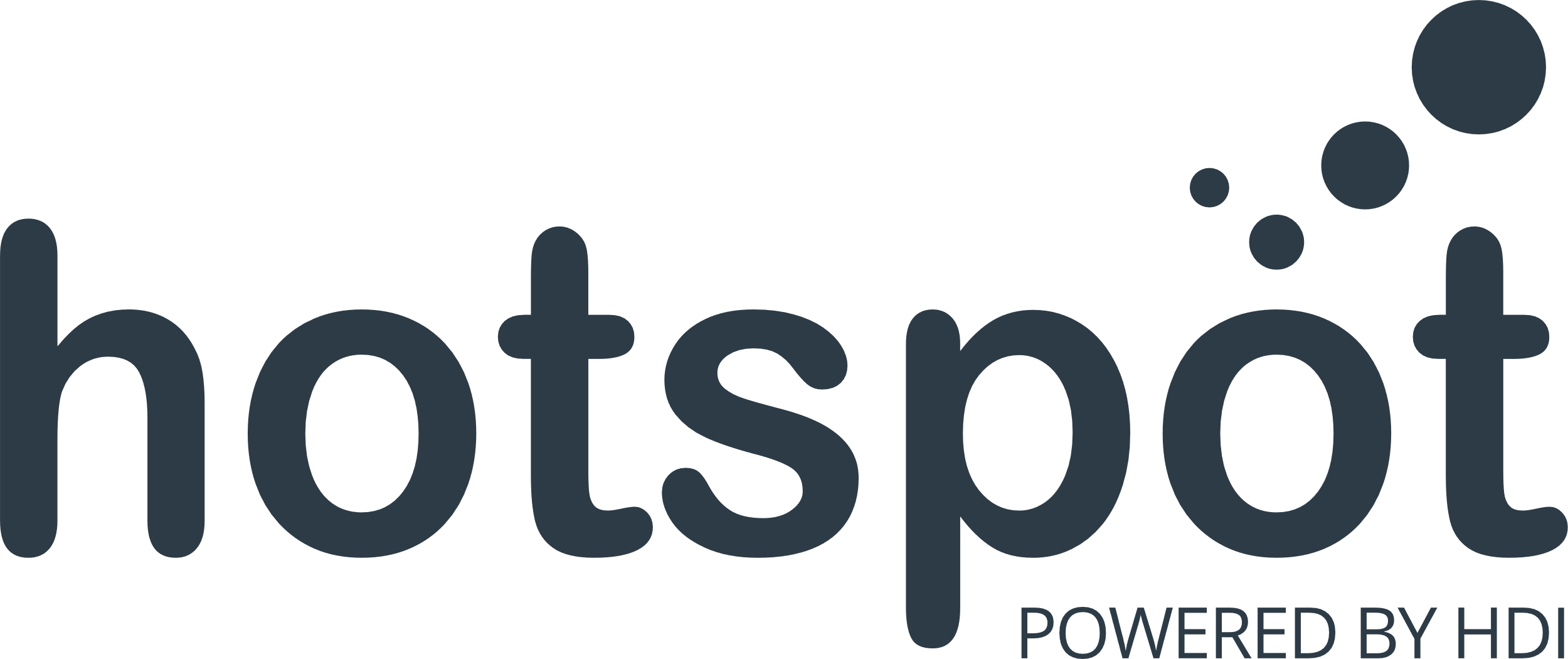 898 Site Customers
12 Competitors
9442 Competitor Customers
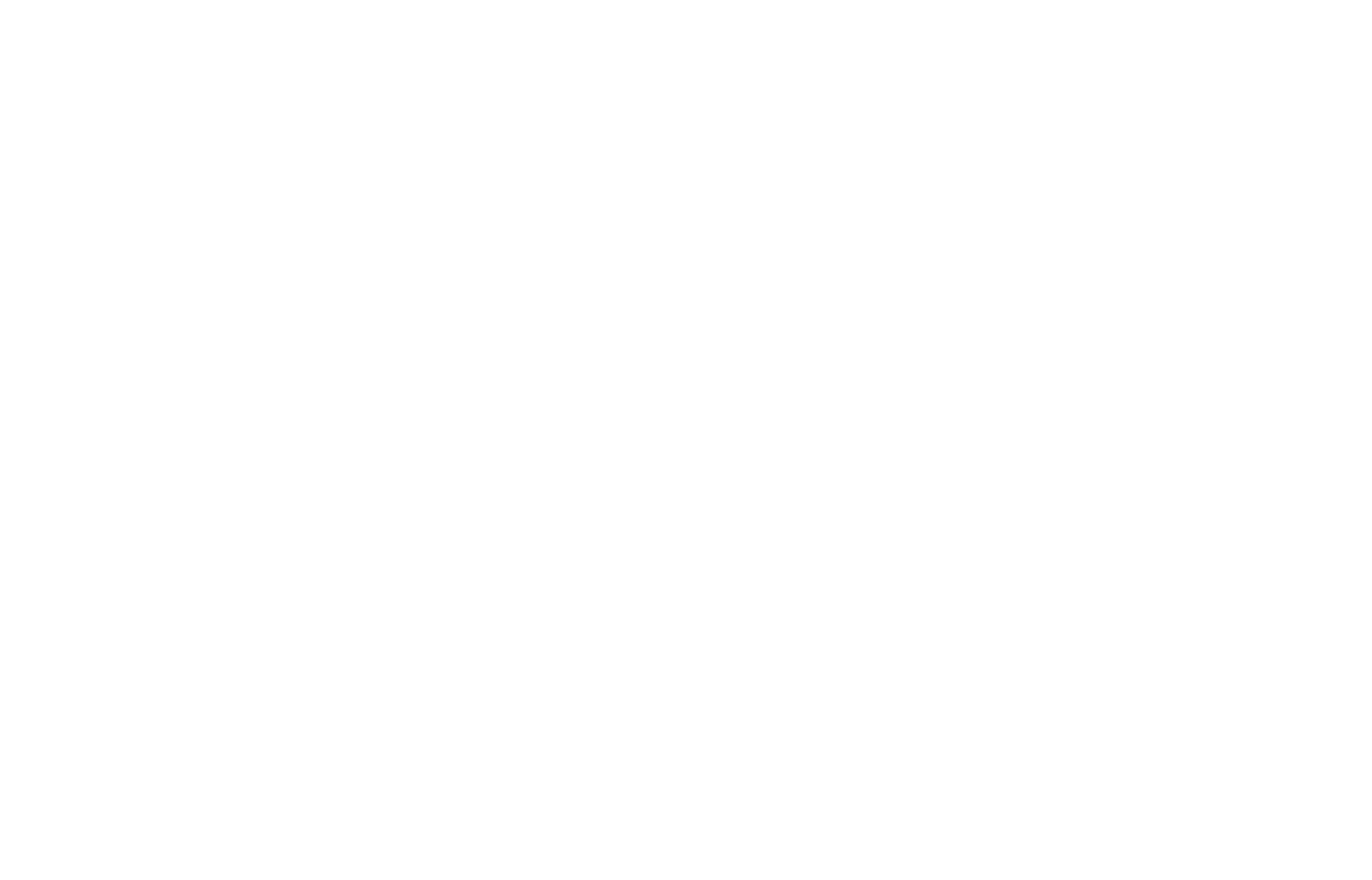 3 Miles
99 Chains
08/11/2023 - 30/10/2024
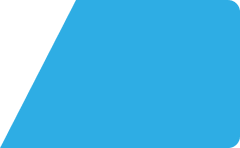 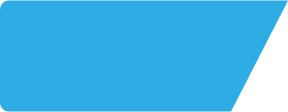 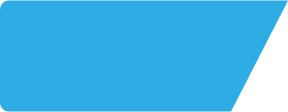 Three Swallows NR257TT
Site Intel
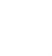 Visit Frequency
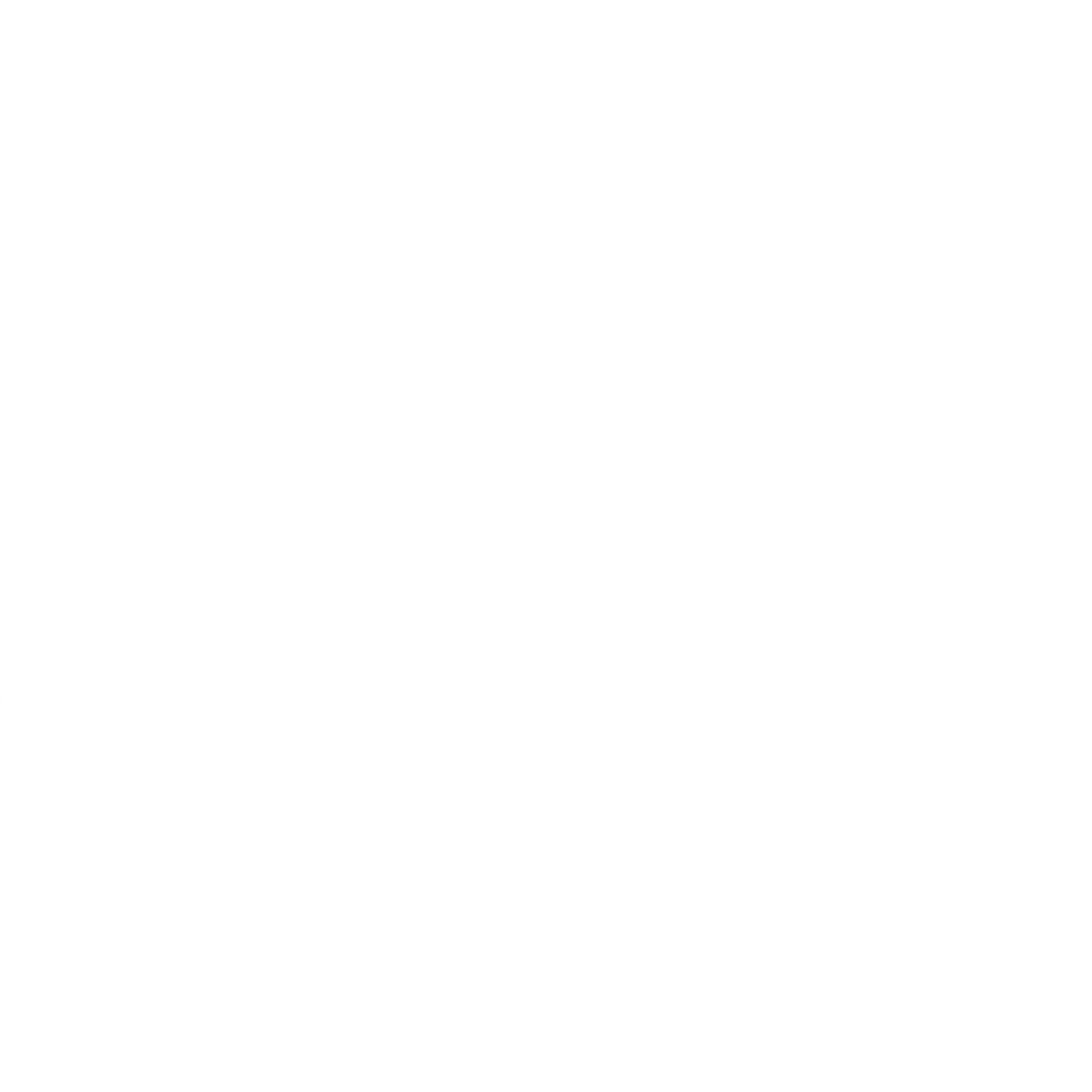 How frequently per year do customers visit Three Swallows NR257TT versus its competitors?
% of customer numbers for Three Swallows NR257TT and 99 Chains in 3 Miles from 08/11/2023 - 30/10/2024 and the number of visits made Per Annum
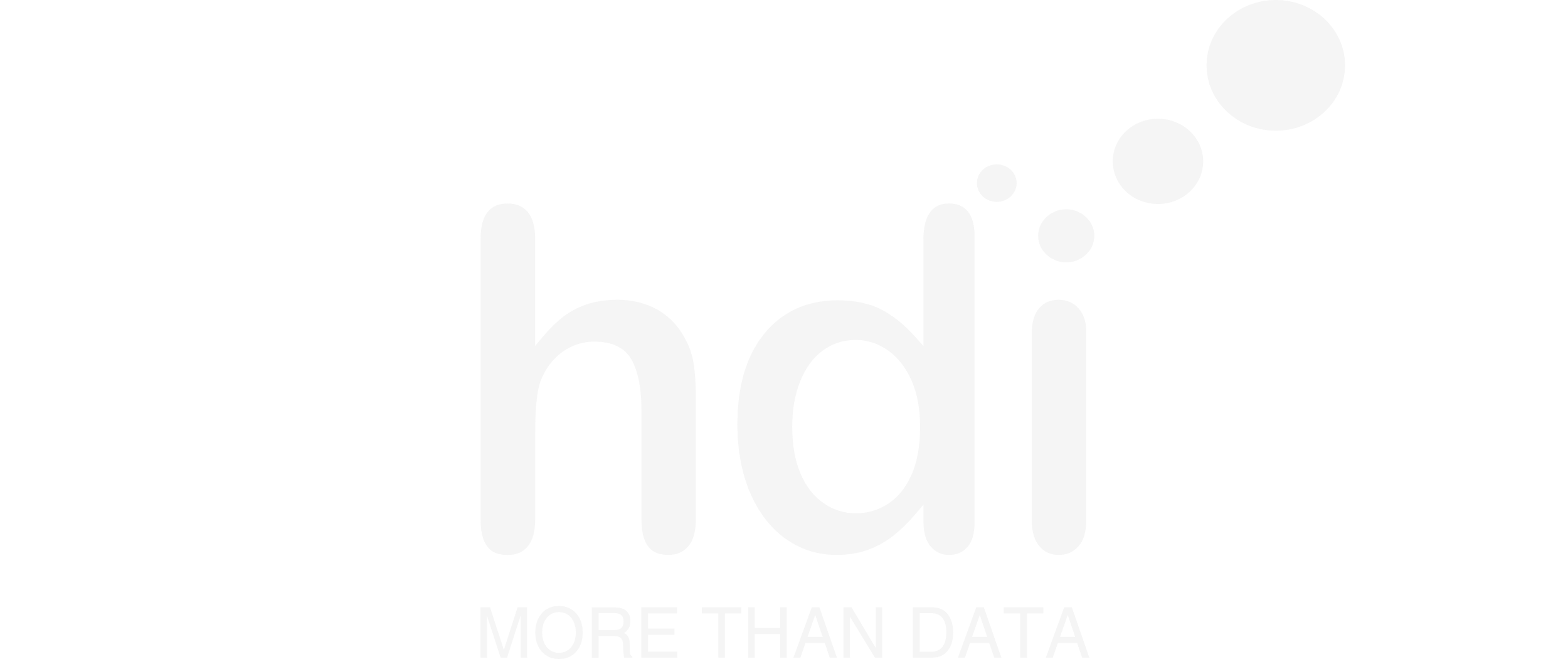 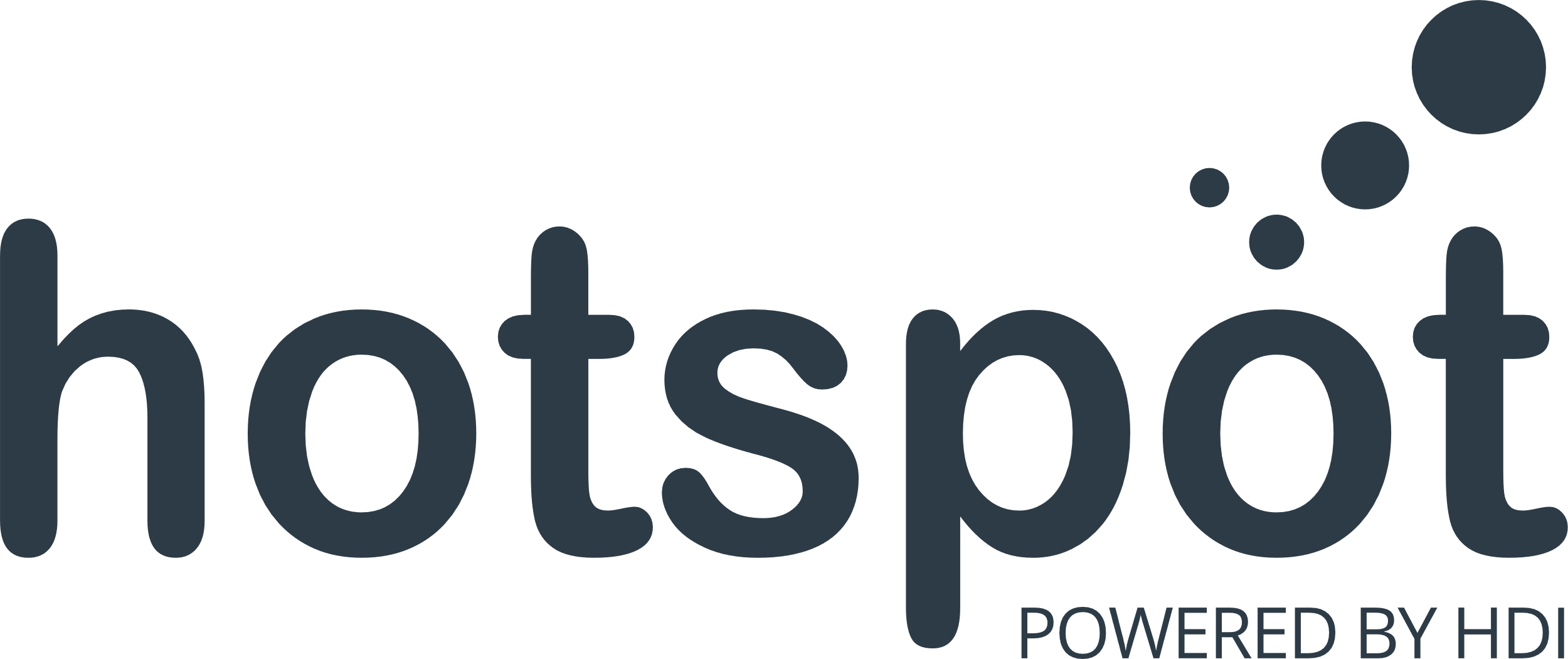 898 Site Customers
12 Competitors
9442 Competitor Customers
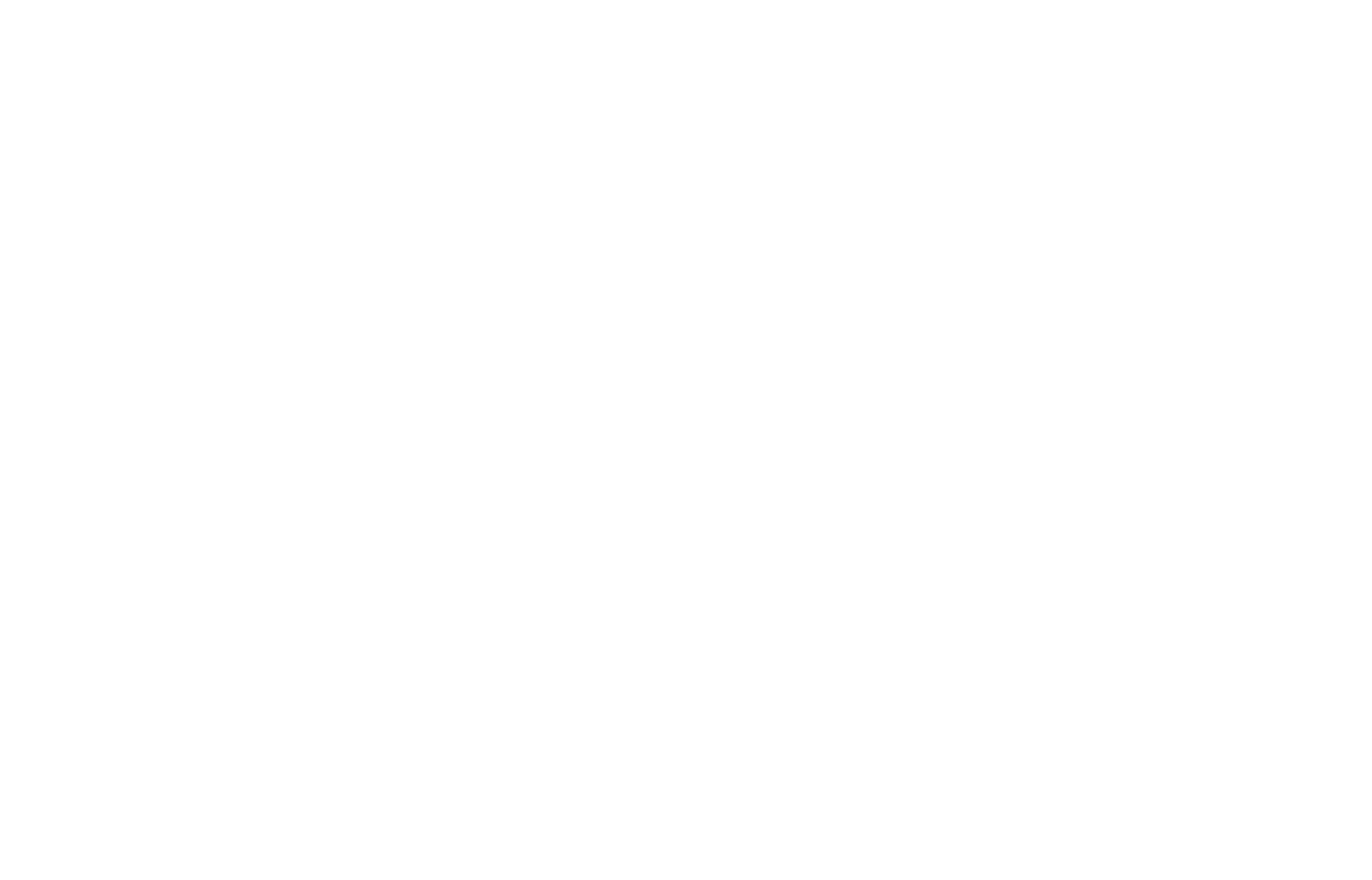 3 Miles
99 Chains
08/11/2023 - 30/10/2024
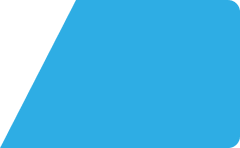 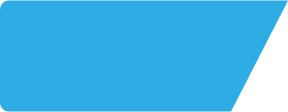 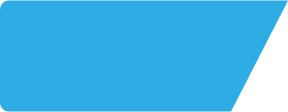 Three Swallows NR257TT
Site Intel
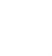 ATV Change
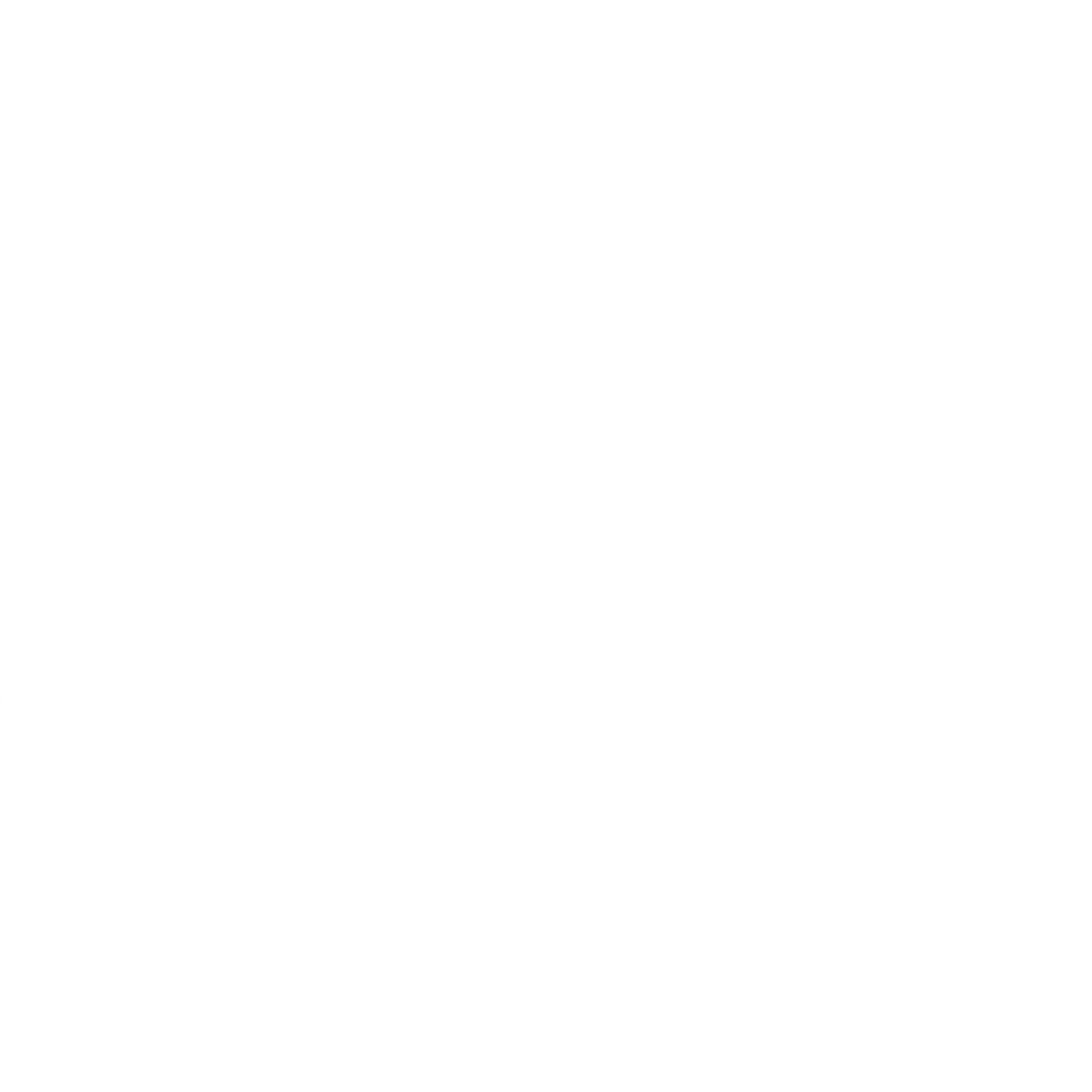 How has ATV changed between two date ranges?
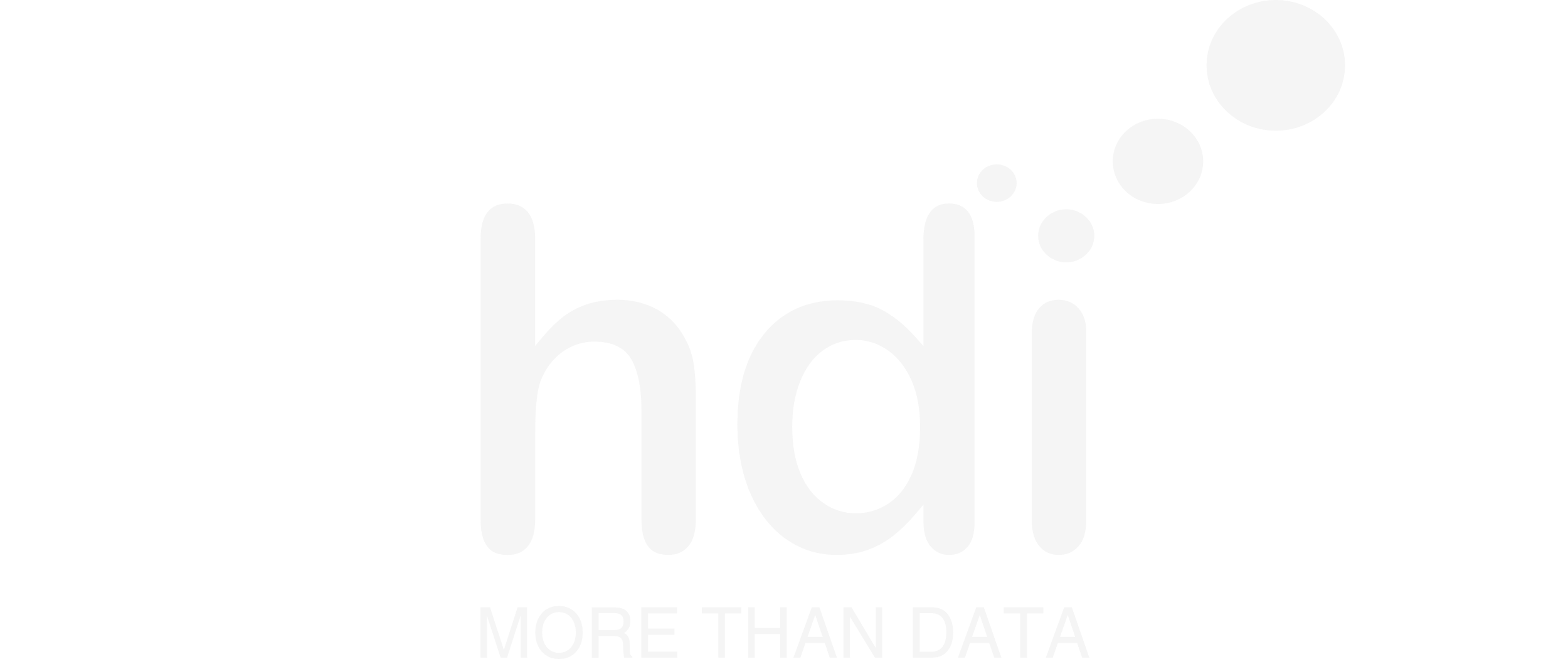 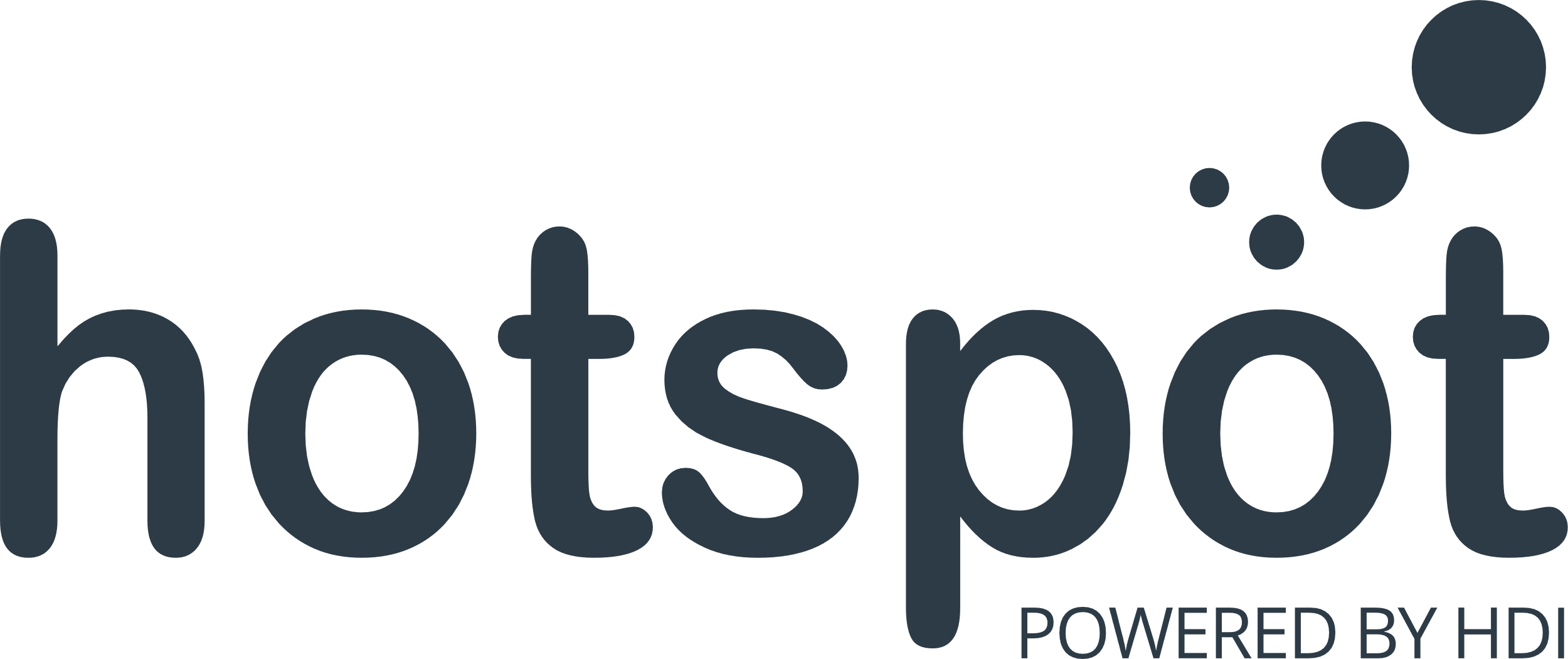 898 Site Customers
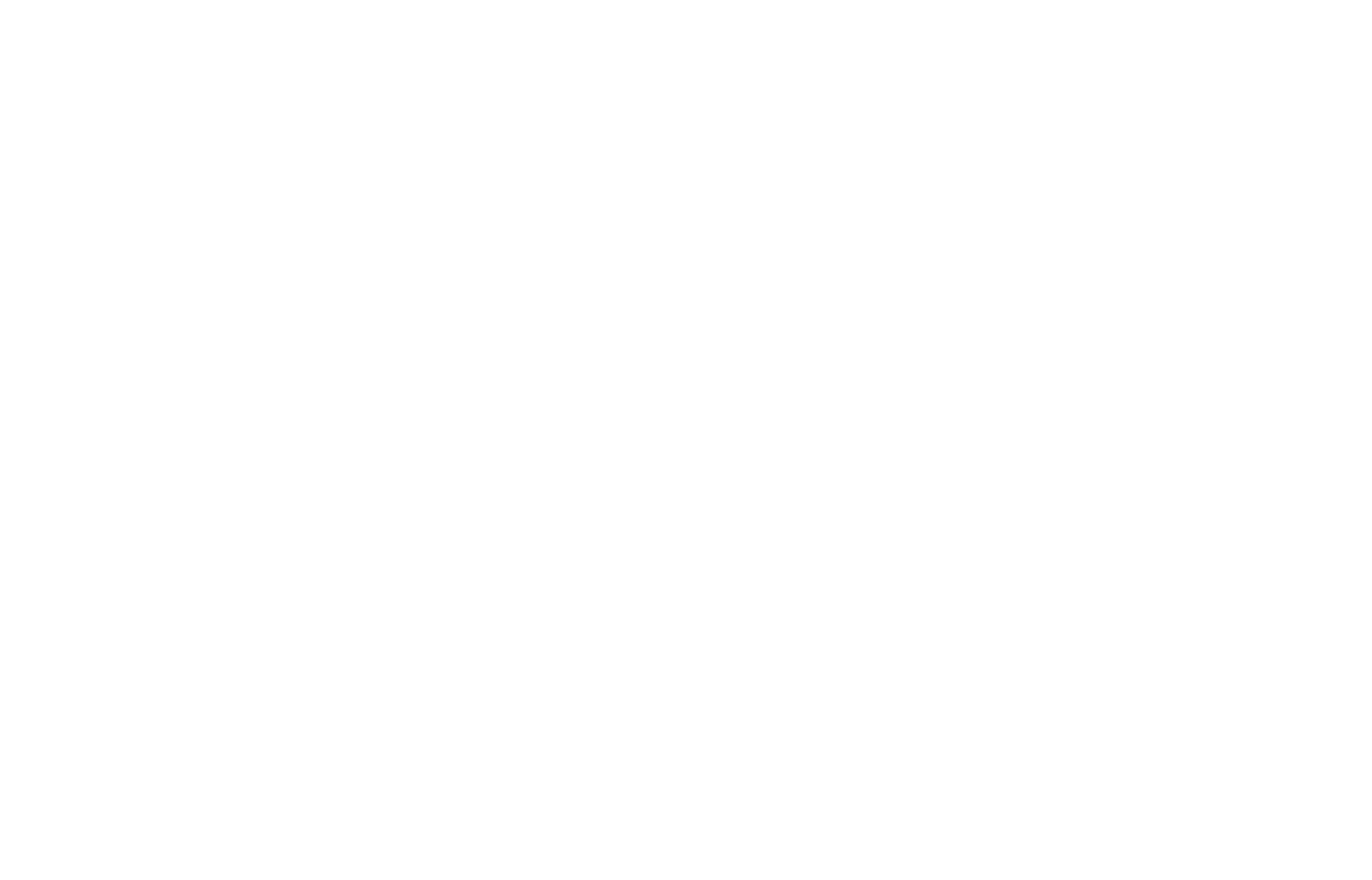 3 Miles
99 Chains
08/11/2023 - 30/10/2024
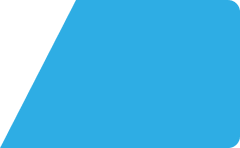 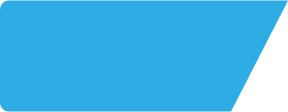 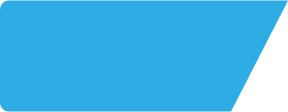 Three Swallows NR257TT
Site Intel
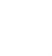 Market Share Change
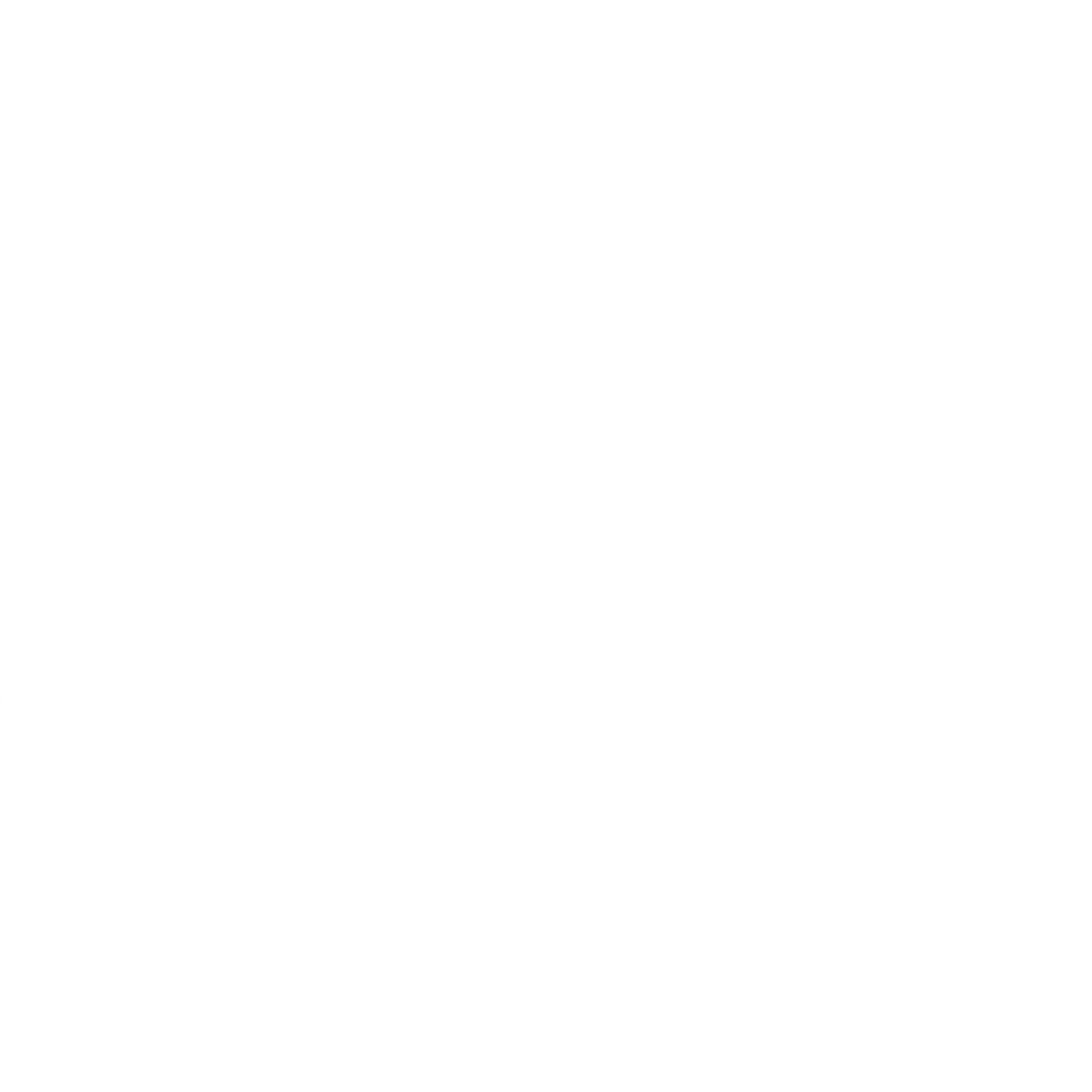 How has market share changed between two date ranges?
% of market share spend for Three Swallows NR257TT and 99 Chains in 3 Miles from 08/11/2023 - 30/10/2024
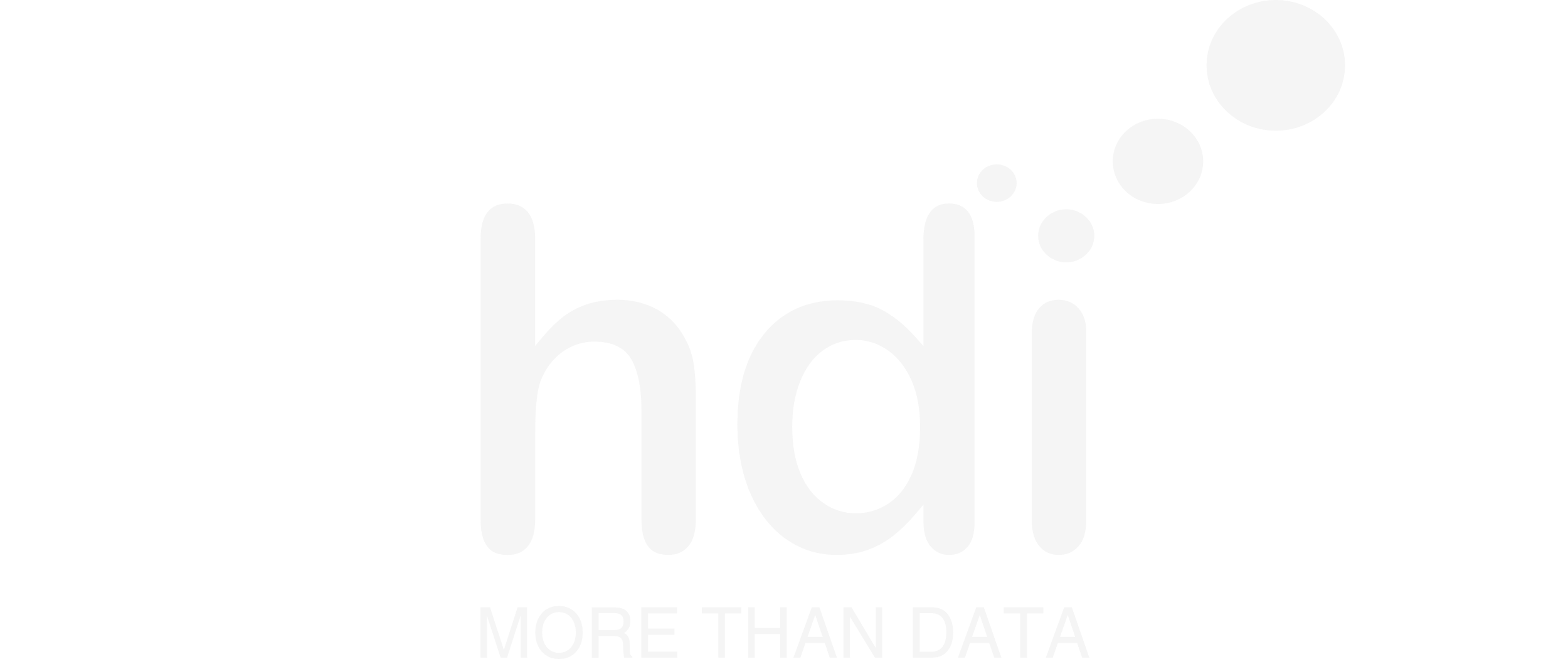 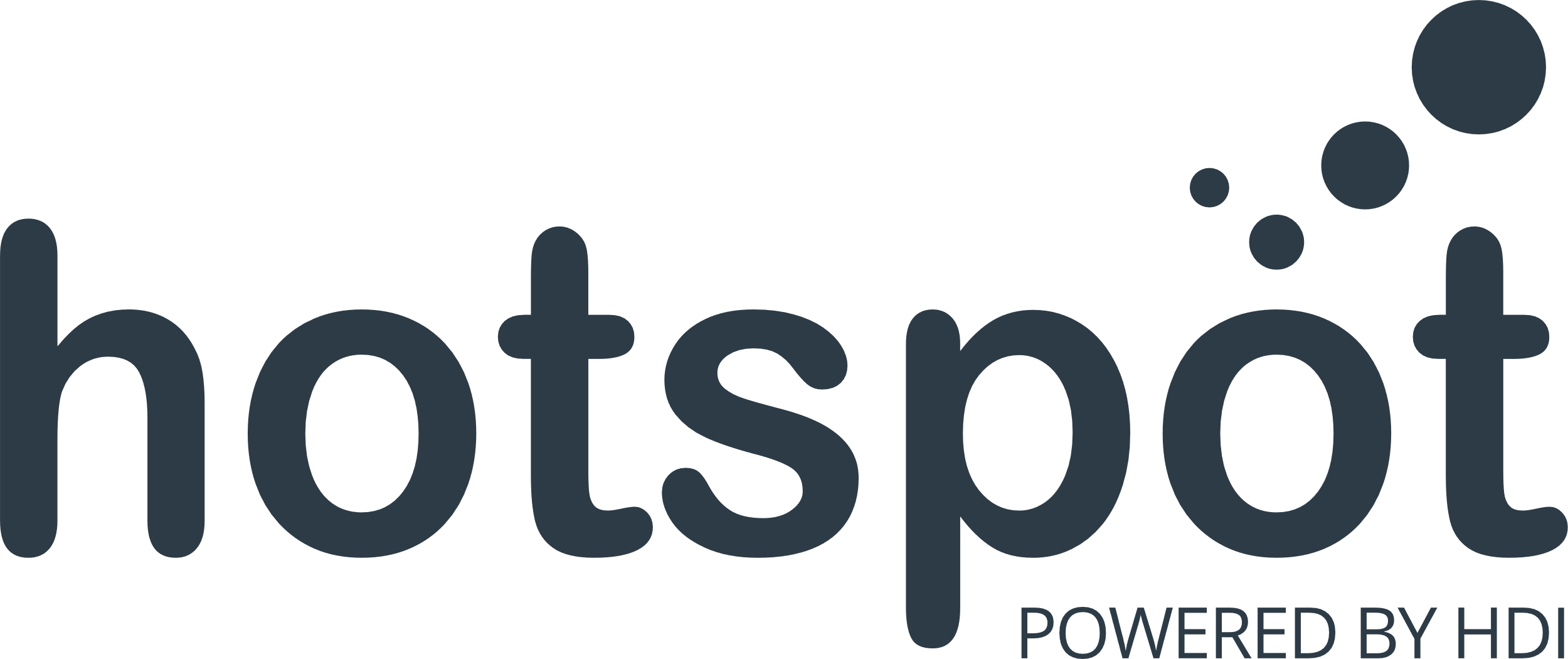 898 Site Customers
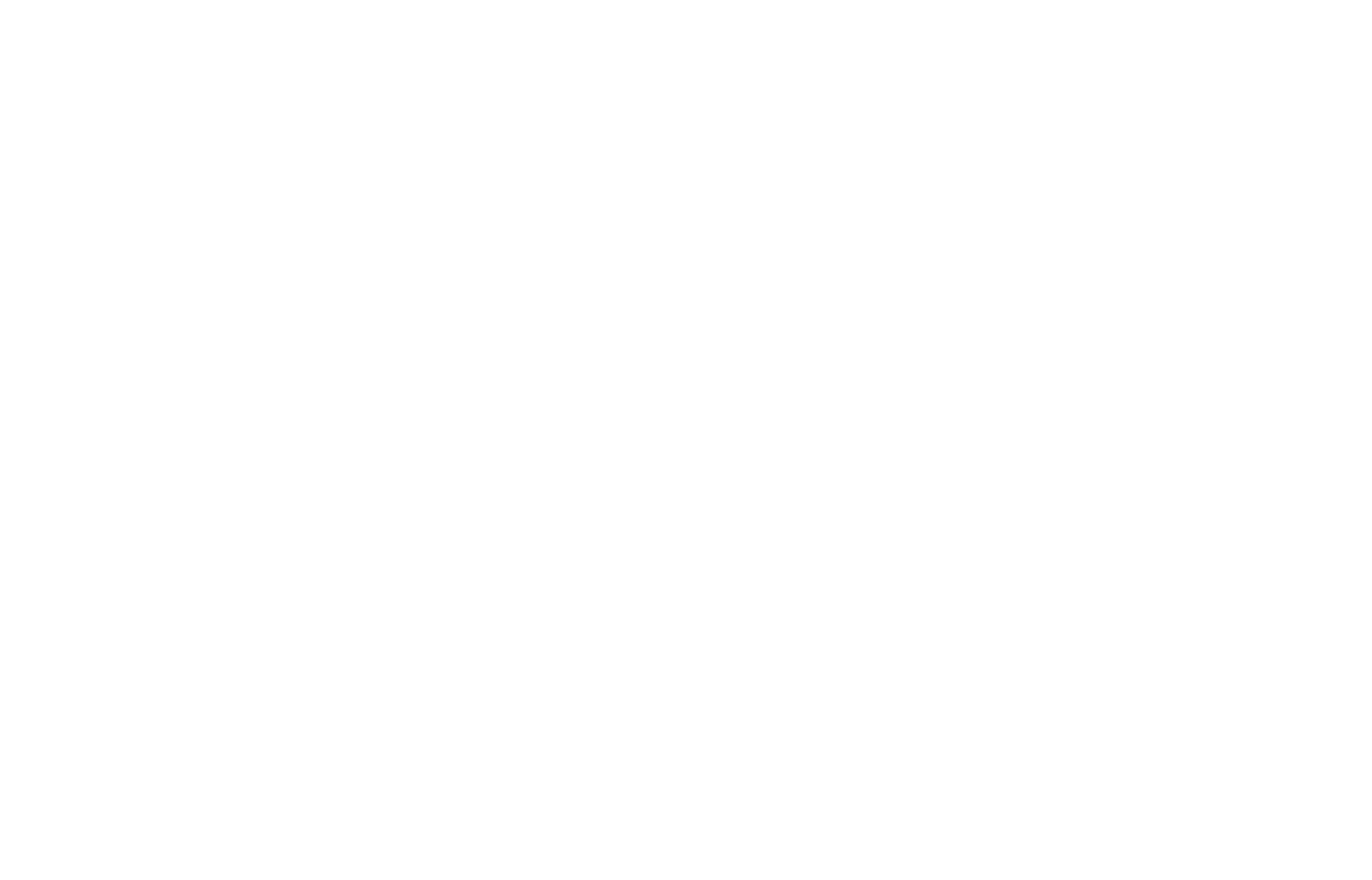 3 Miles
99 Chains
08/11/2023 - 30/10/2024
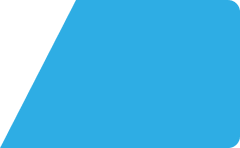 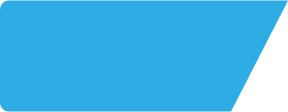 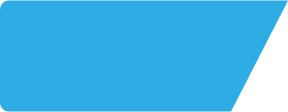 Three Swallows NR257TT
Site Intel
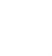 Age
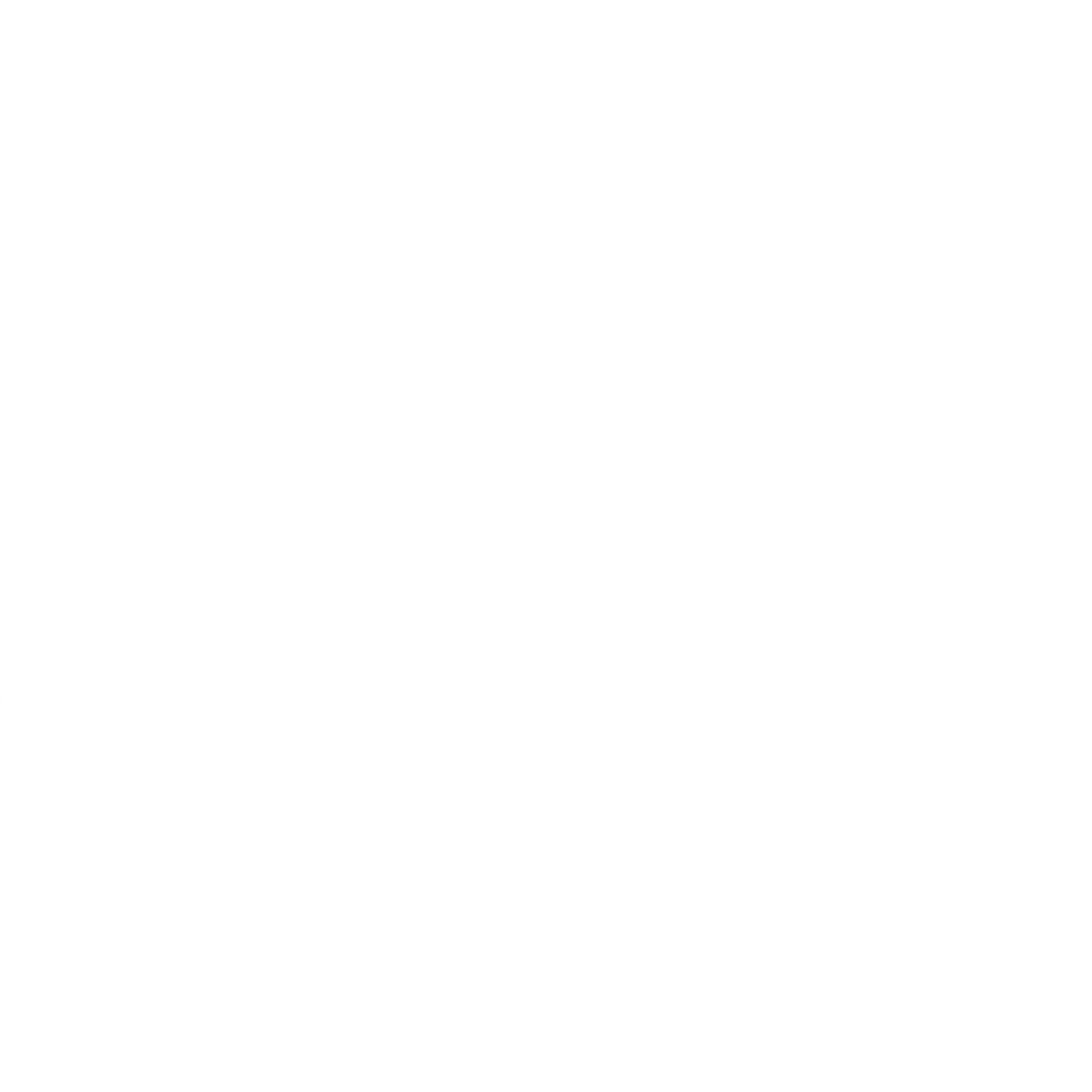 How does the age profile of customers who visit Three Swallows NR257TT compare versus its competitors?
% of spend for Three Swallows NR257TT and 99 Chains in 3 Miles from 08/11/2023 - 30/10/2024 split by Age Range
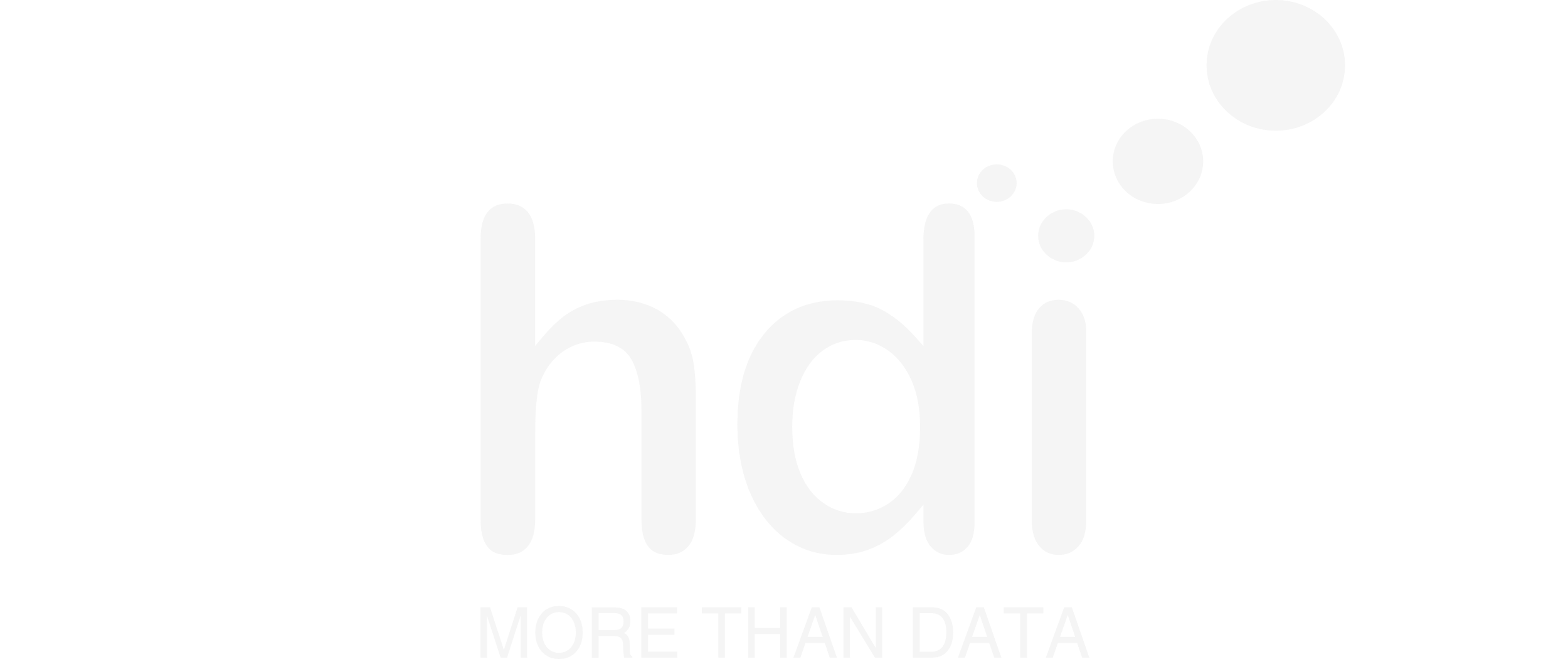 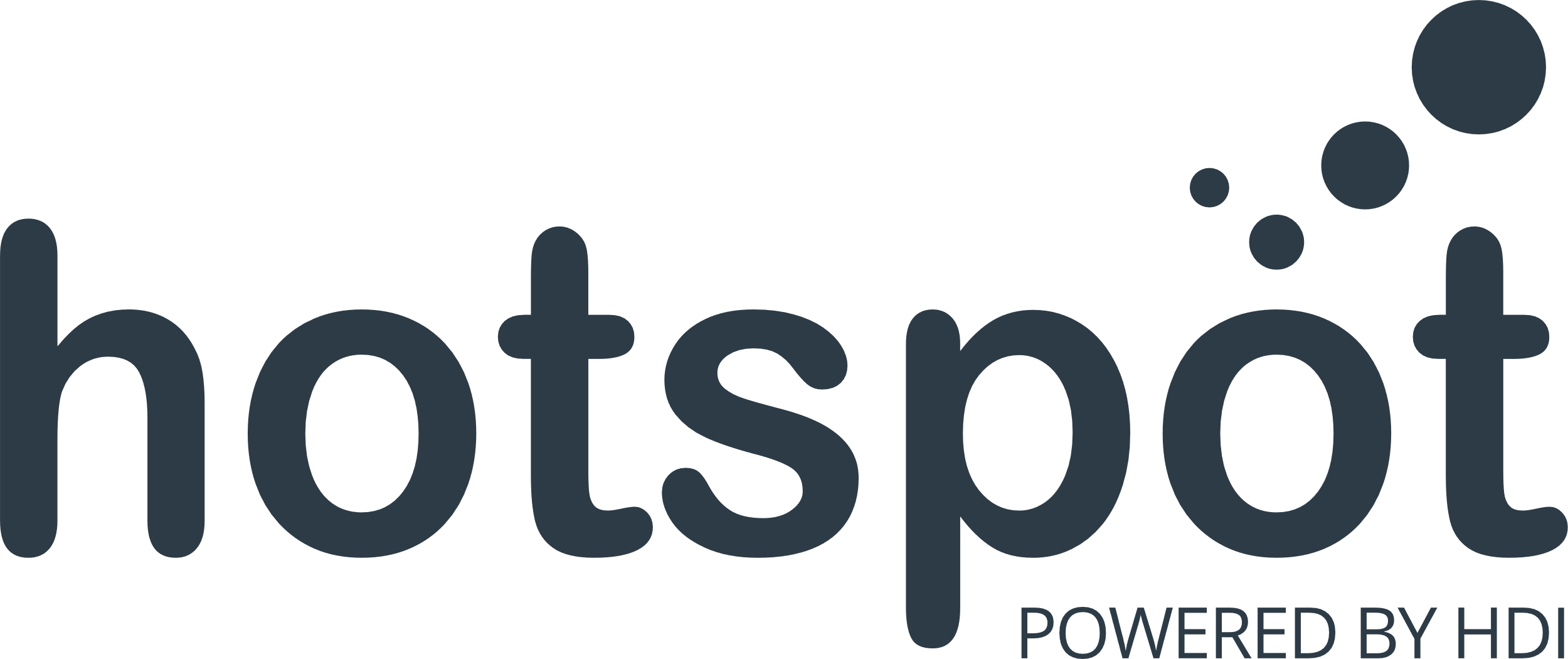 485 Site Customers
12 Competitors
4964 Competitor Customers
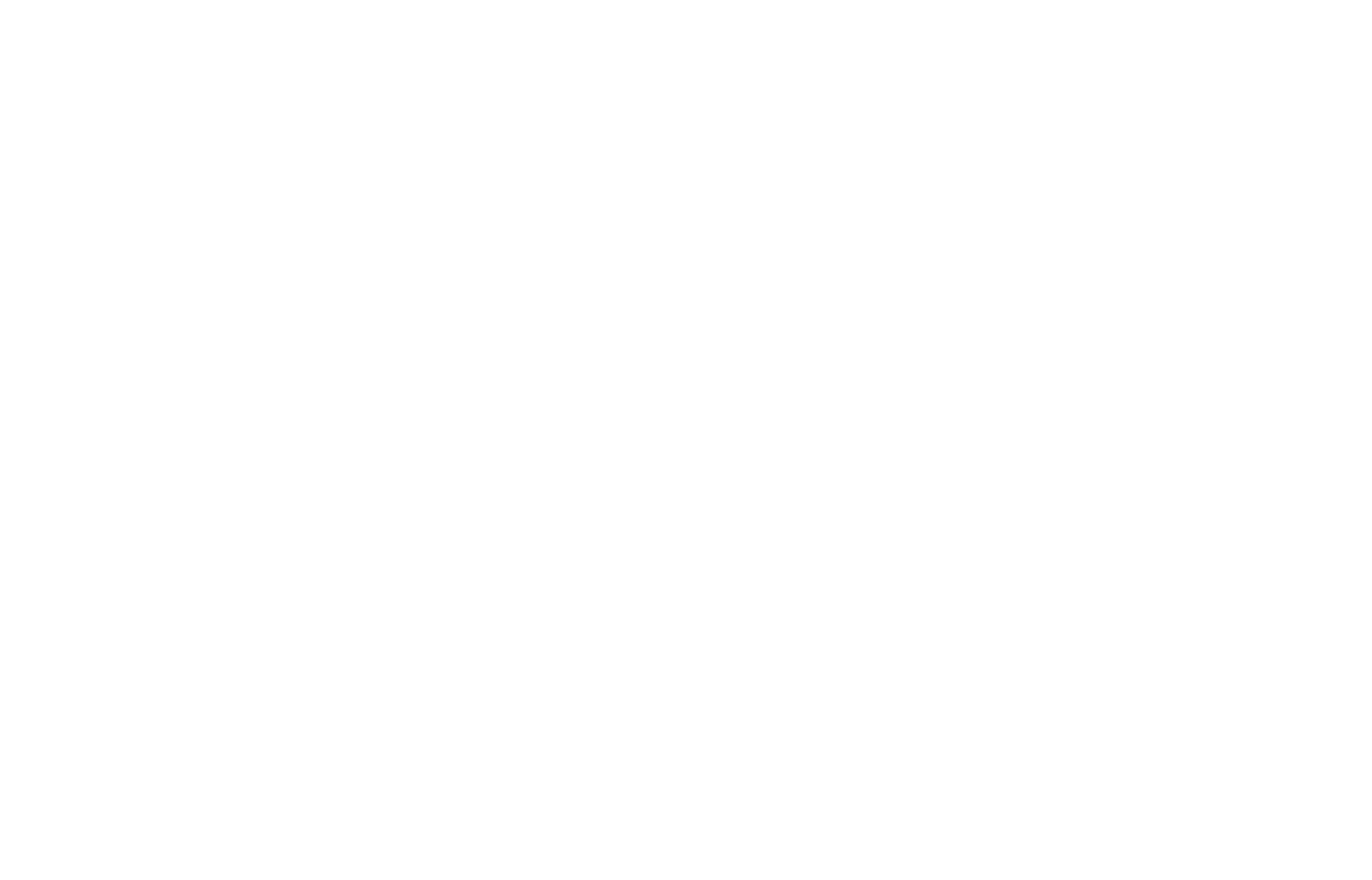 3 Miles
99 Chains
08/11/2023 - 30/10/2024
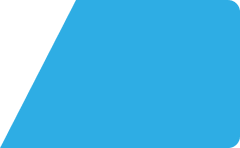 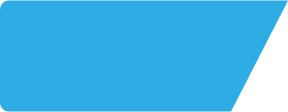 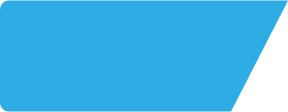 Three Swallows NR257TT
Site Intel
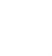 Affluence
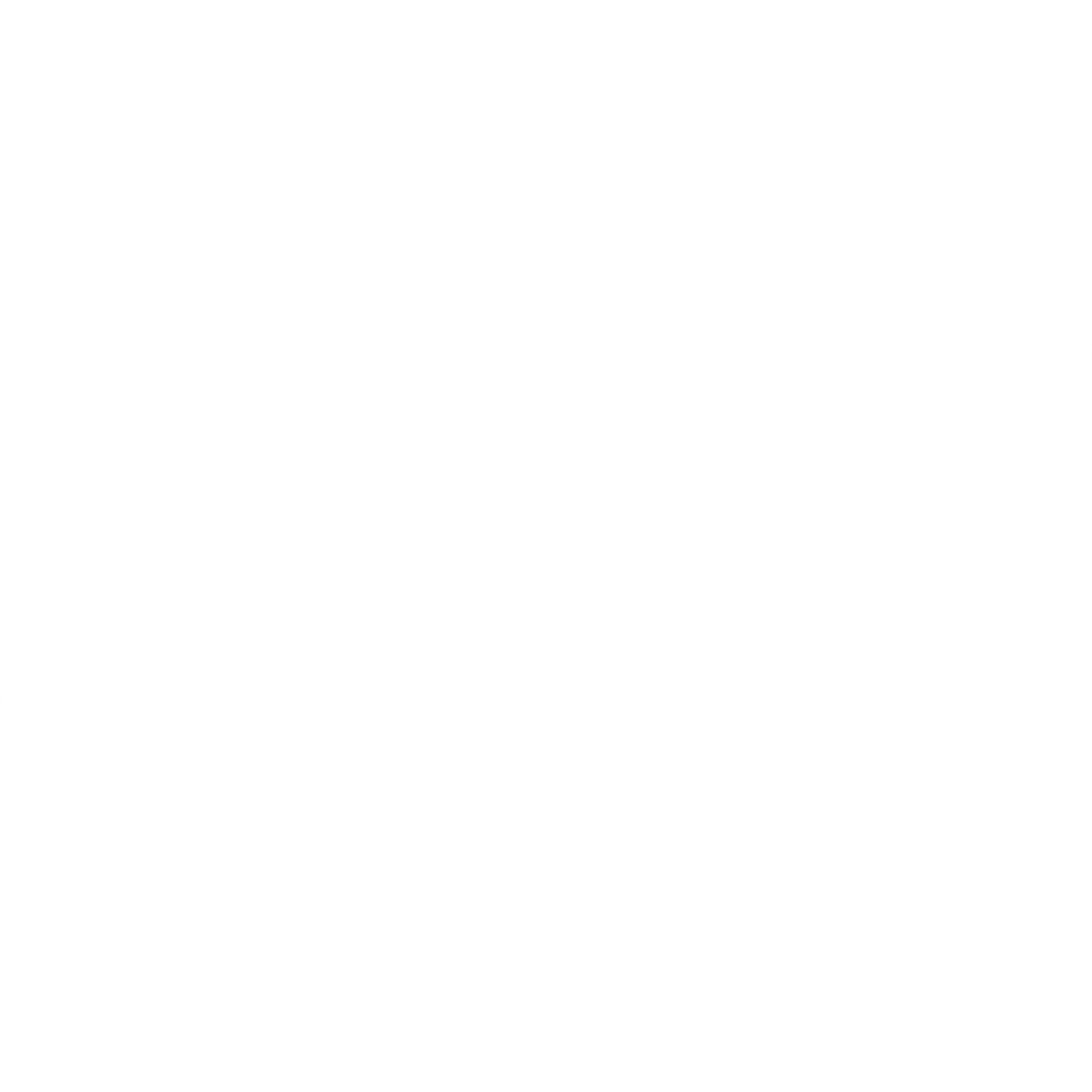 How does the affluence of customers who visit Three Swallows NR257TT compare versus its competitors?
% of spend for Three Swallows NR257TT and 99 Chains in 3 Miles from 08/11/2023 - 30/10/2024 split by Affluence
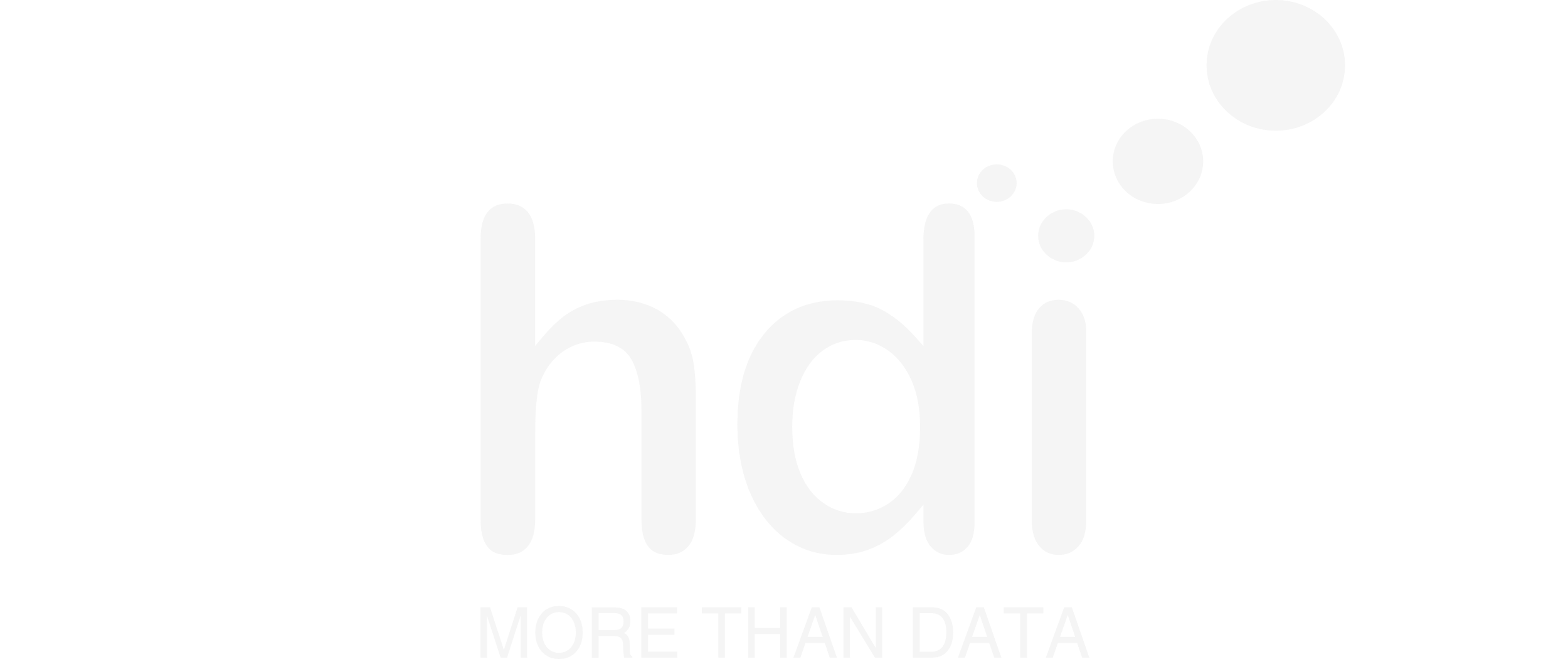 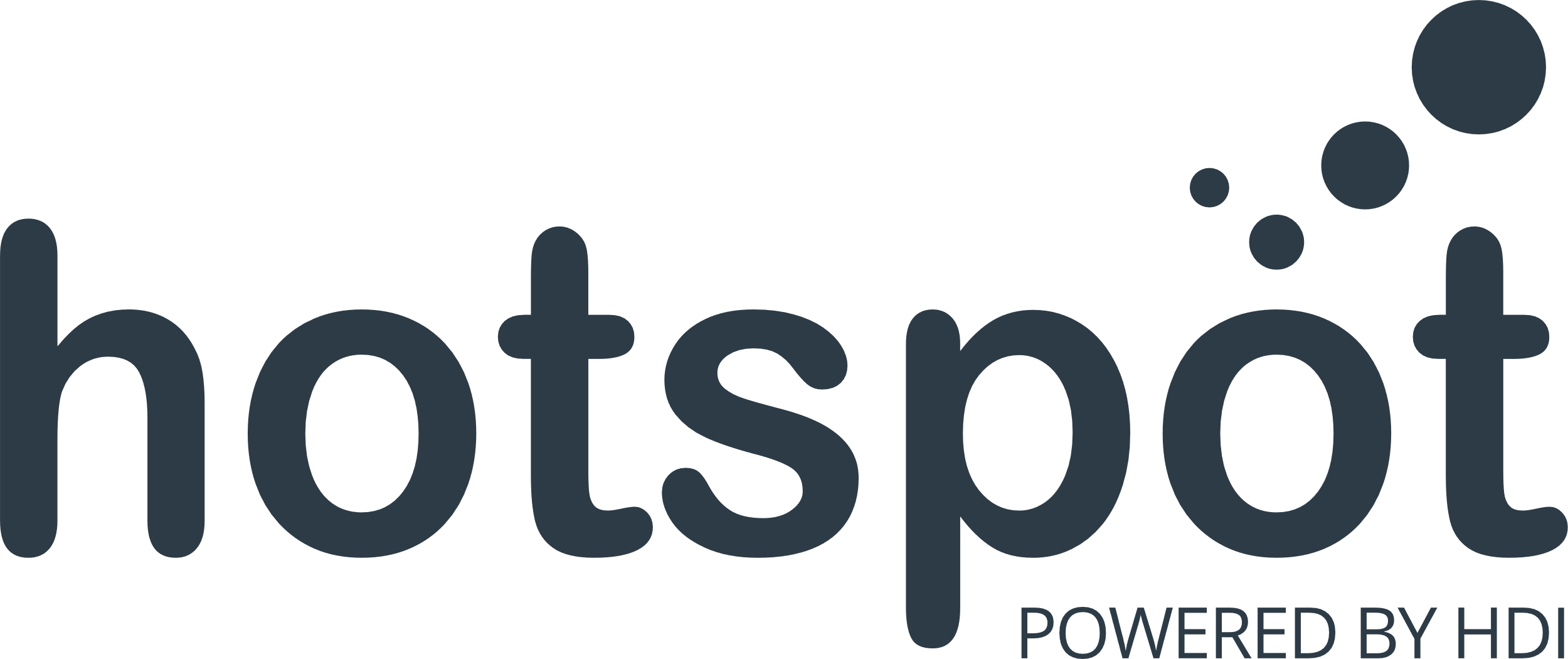 485 Site Customers
12 Competitors
4970 Competitor Customers
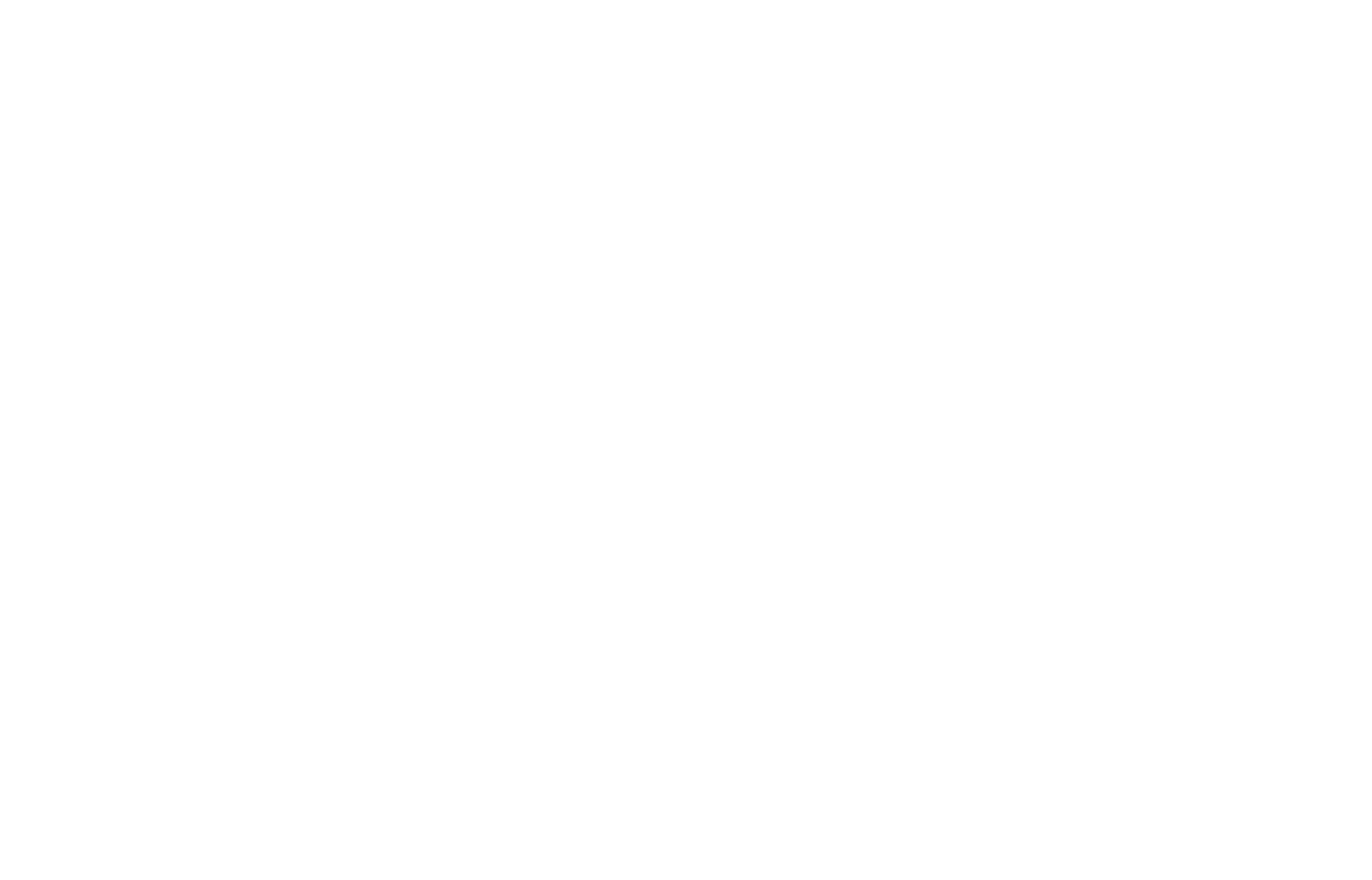 3 Miles
99 Chains
08/11/2023 - 30/10/2024
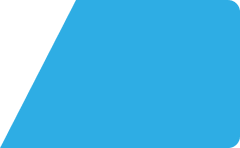 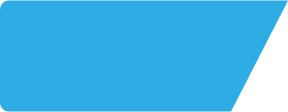 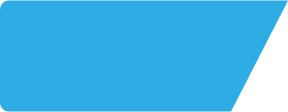 Three Swallows NR257TT
Site Intel
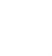 Gender
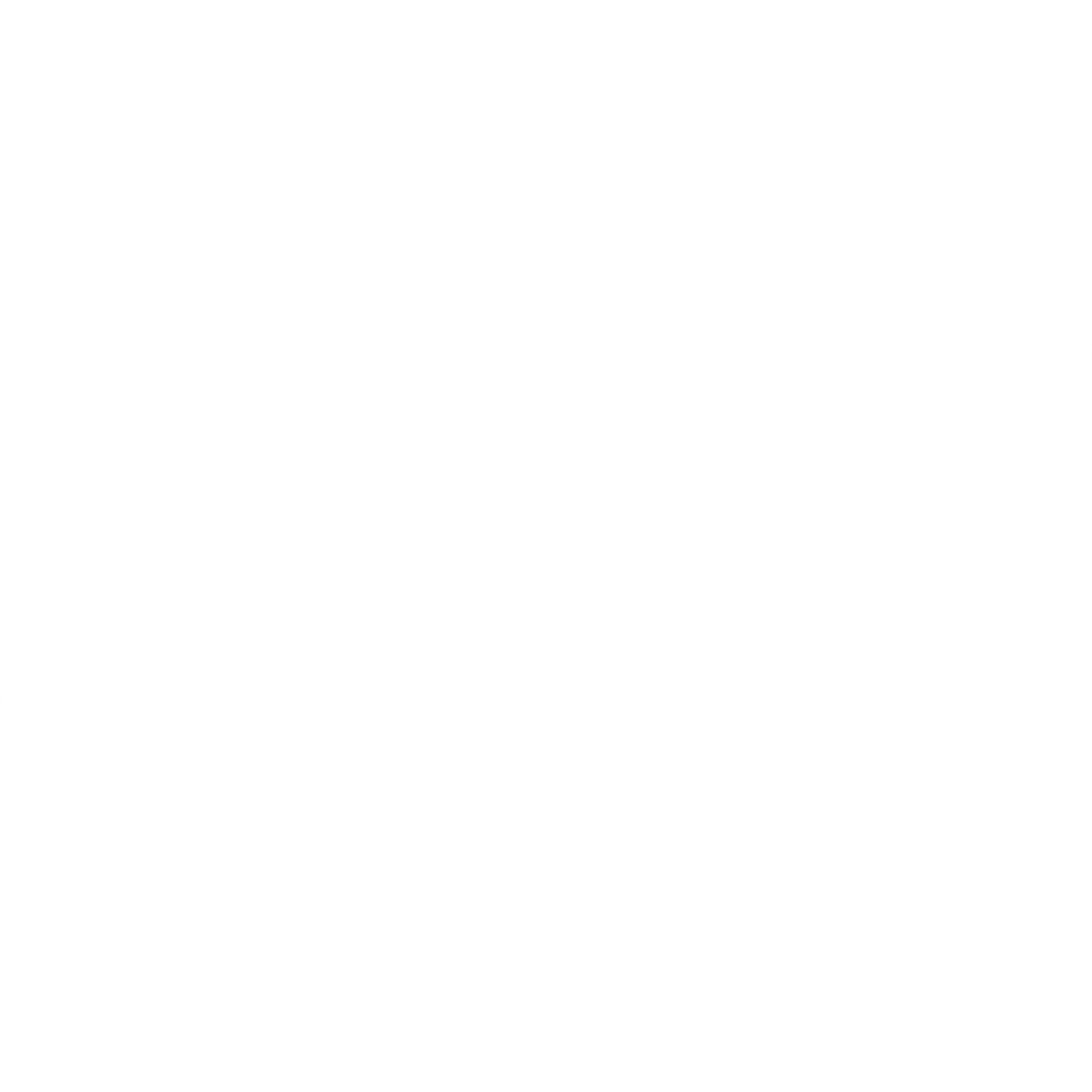 How does the gender profile of customers who visit Three Swallows NR257TT compare versus its competitors?
% of spend for Three Swallows NR257TT and 99 Chains in 3 Miles from 08/11/2023 - 30/10/2024 split by Gender
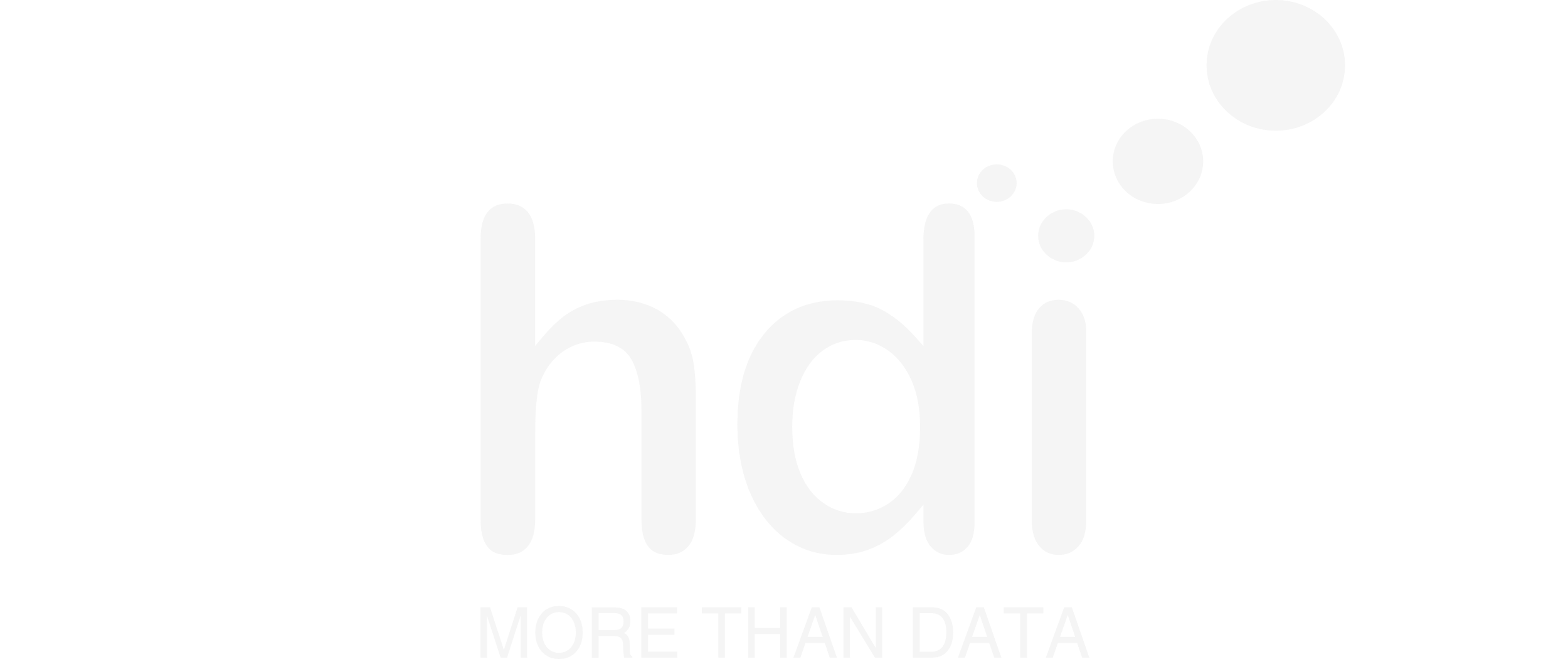 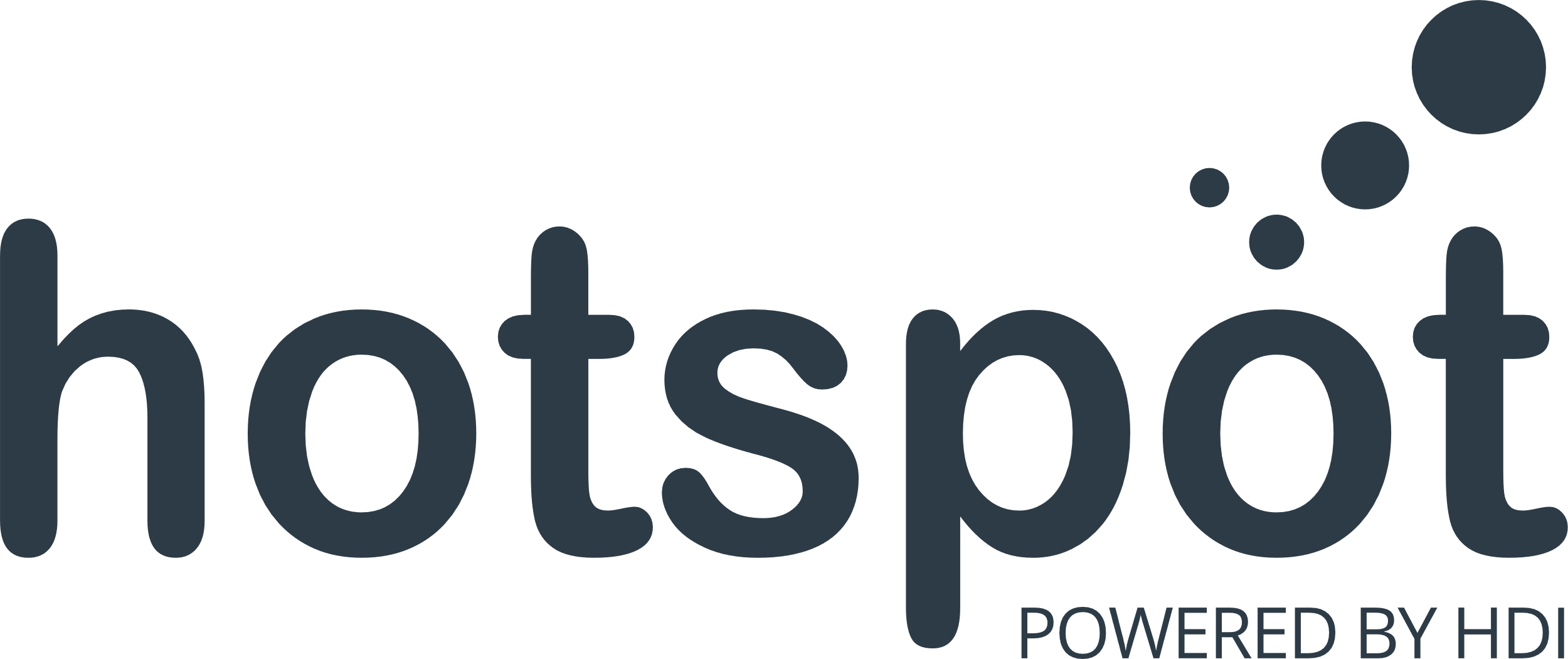 485 Site Customers
12 Competitors
4970 Competitor Customers
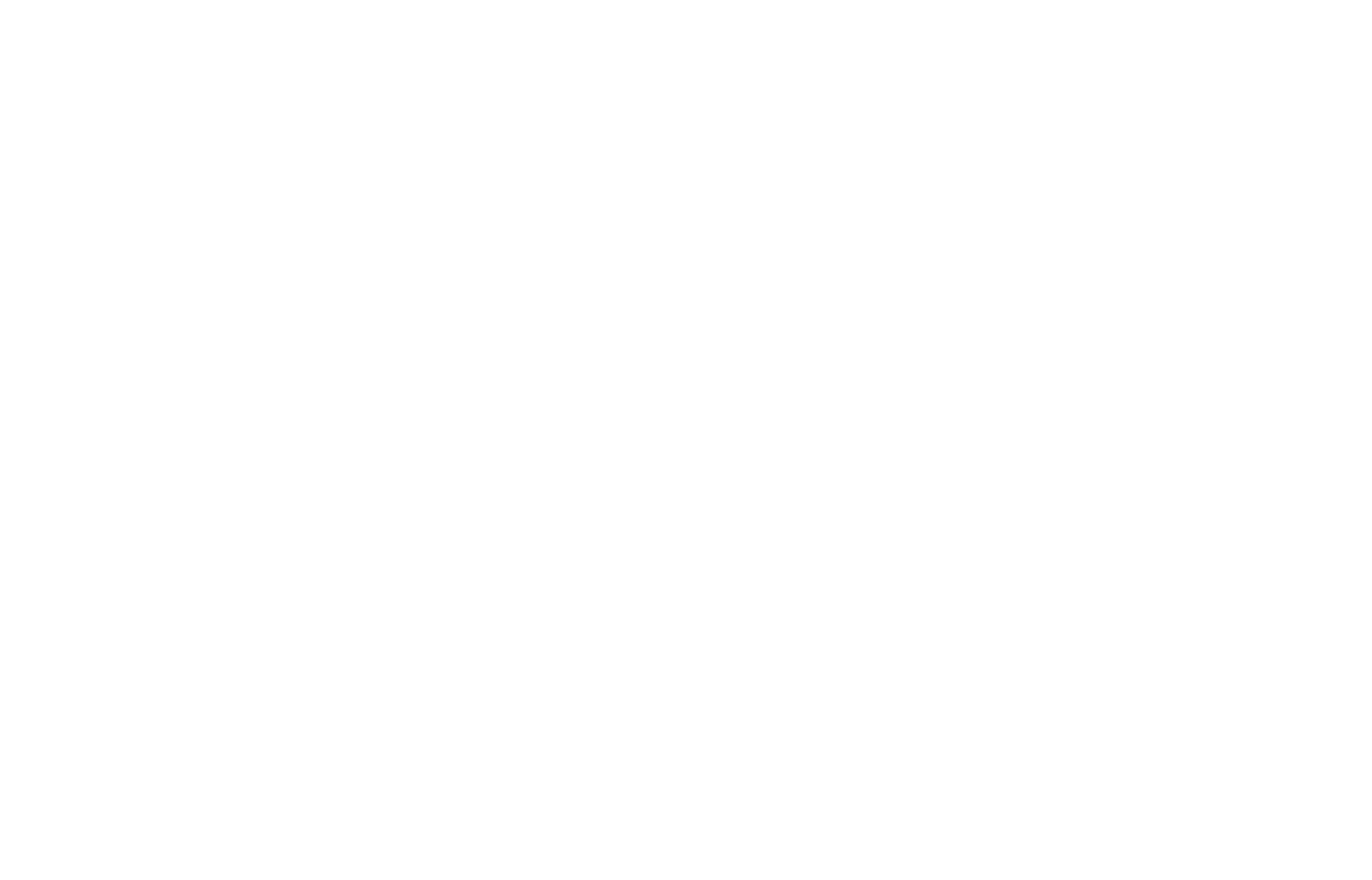 3 Miles
99 Chains
08/11/2023 - 30/10/2024
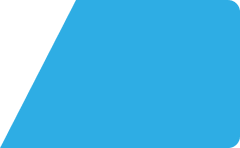 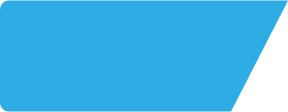 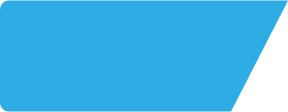 Three Swallows NR257TT
Site Intel
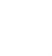 Punch Segmentation
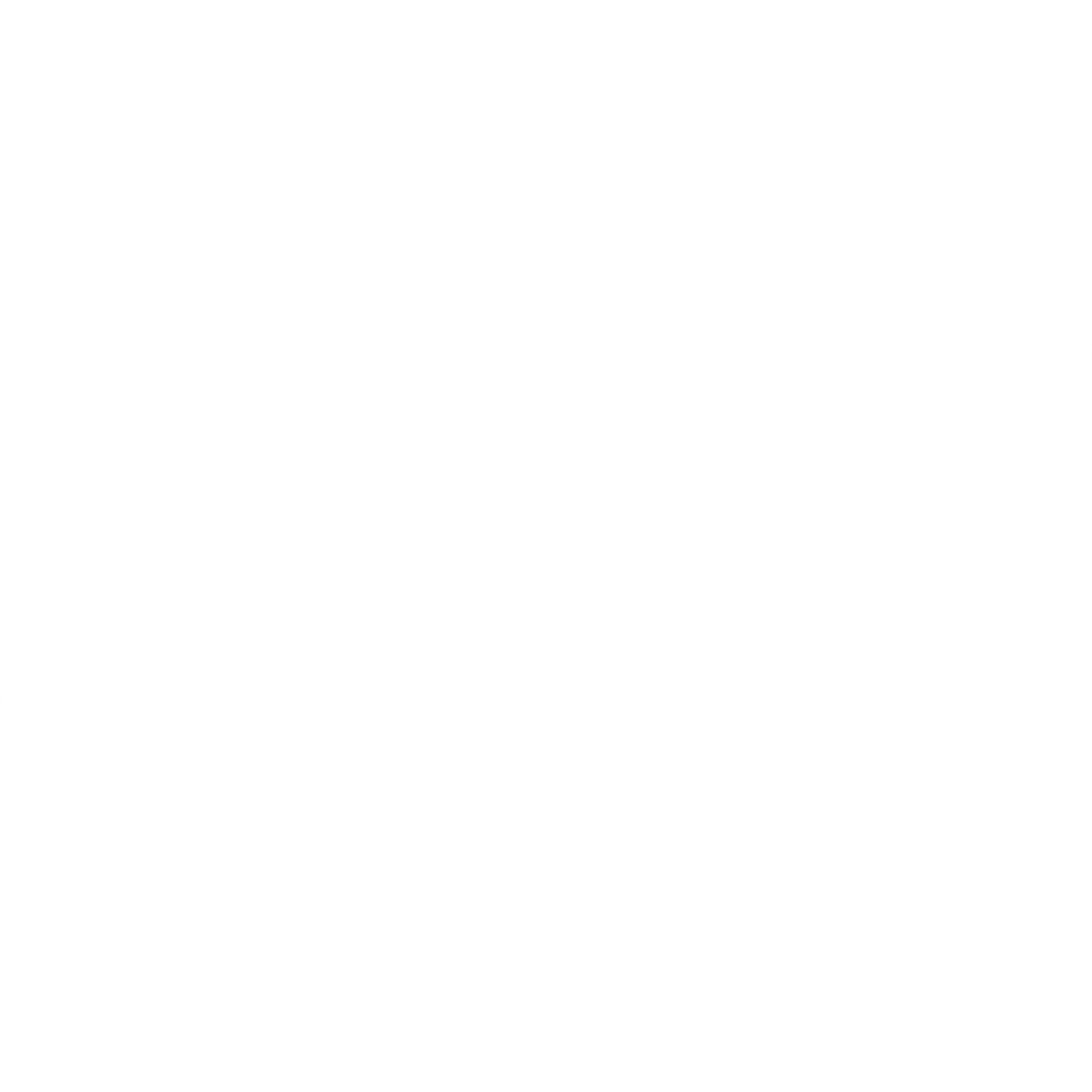 How does the Custom segmentation profile of customers who visit Three Swallows NR257TT compare versus its competitors?
% of spend for Three Swallows NR257TT and 99 Chains in 3 Miles from 08/11/2023 - 30/10/2024 split by Segment
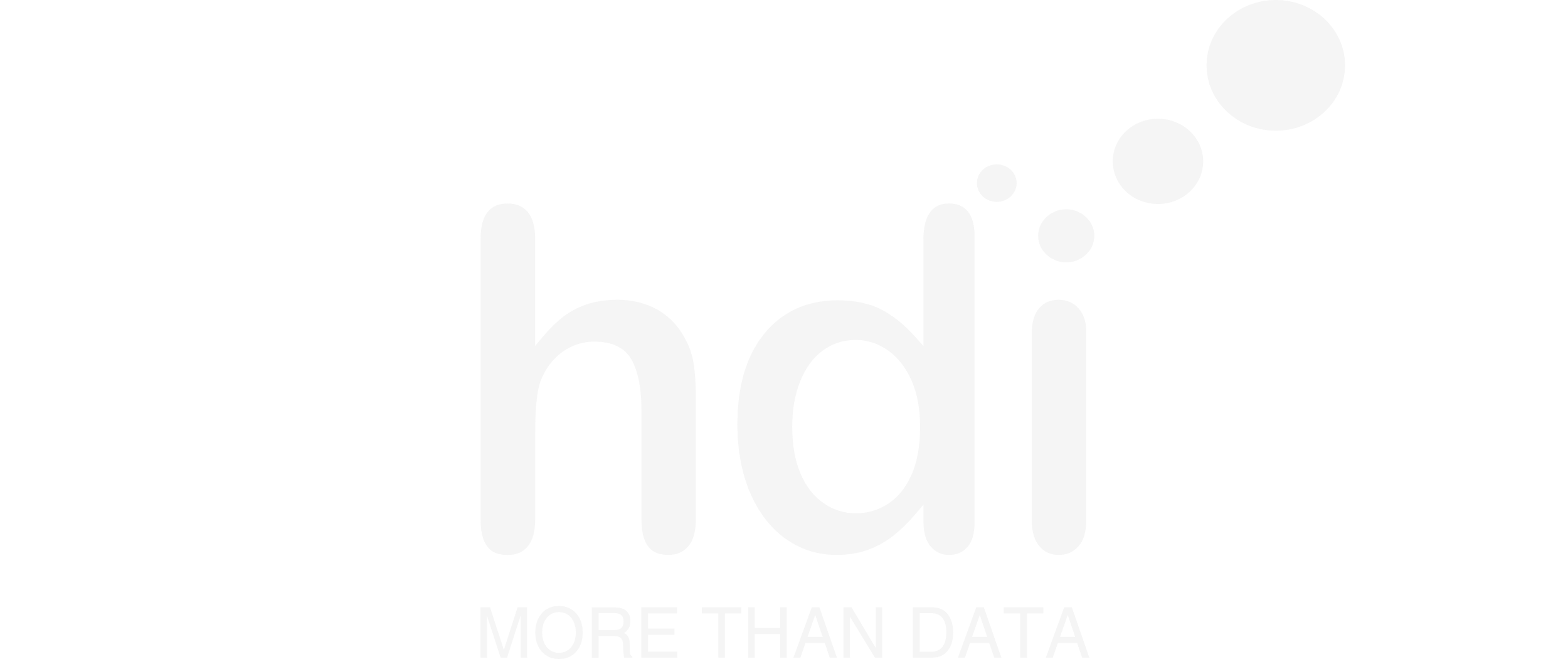 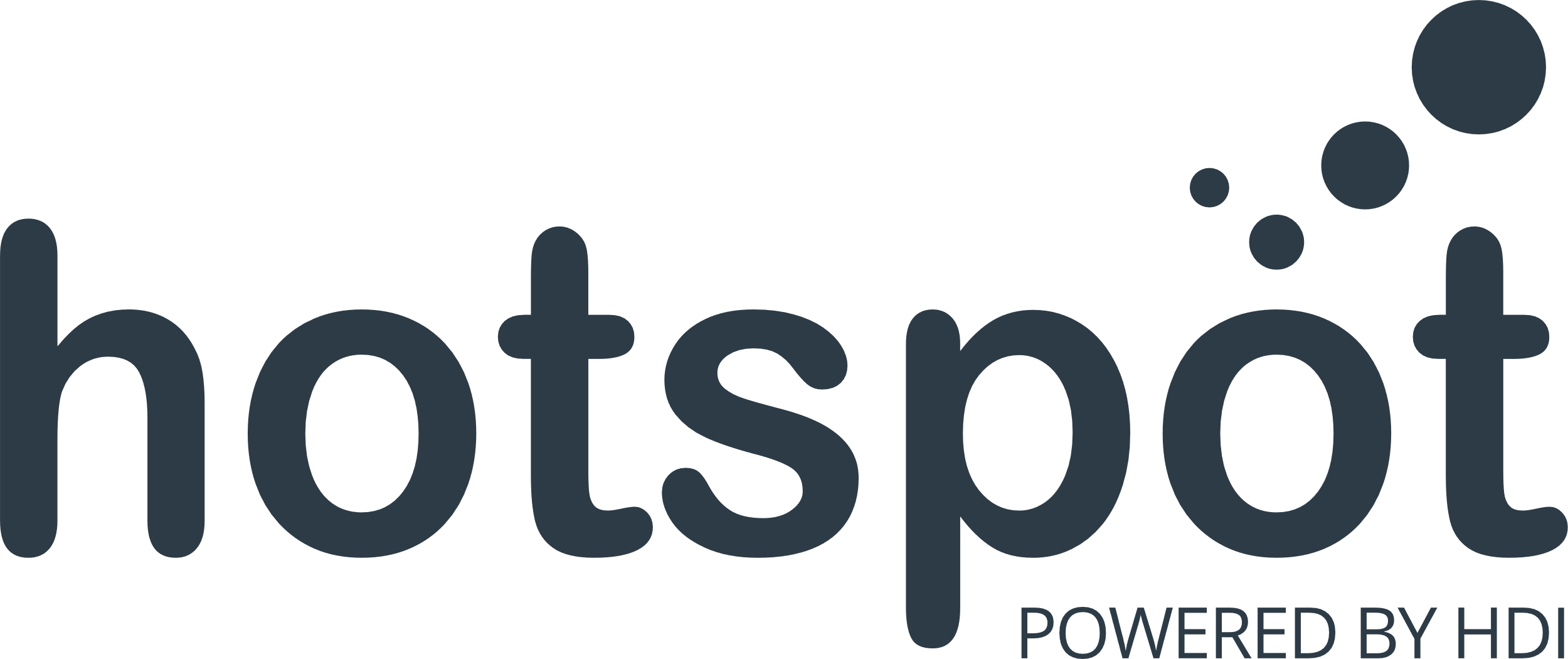 898 Site Customers
12 Competitors
9442 Competitor Customers
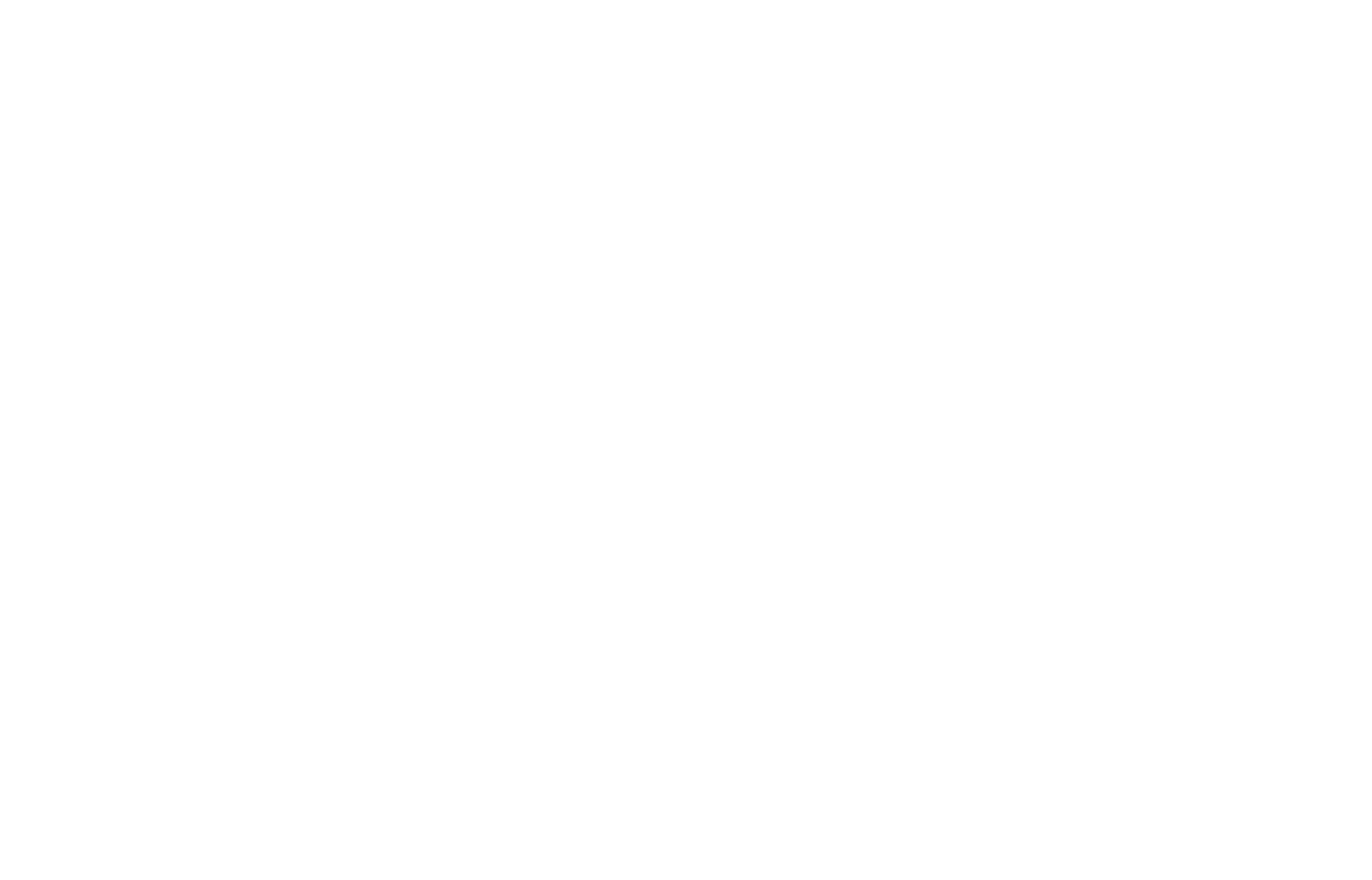 3 Miles
99 Chains
08/11/2023 - 30/10/2024
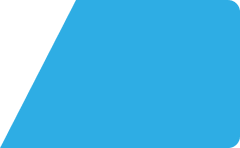 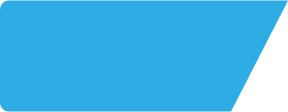 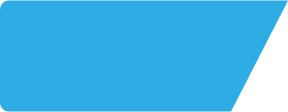 Three Swallows NR257TT
Site Intel
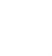 Spend by Distance
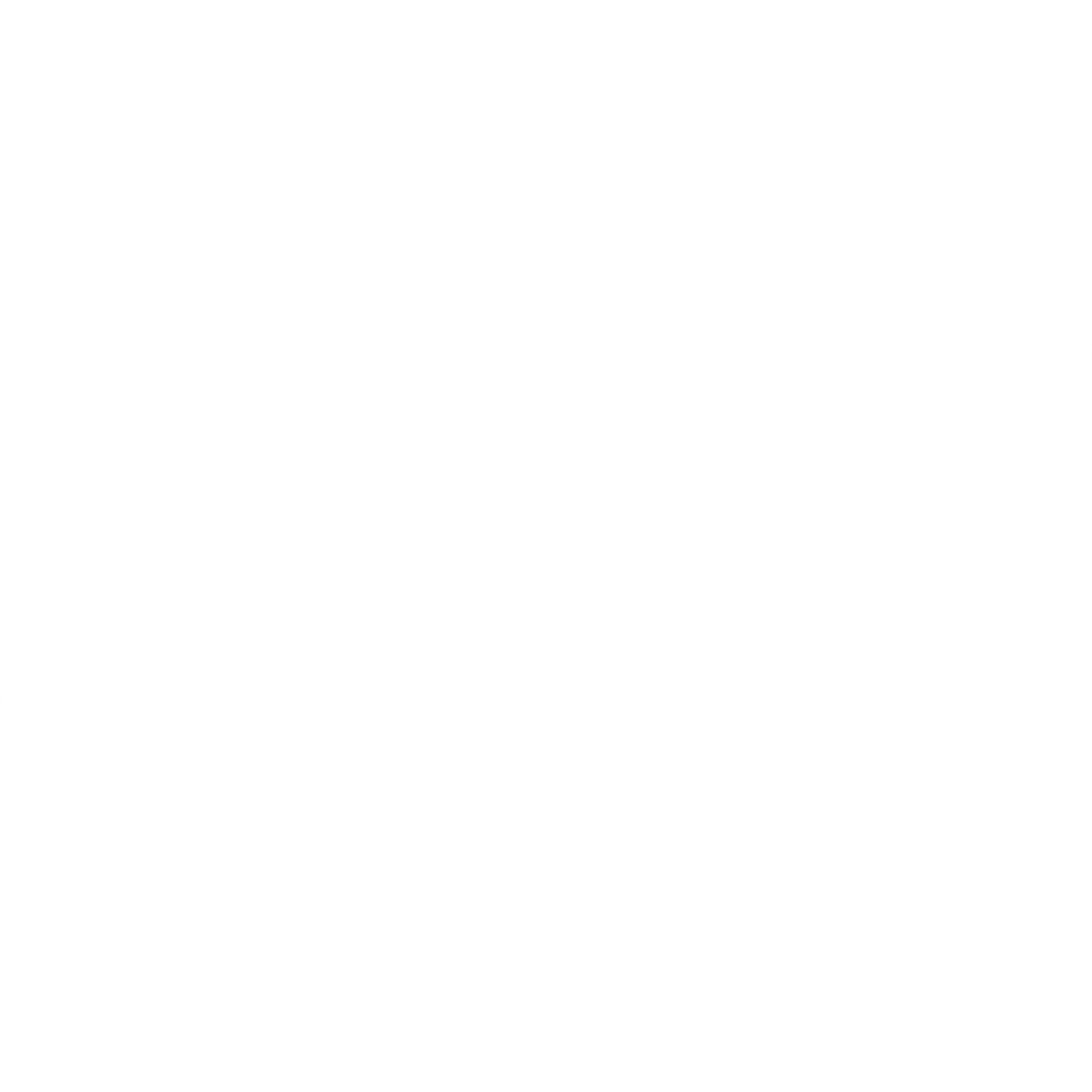 How does the spend profile of Three Swallows NR257TT compare versus its competitors based on travel distances?
% of spend for Three Swallows NR257TT and 99 Chains in 3 Miles from 08/11/2023 - 30/10/2024 split by Distance travelled
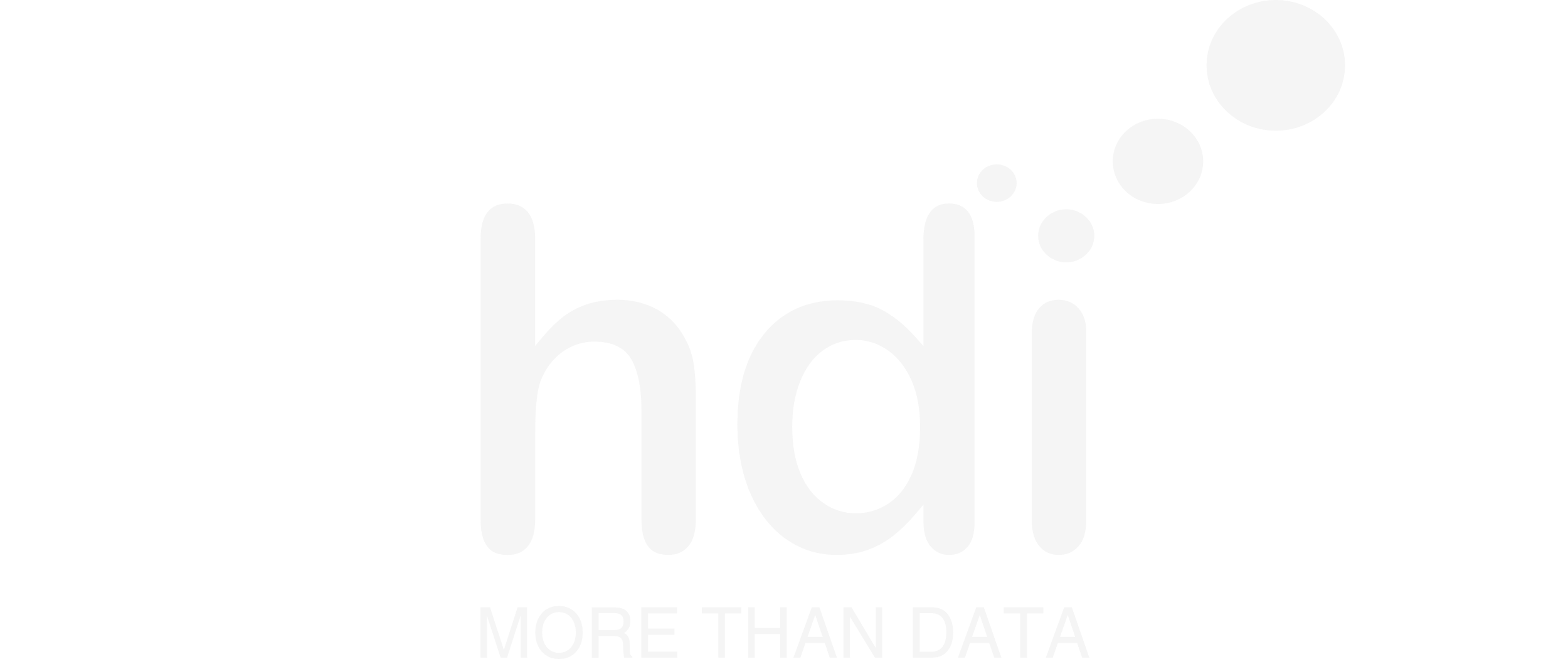 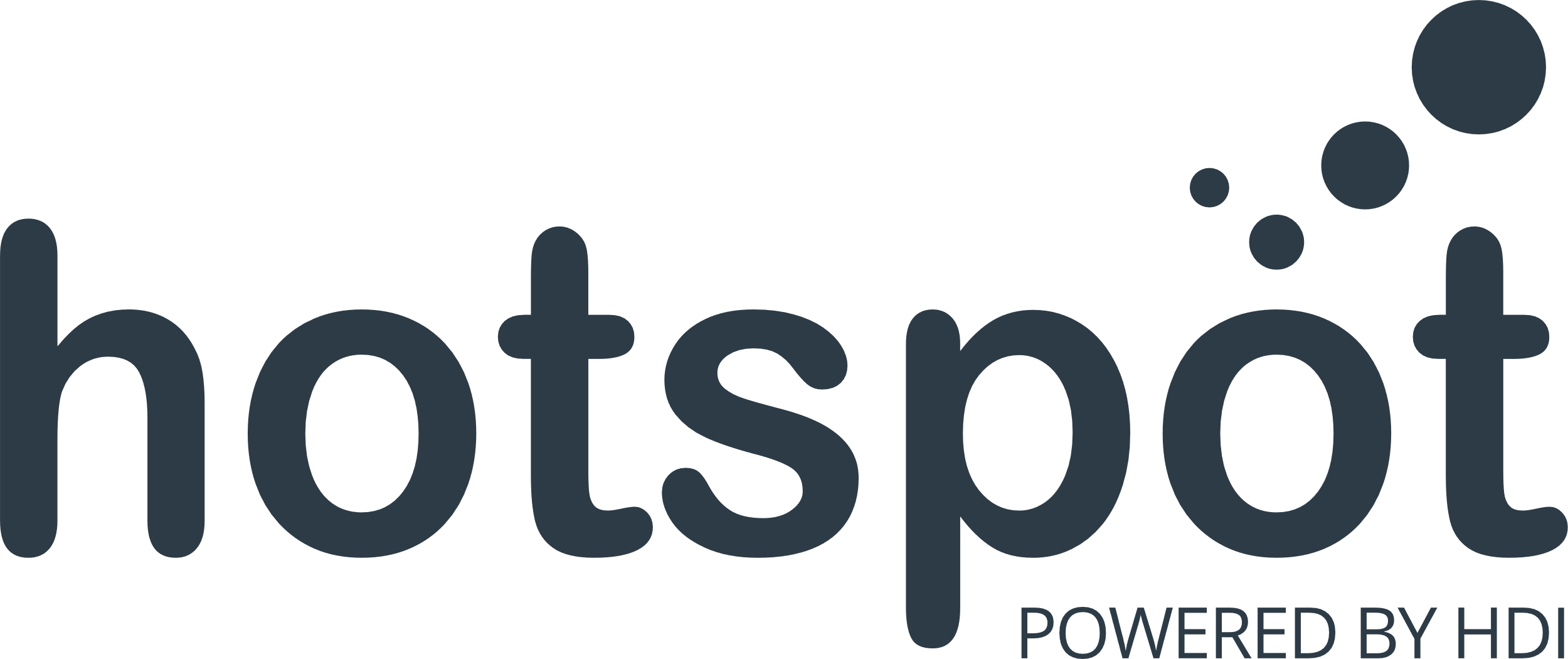 474 Site Customers
12 Competitors
4853 Competitor Customers
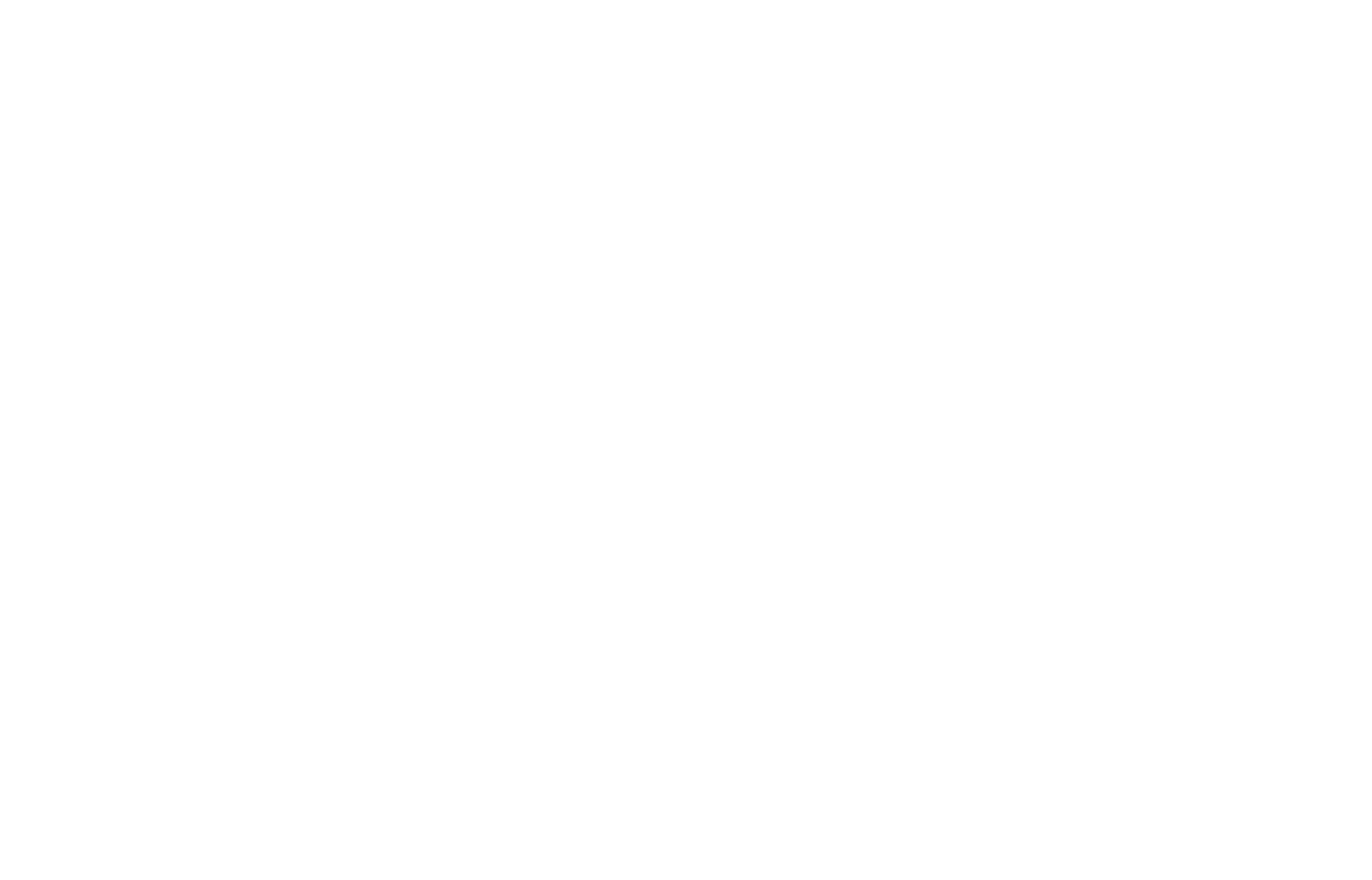 08/11/2023 - 30/10/2024
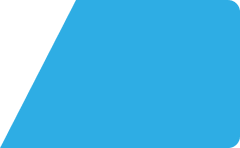 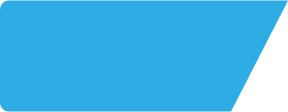 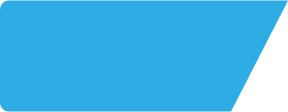 Three Swallows NR257TT
Site Intel
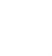 Map of Guest Origin
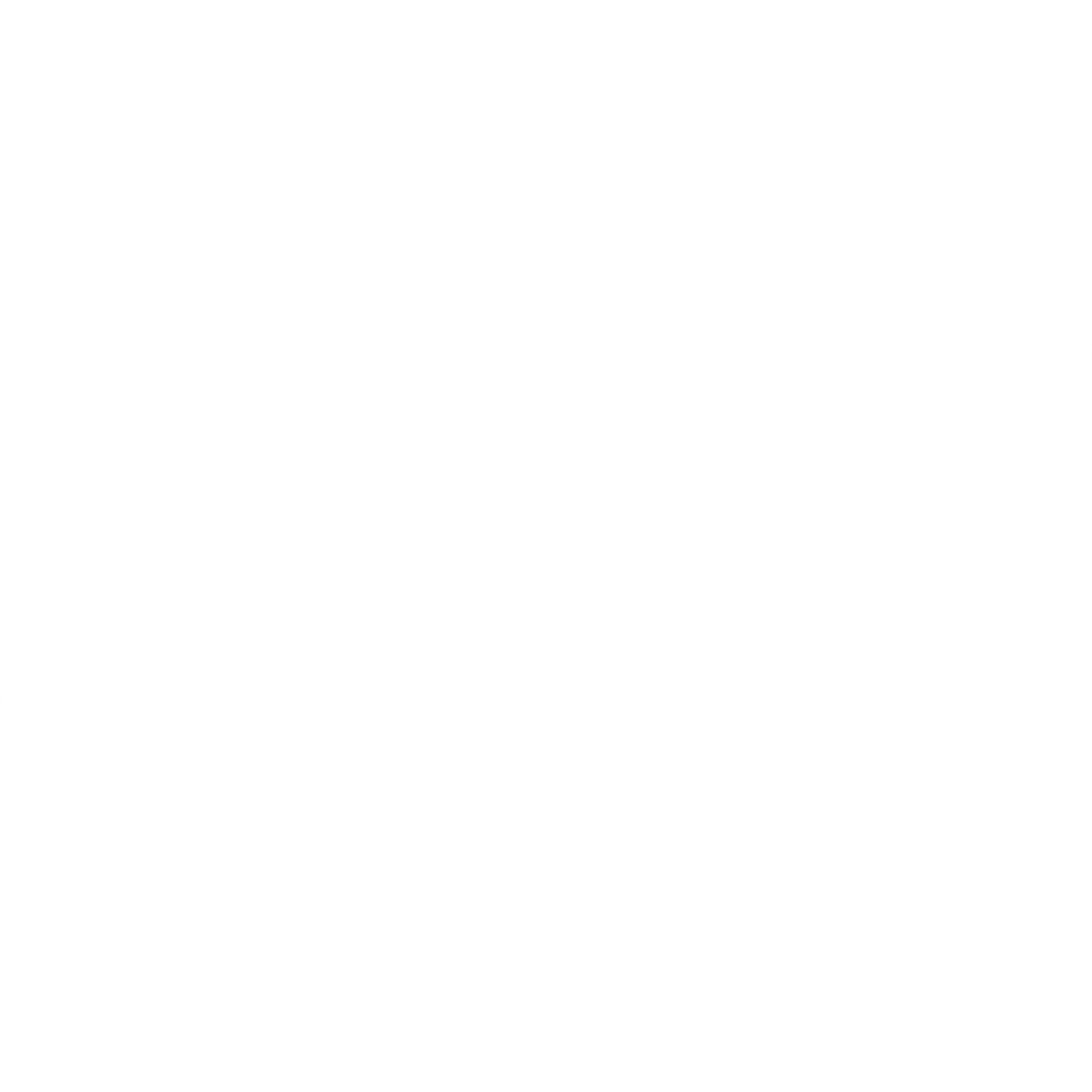 Where do customers of Three Swallows NR257TT come from?
Where do customers of Three Swallows NR257TT for 08/11/2023 - 30/10/2024 live
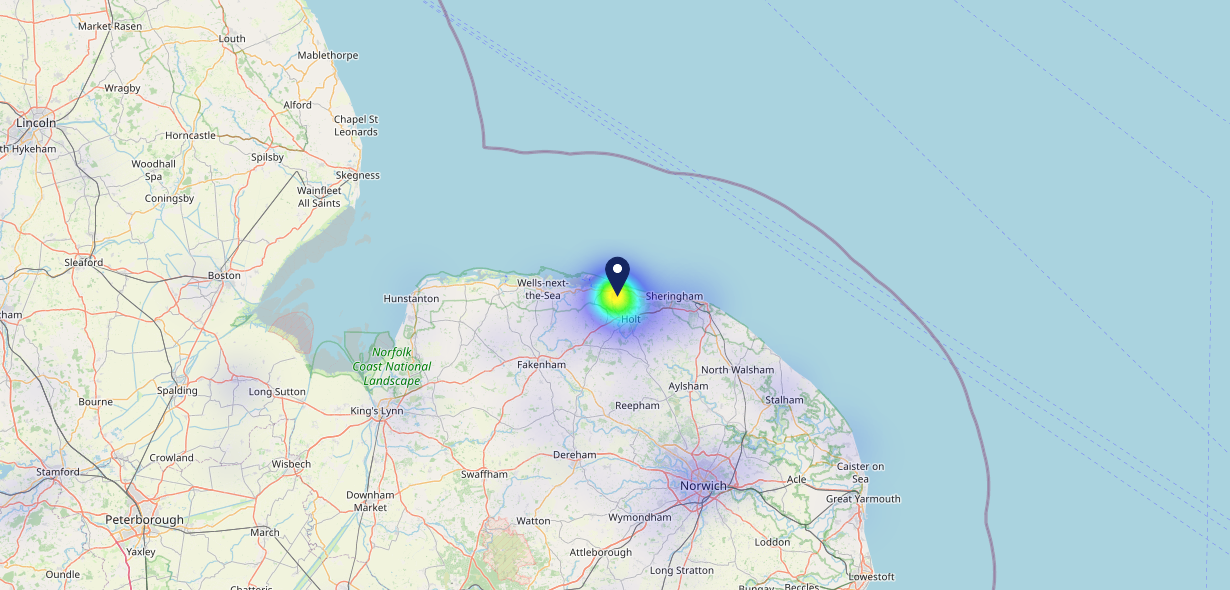 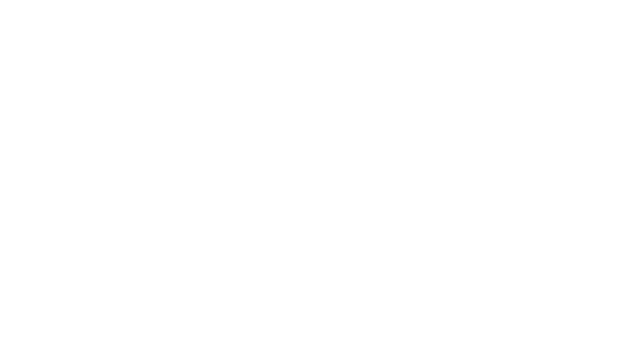 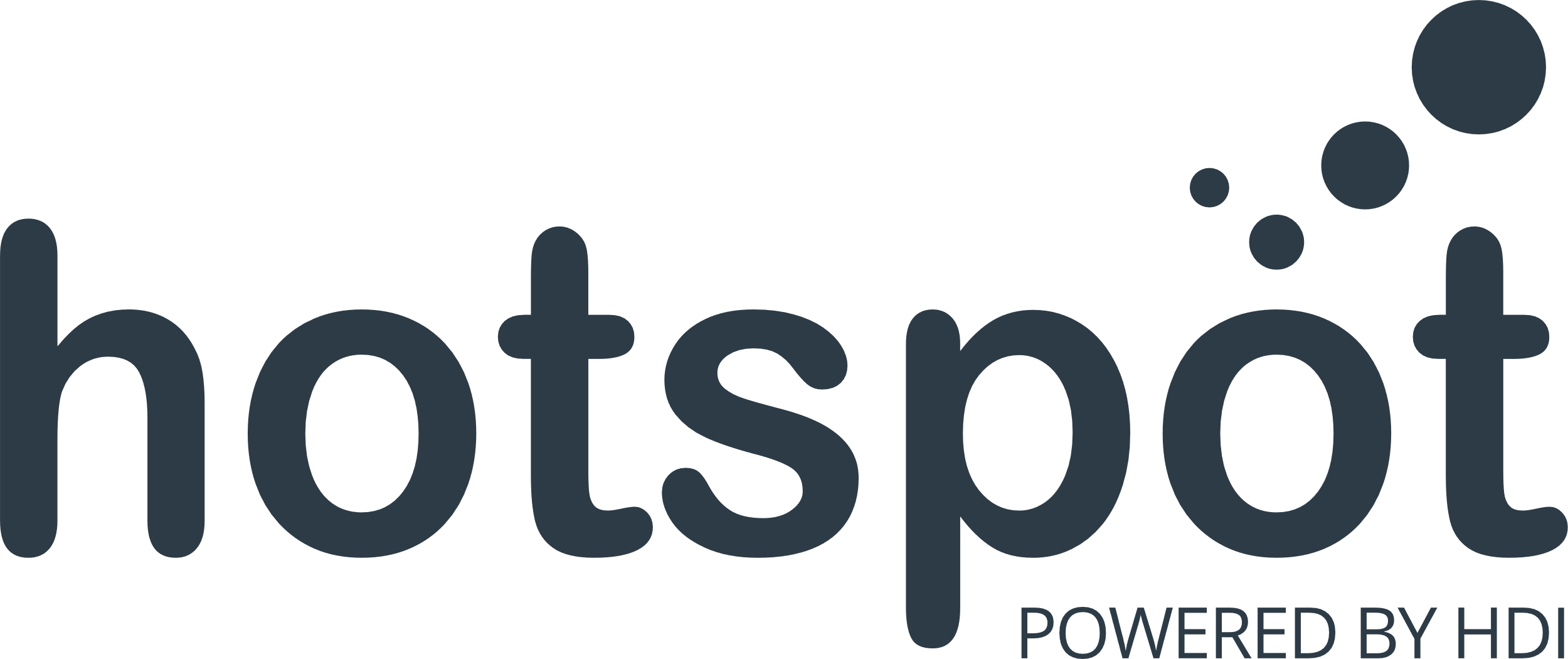 474 Site Customers
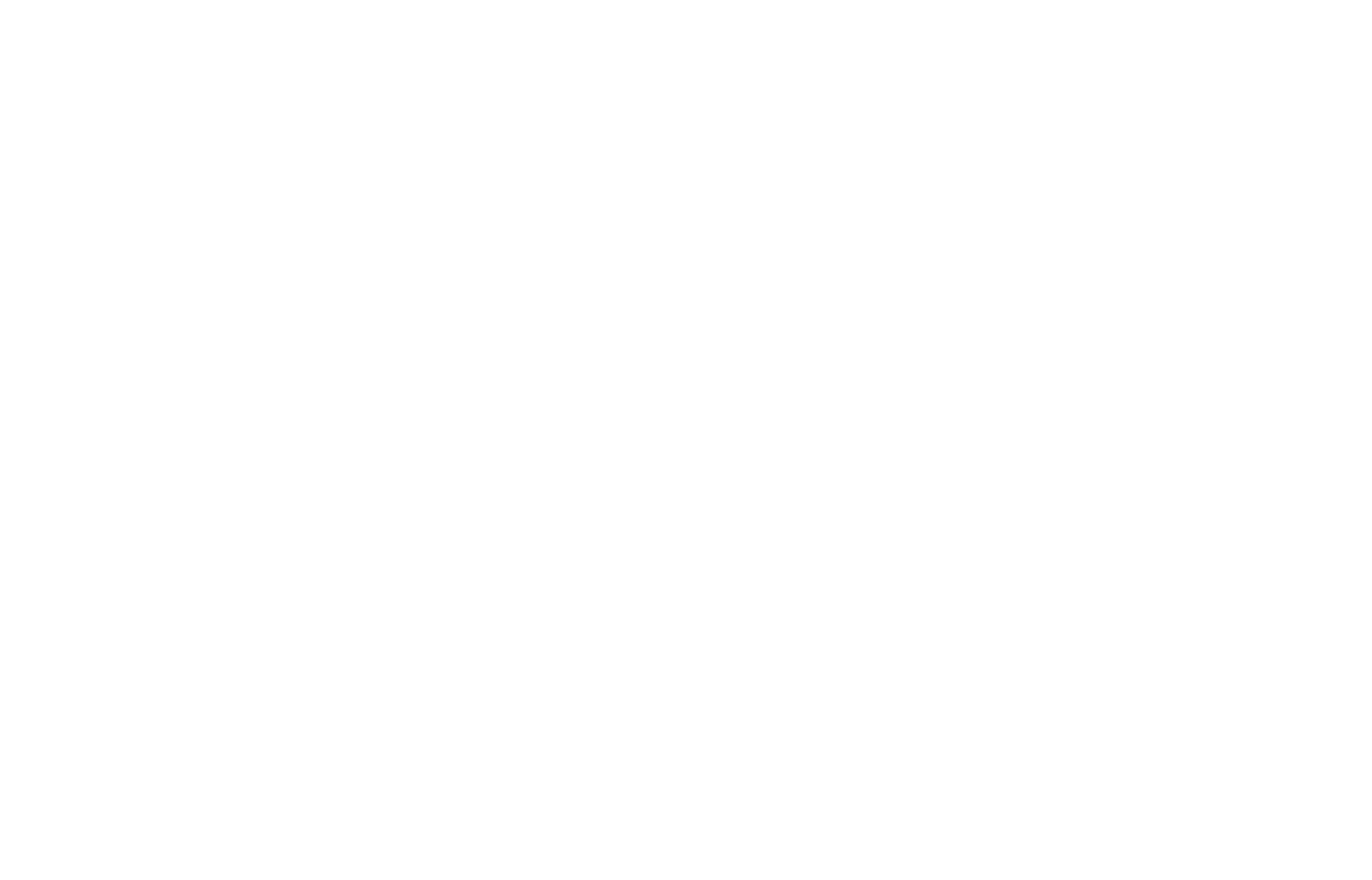 3 Miles
99 Chains
08/11/2023 - 30/10/2024
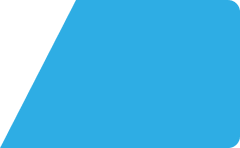 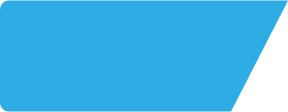 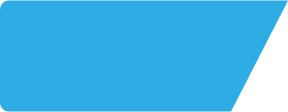 Three Swallows NR257TT
Site Intel
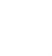 Share of Wallet
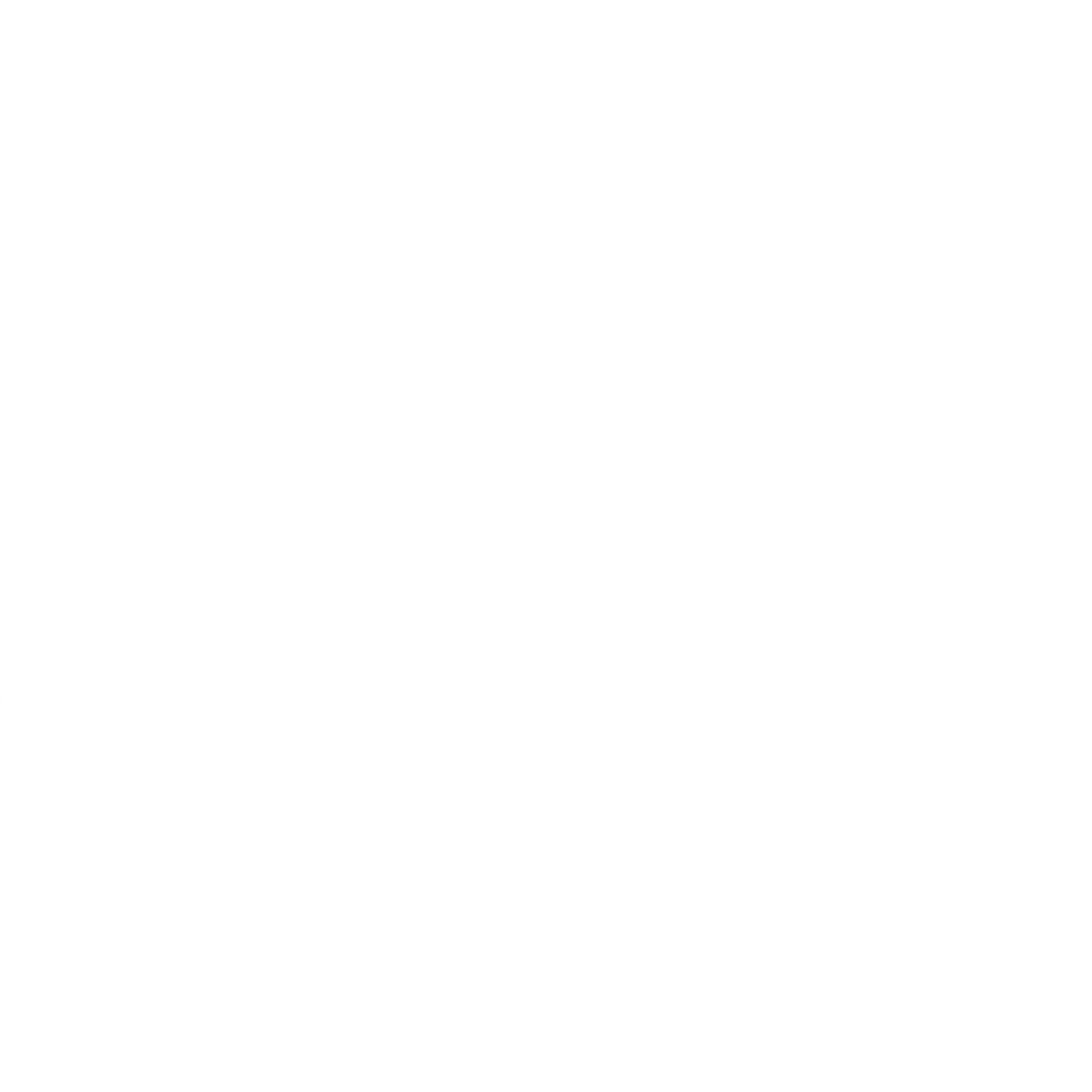 What are the Top 20 venues (by spend) that customers of Three Swallows NR257TT also visit?
For customers of Three Swallows NR257TT, who are the top 20 competitors from 99 Chains in 3 Miles for 08/11/2023 - 30/10/2024 split by Venue
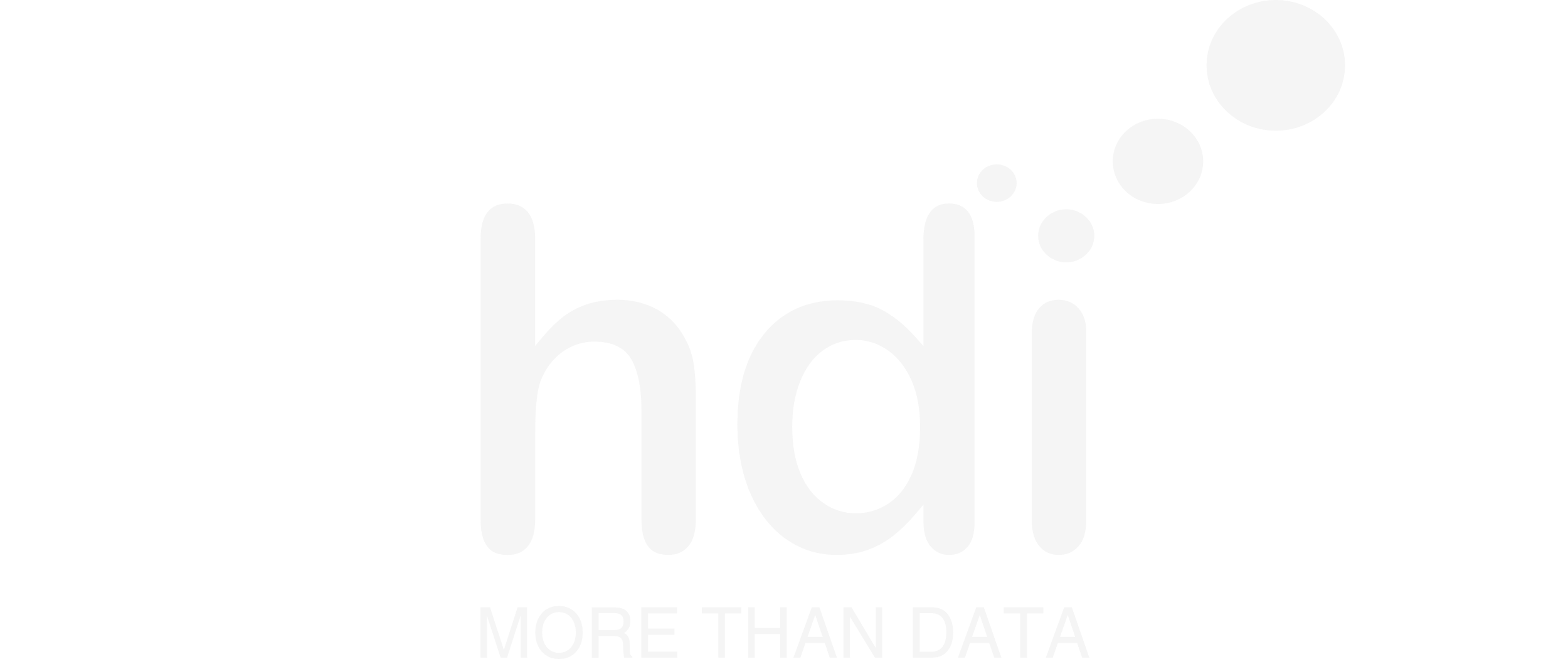 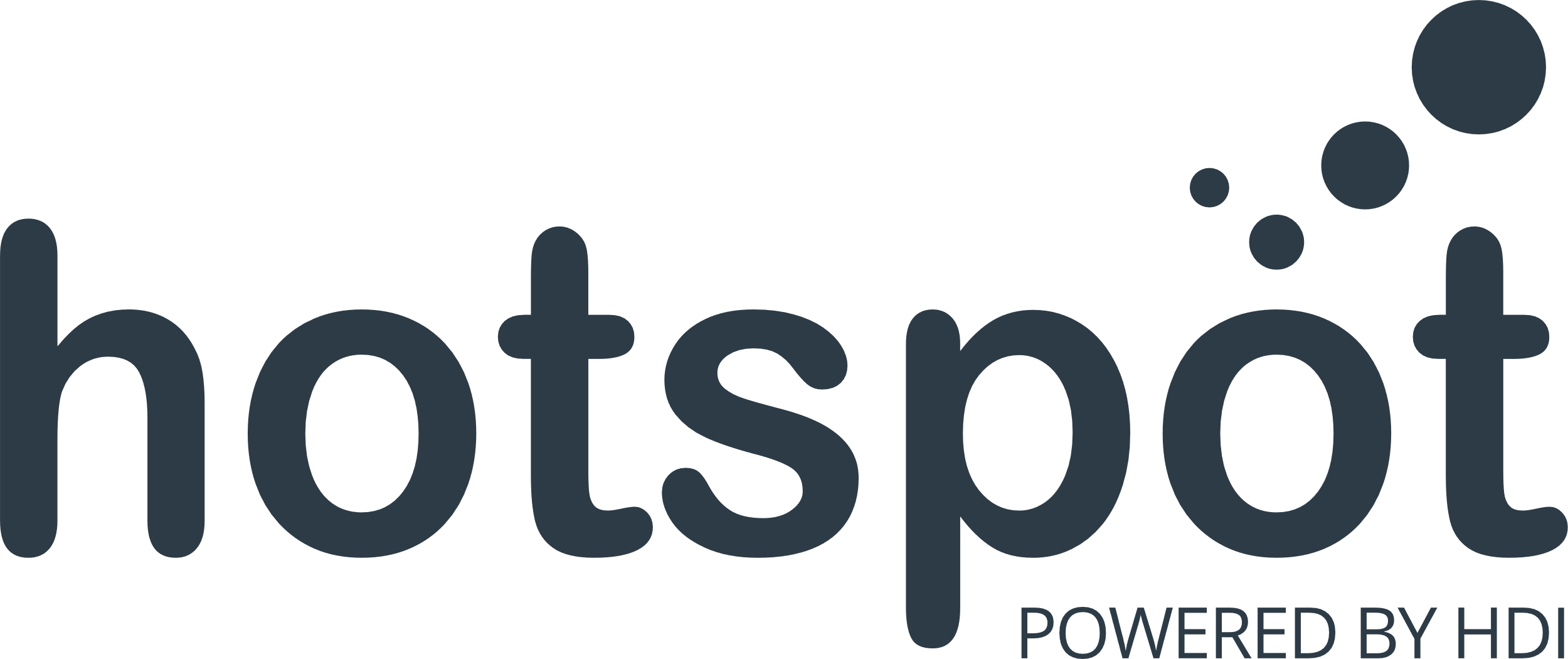 898 Site Customers
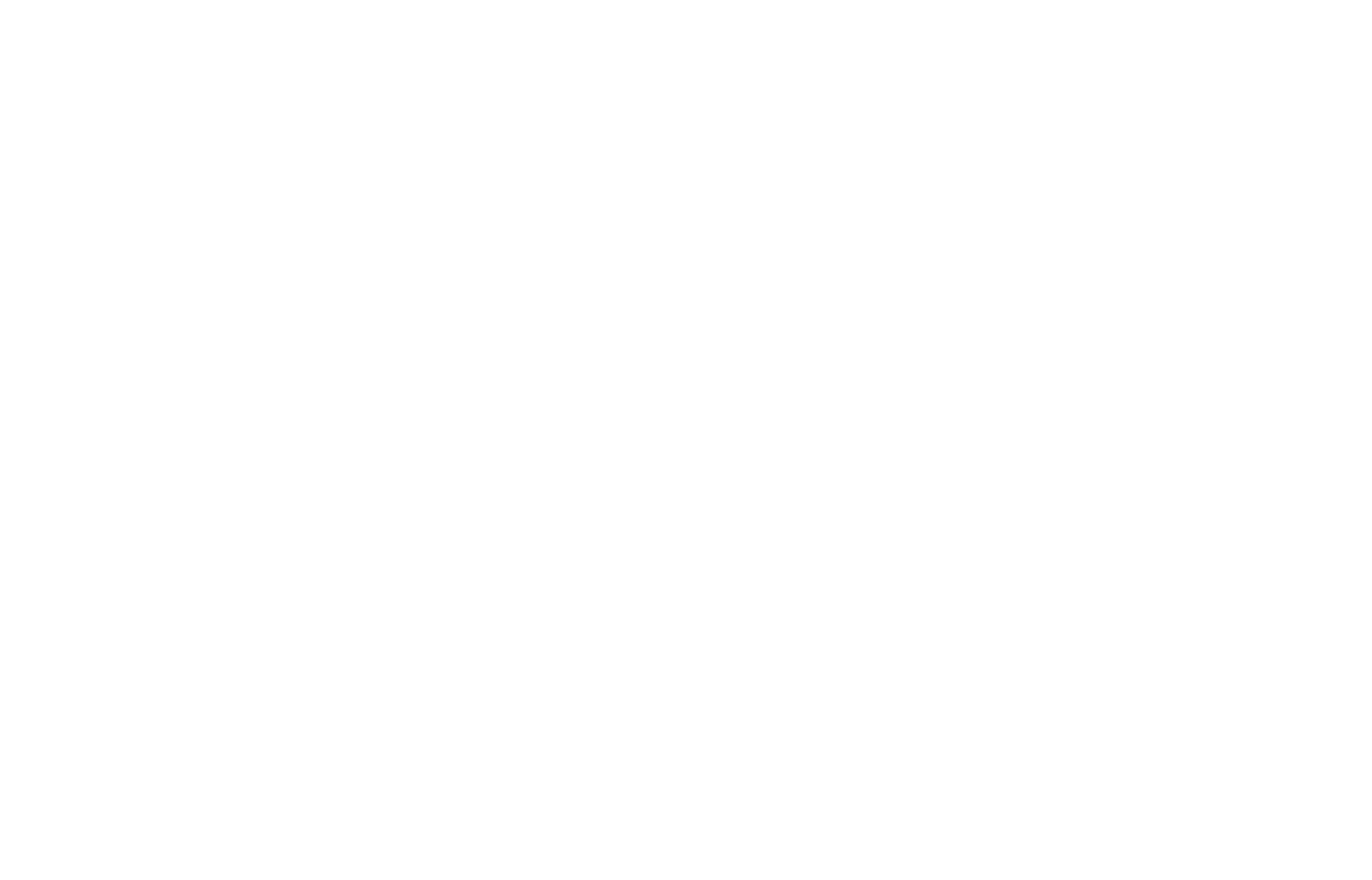 3 Miles
99 Chains
08/11/2023 - 30/10/2024
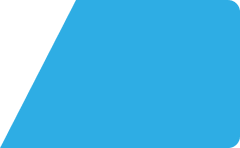 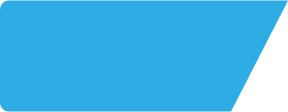 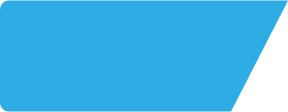 Three Swallows NR257TT
Site Intel
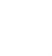 Share of Wallet Change
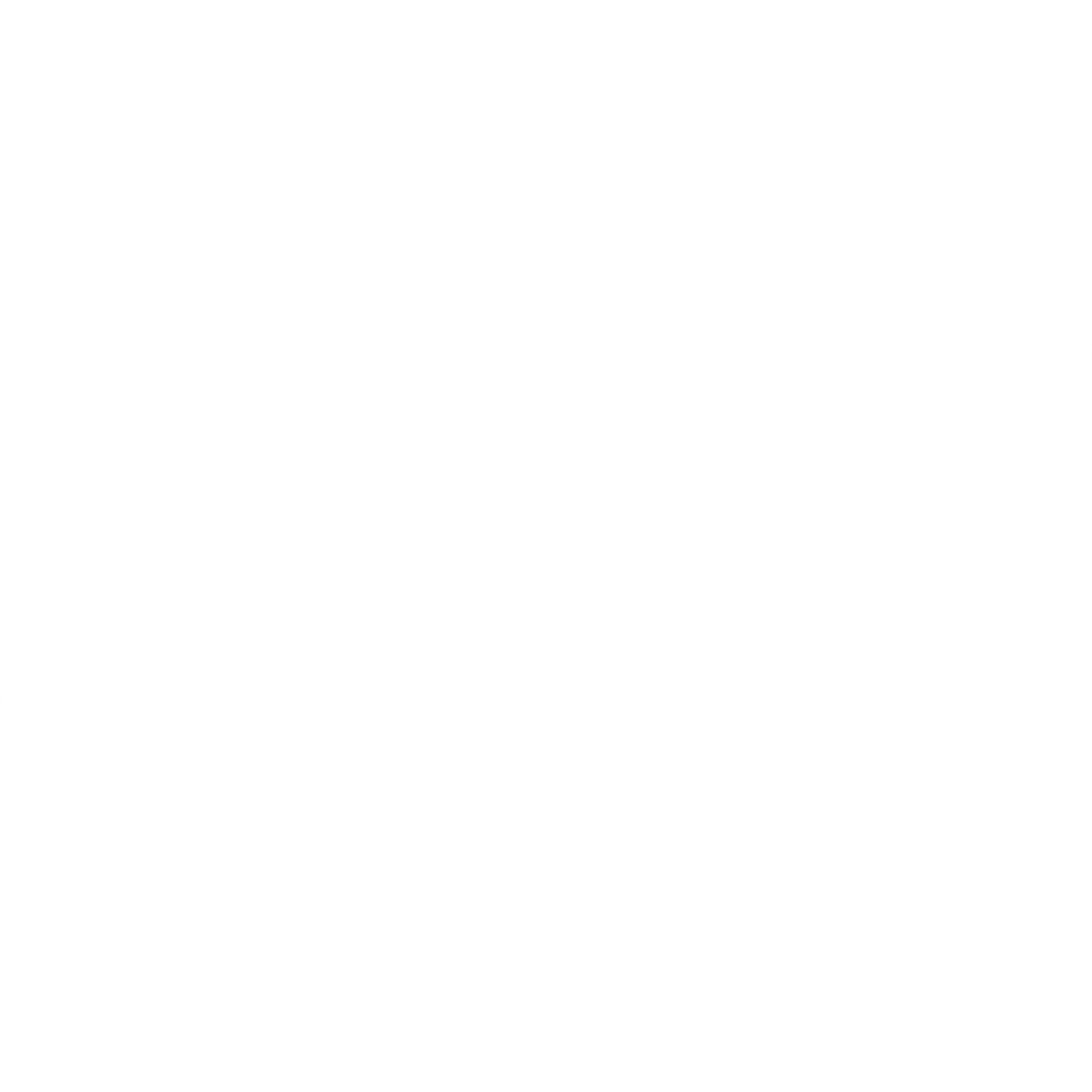 How has share of wallet of customers of Three Swallows NR257TT changed between two date ranges?
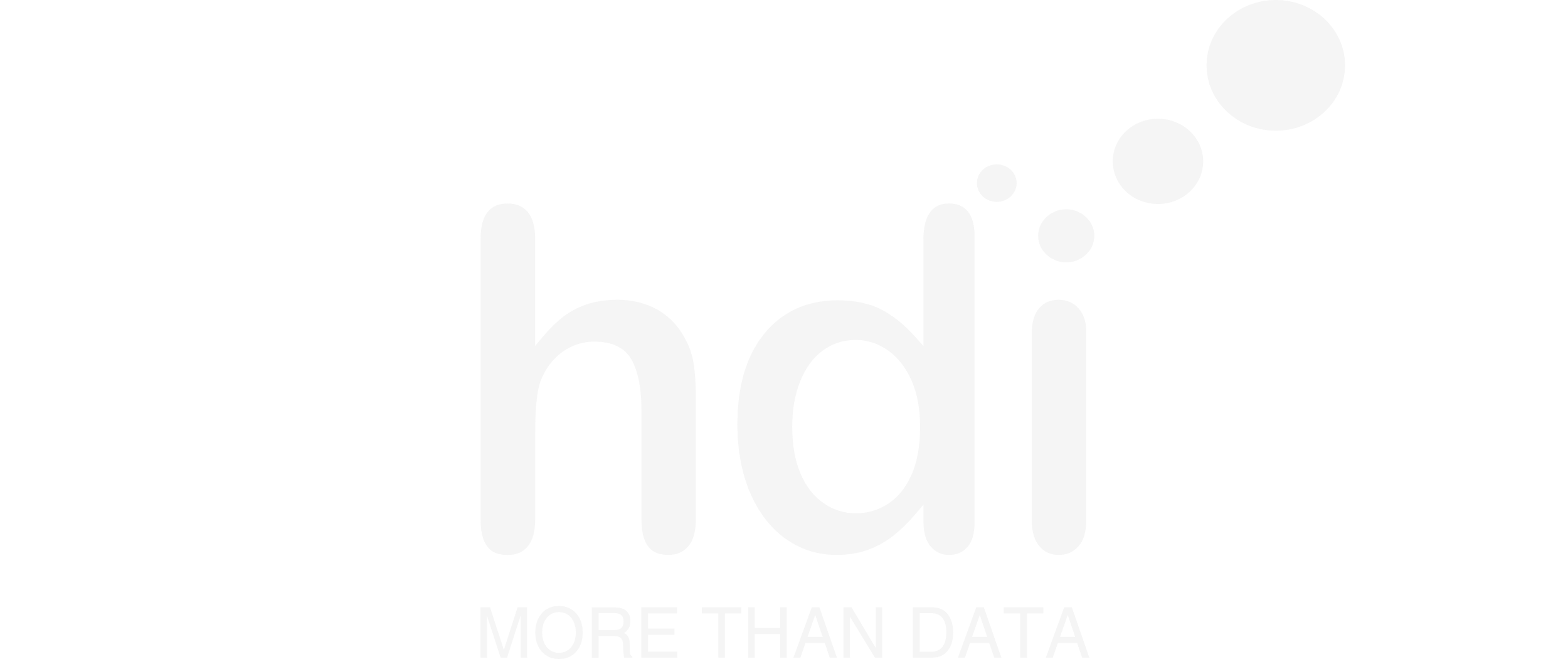 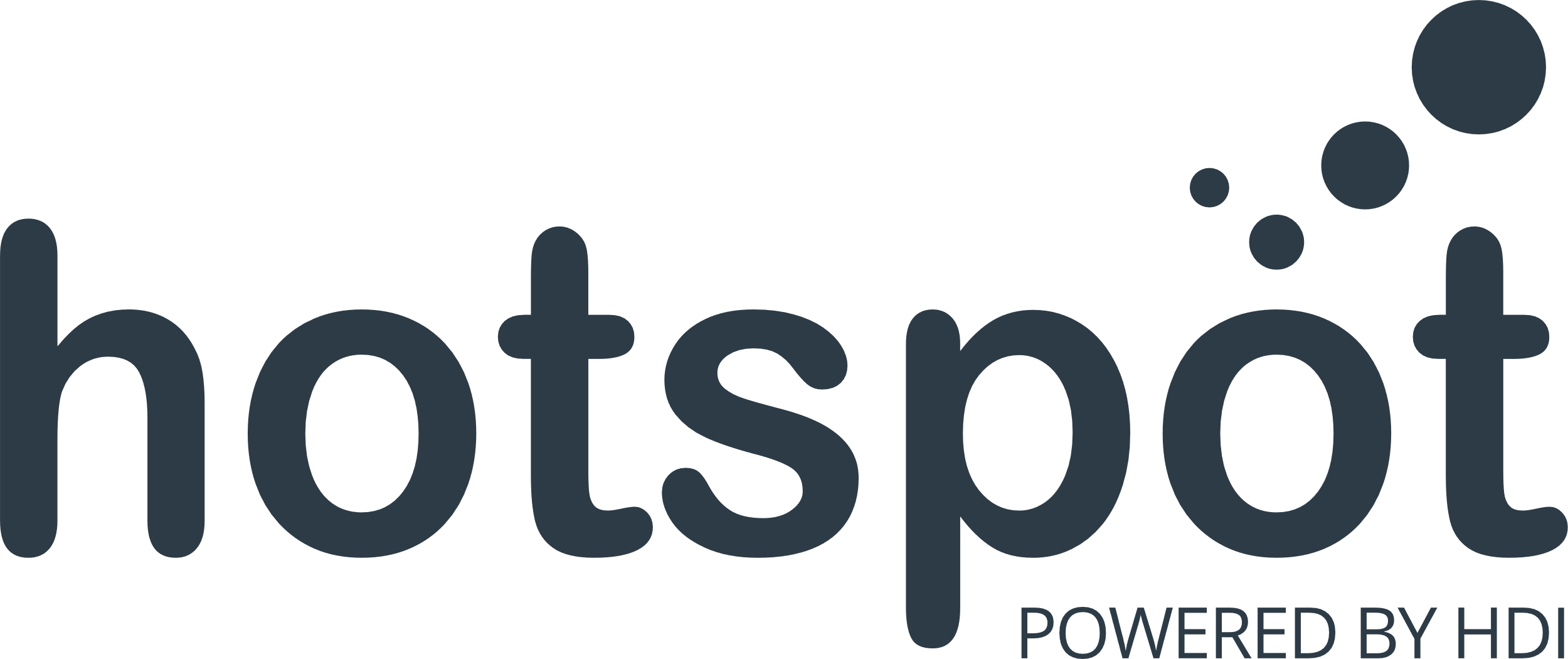 898 Site Customers
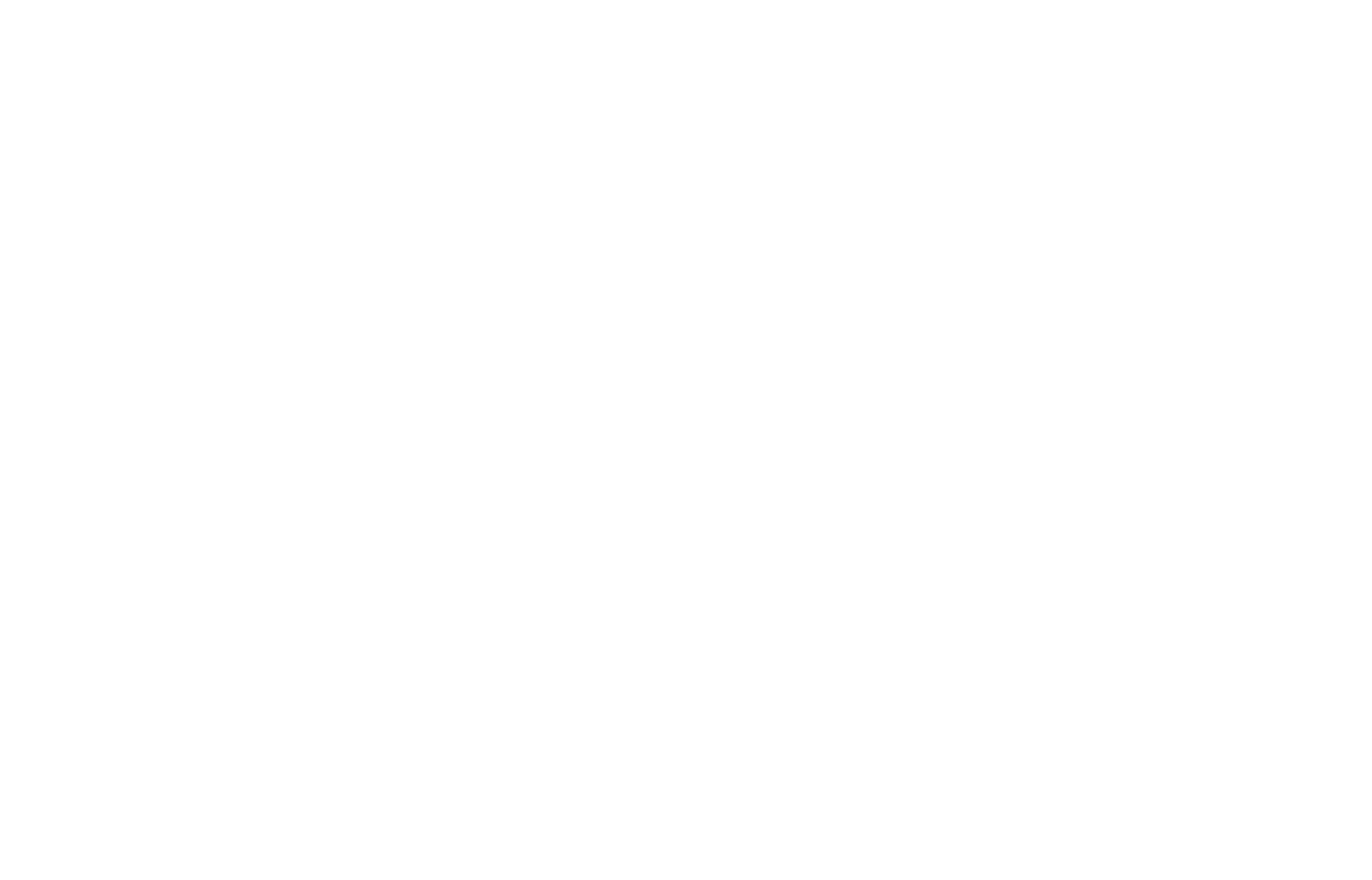 08/11/2023 - 30/10/2024
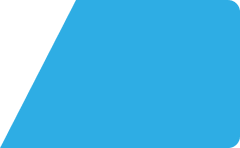 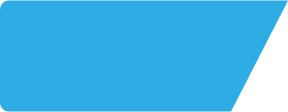 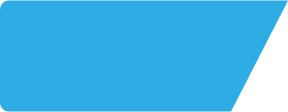 Three Swallows NR257TT
Site Intel
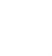 Market Summary
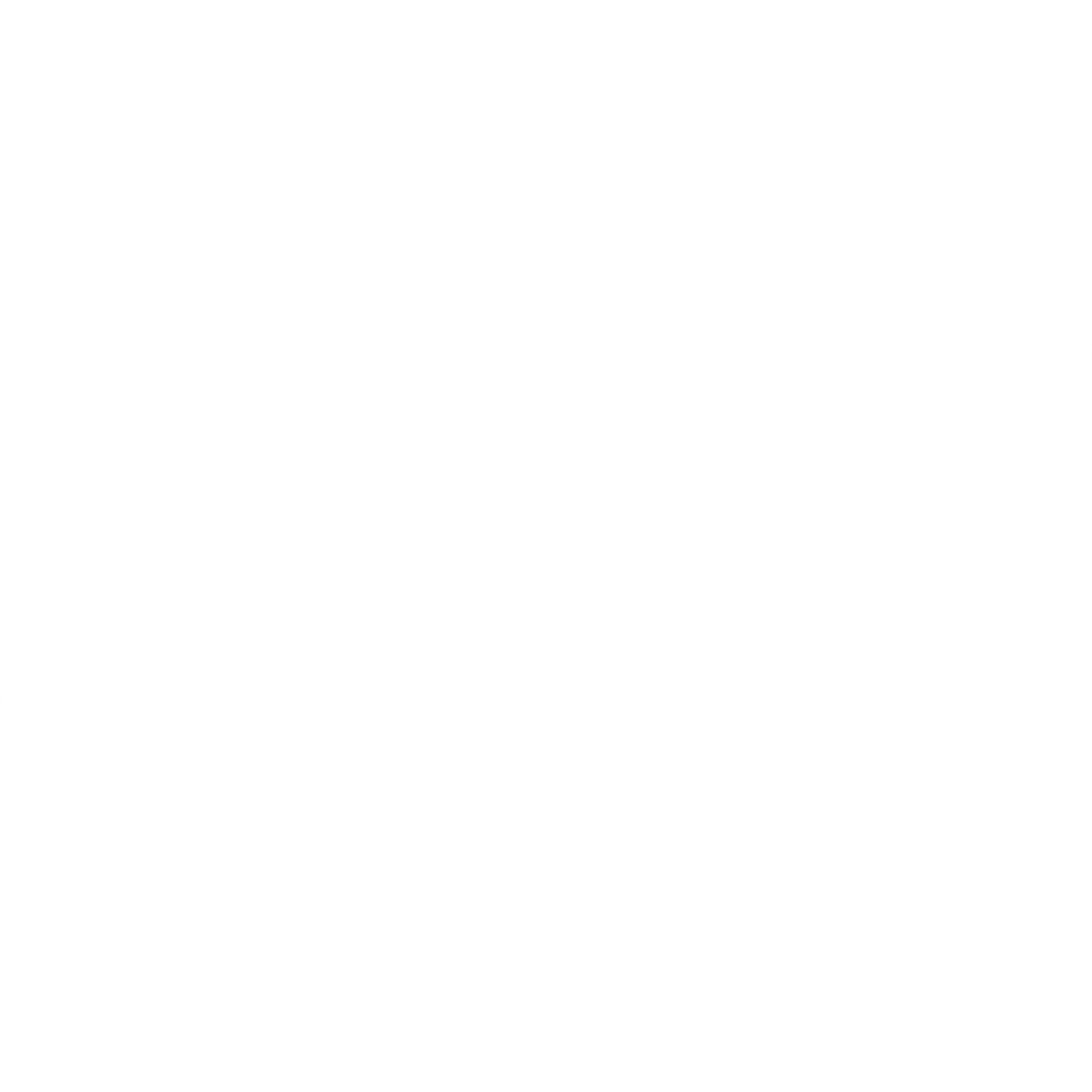 How does the local area for Three Swallows NR257TT compare to the national average (1 = low, 10 = high)
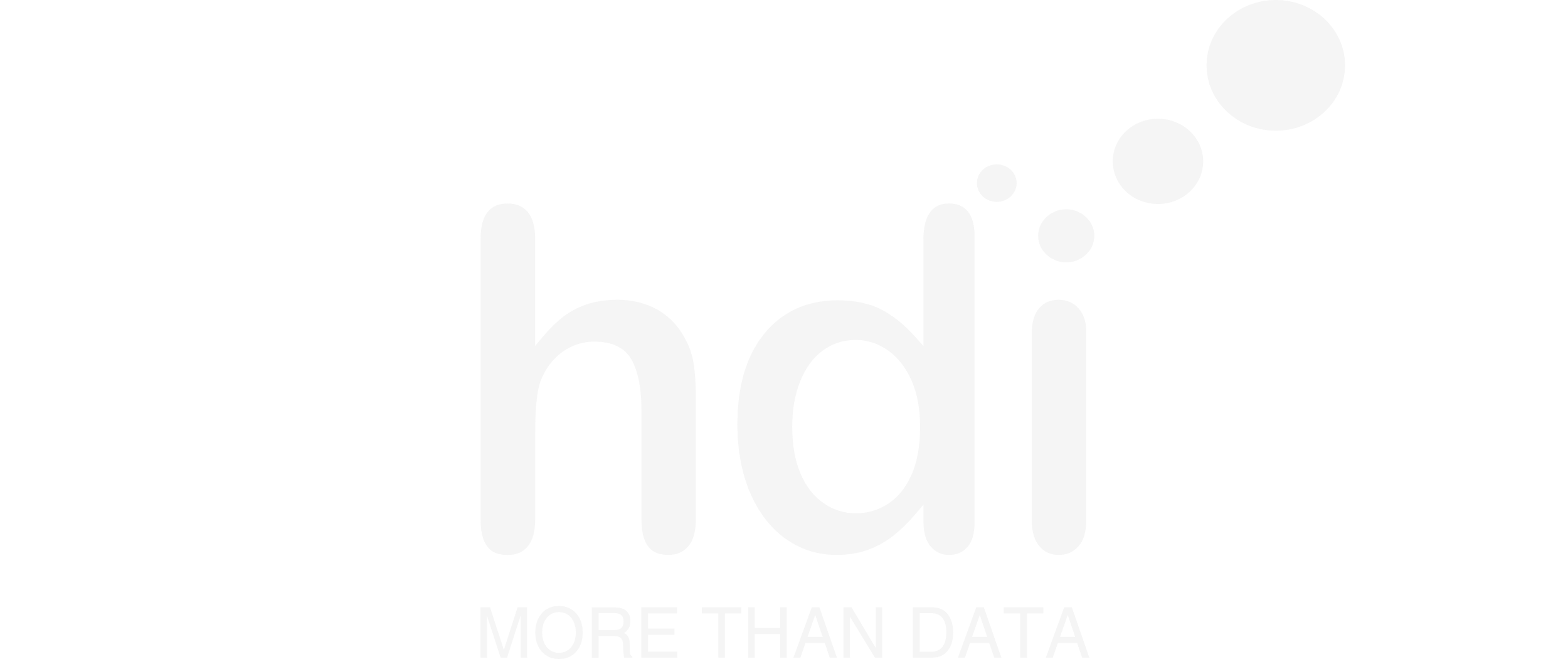 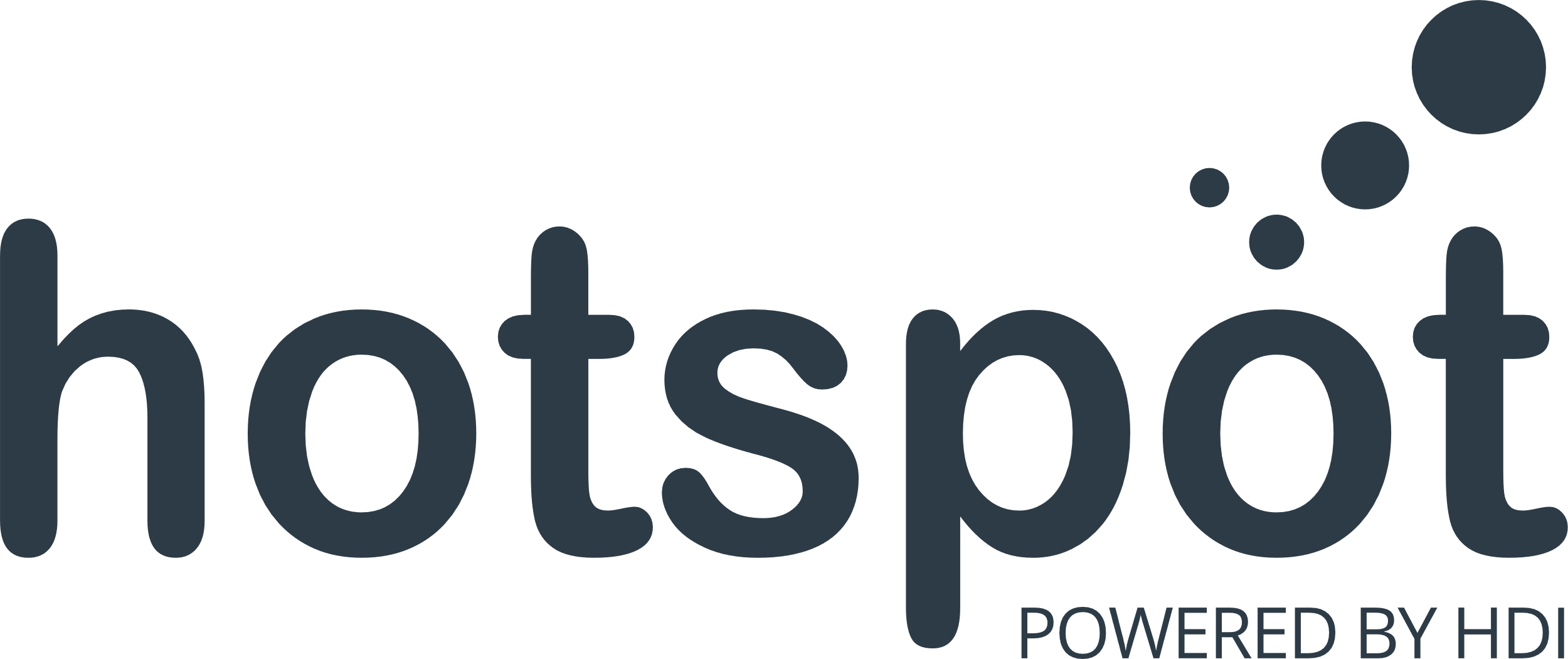 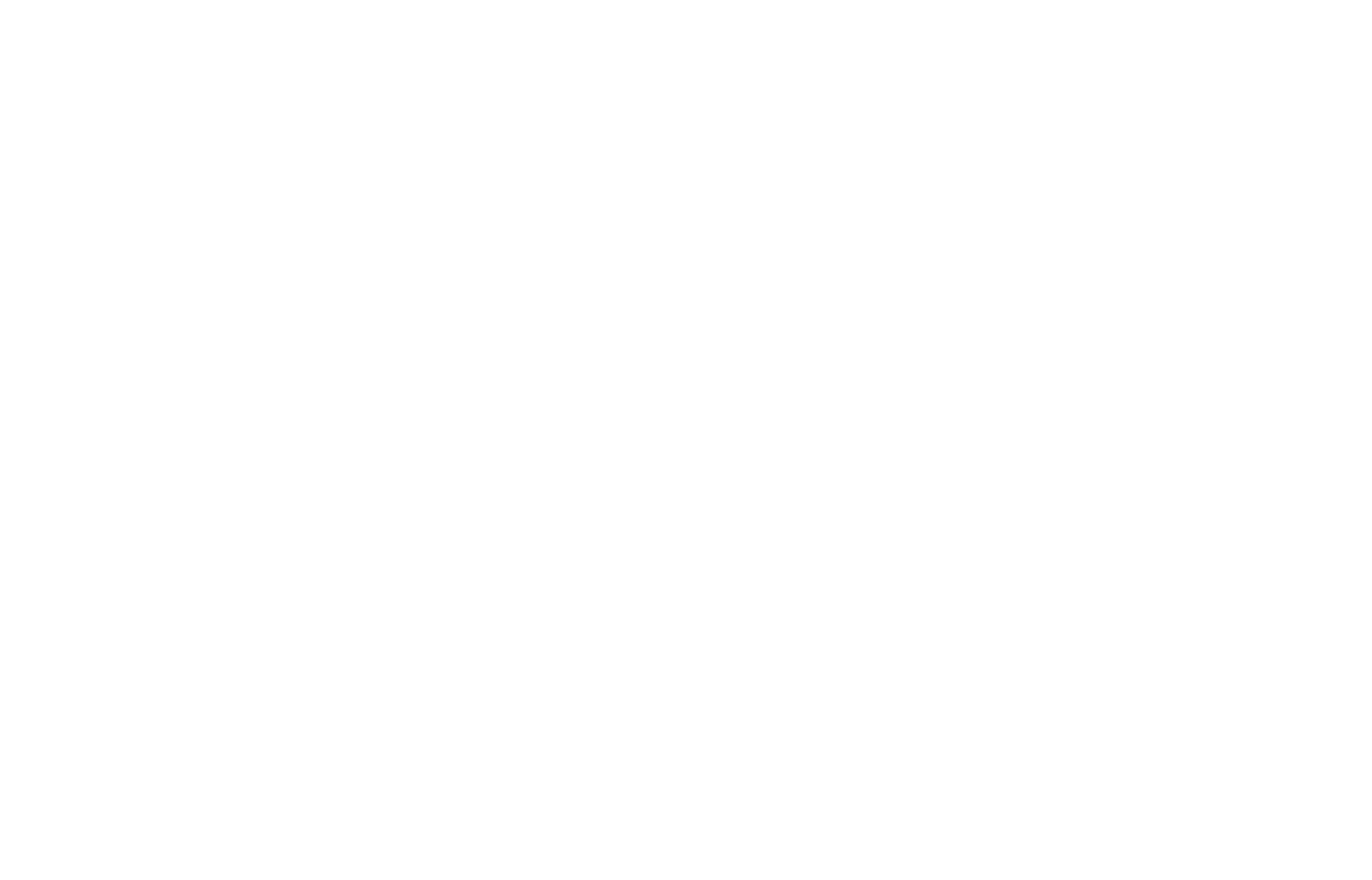 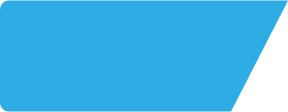 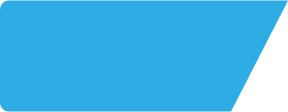 Three Swallows NR257TT
Site Intel
Site Potential 1
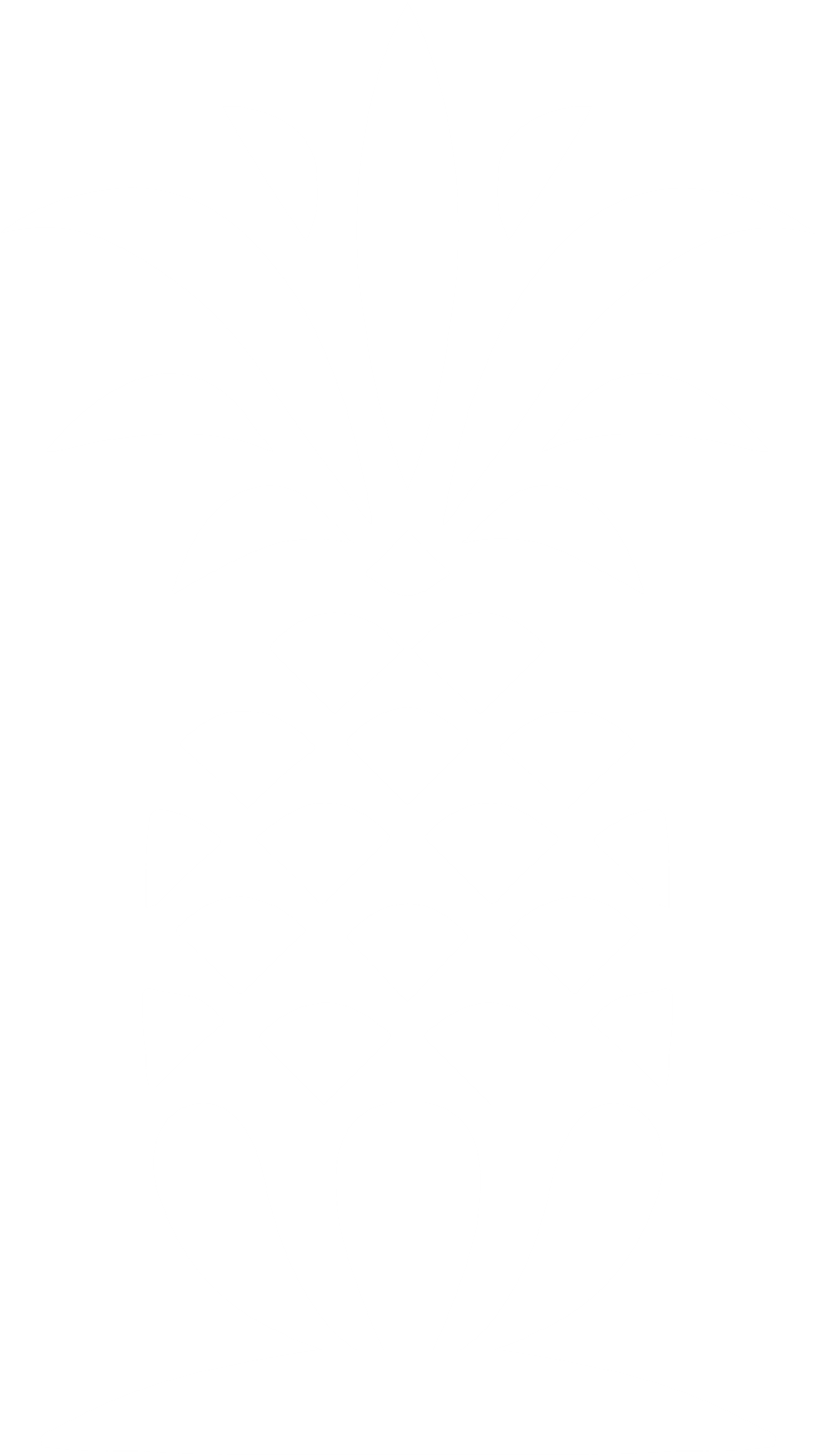 Site Characteristics
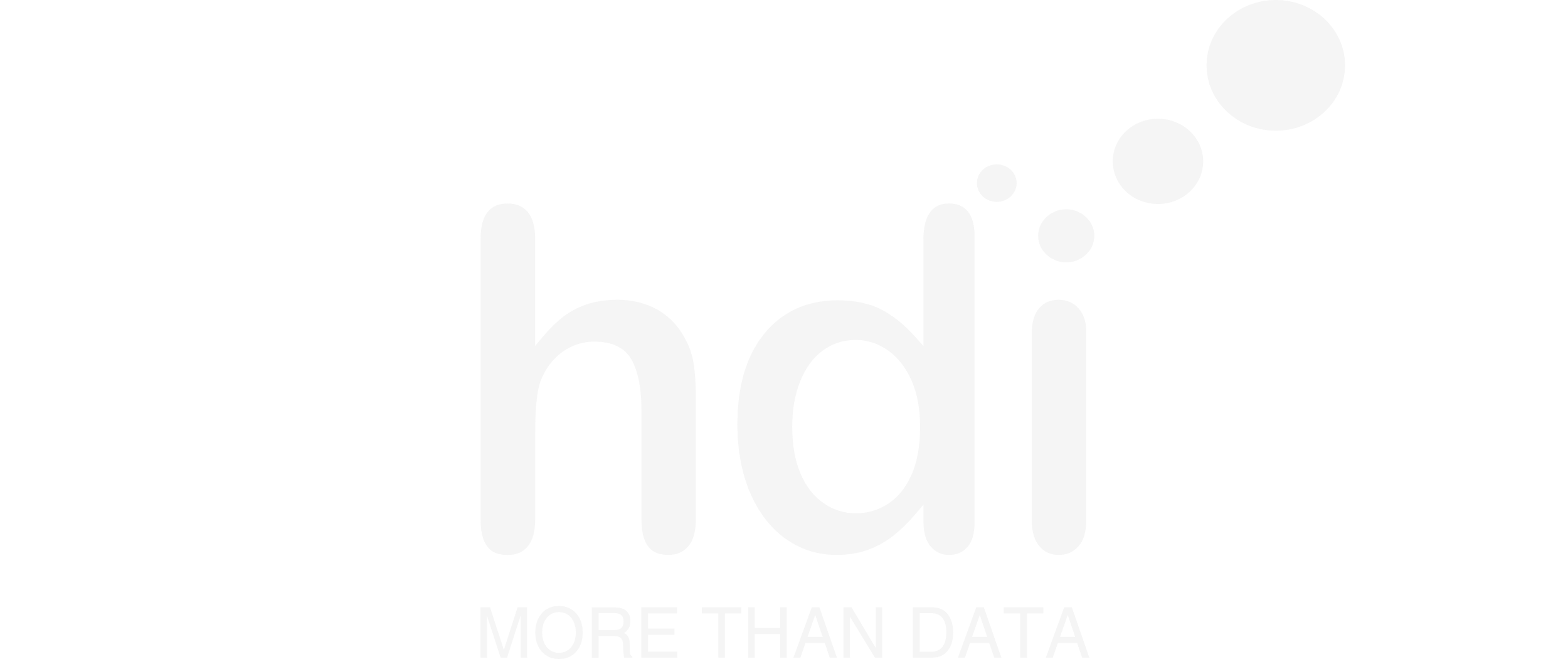 £3000
£18000
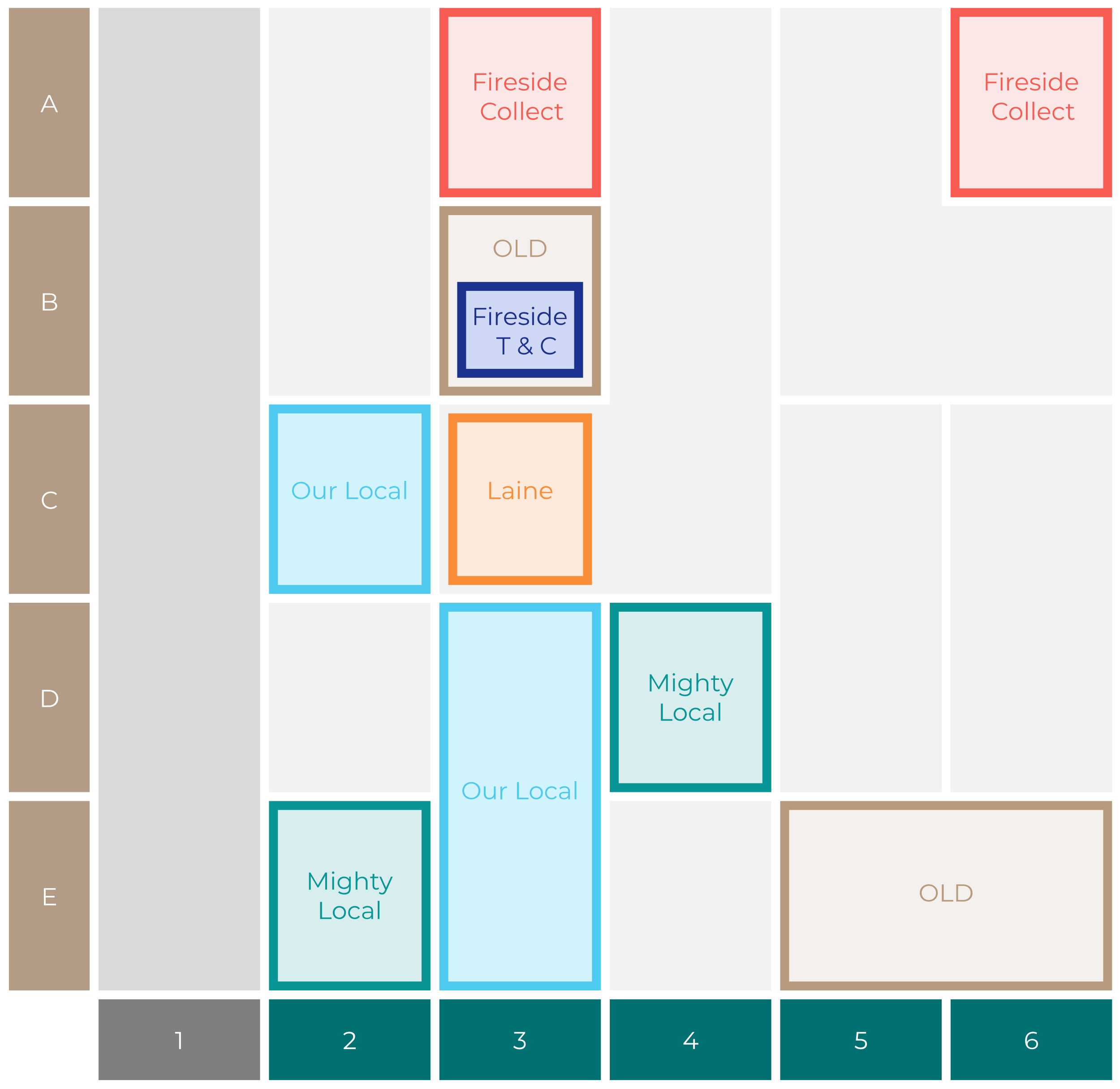 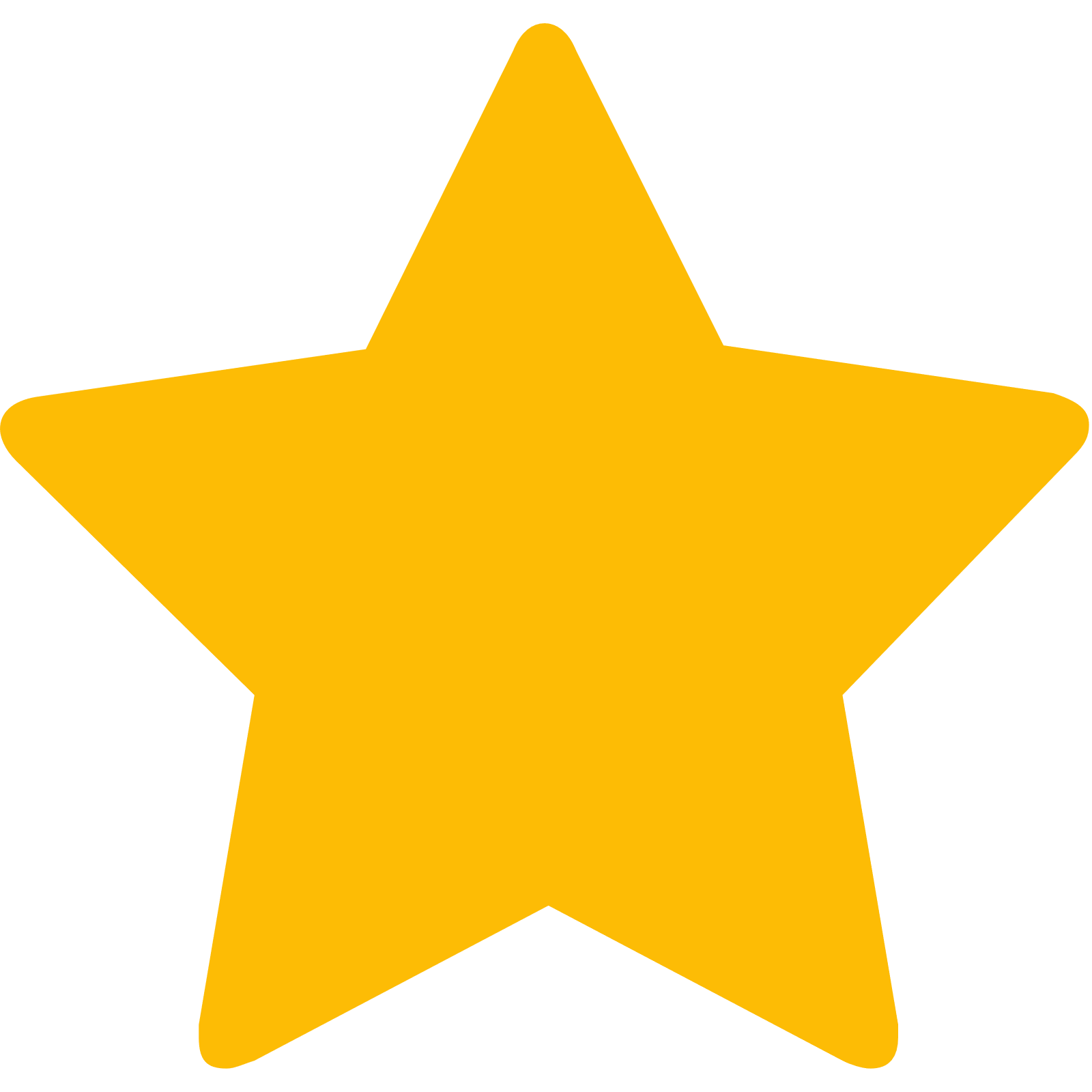 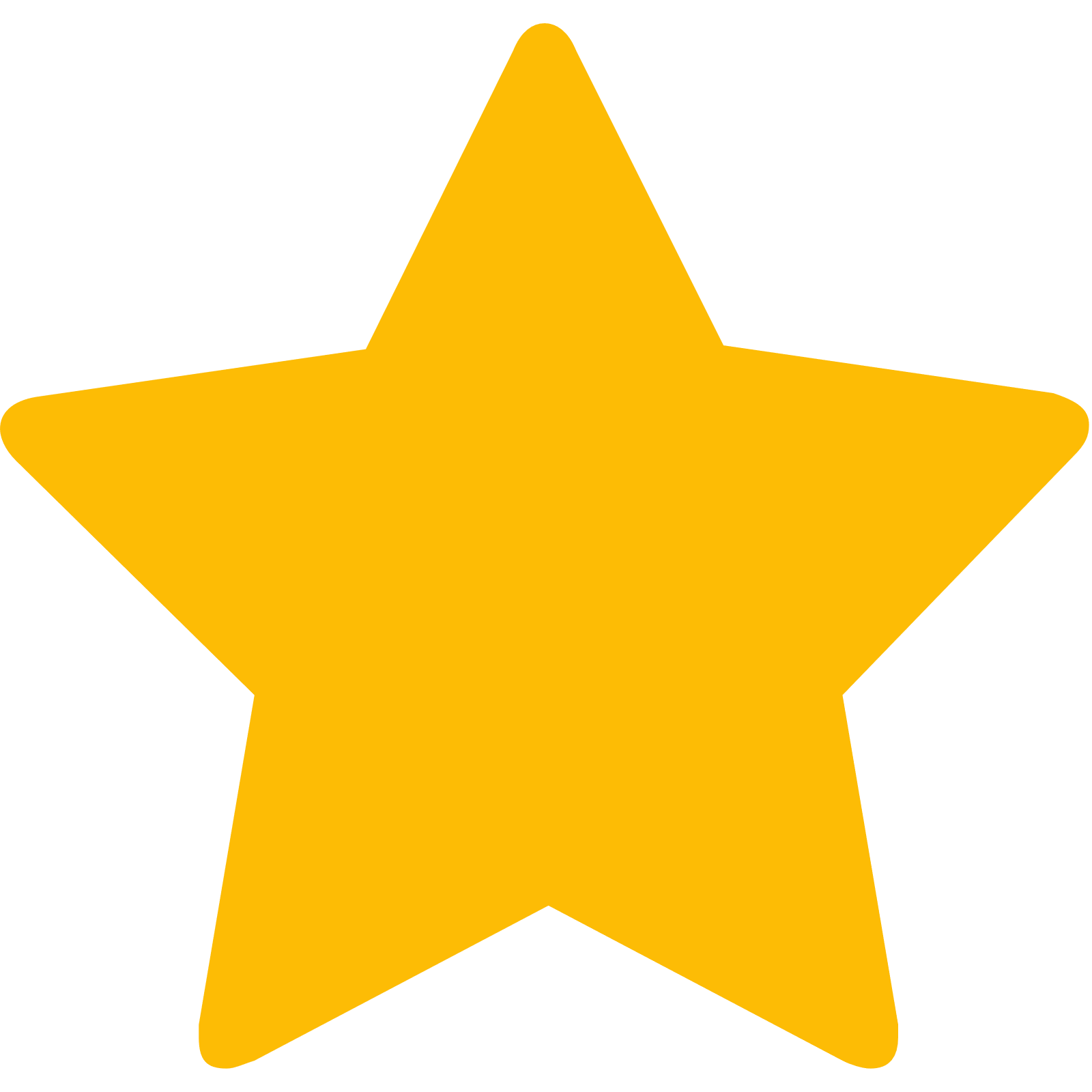 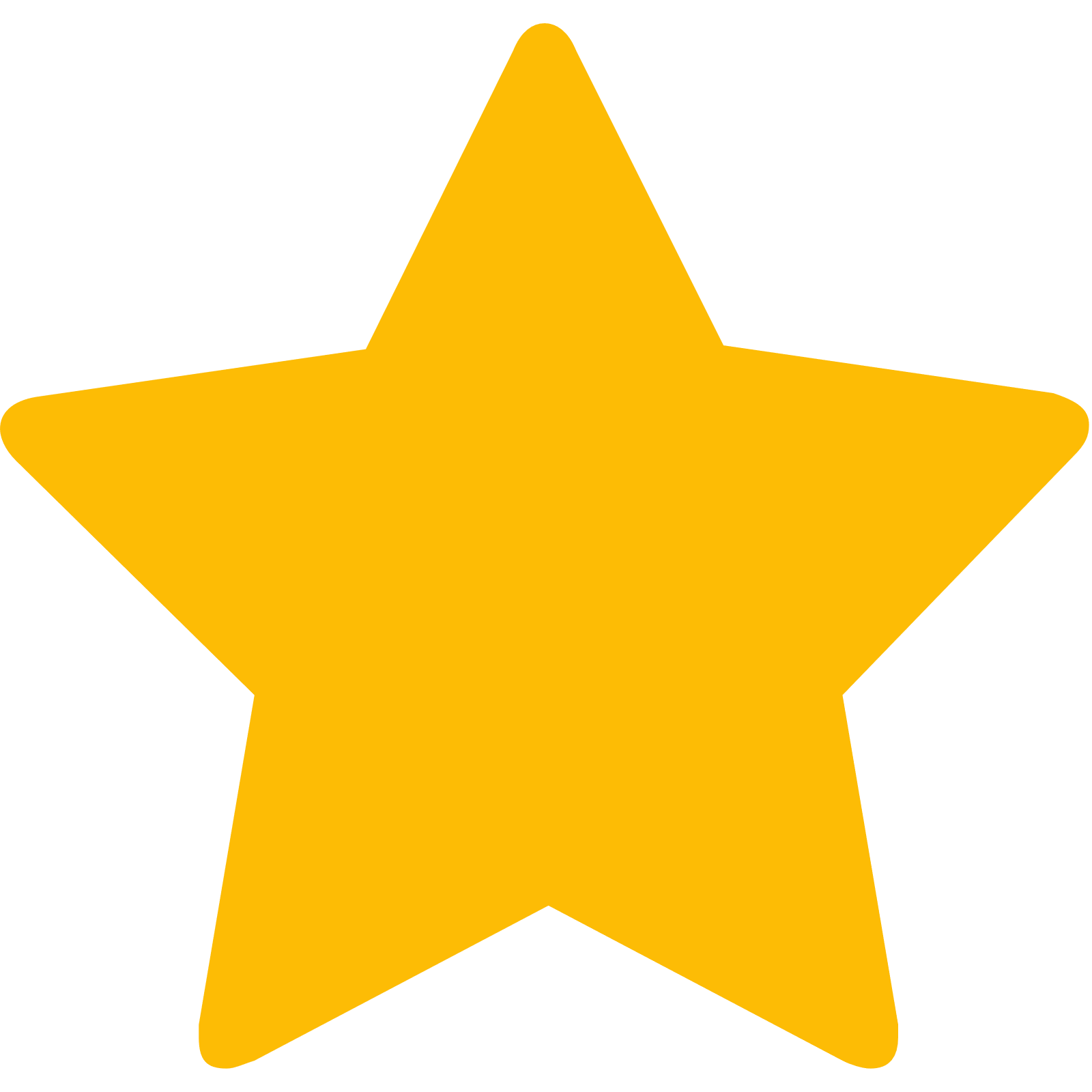 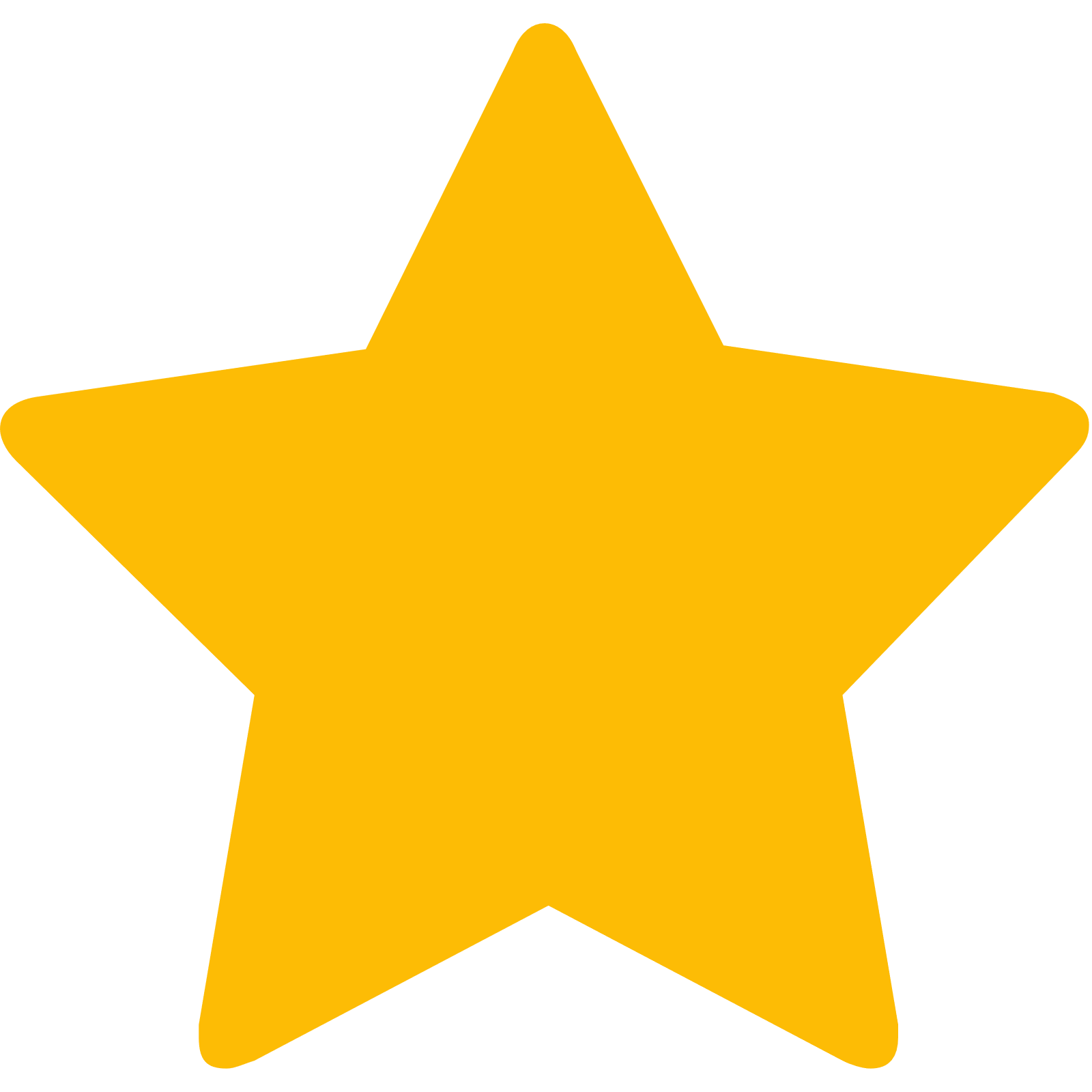 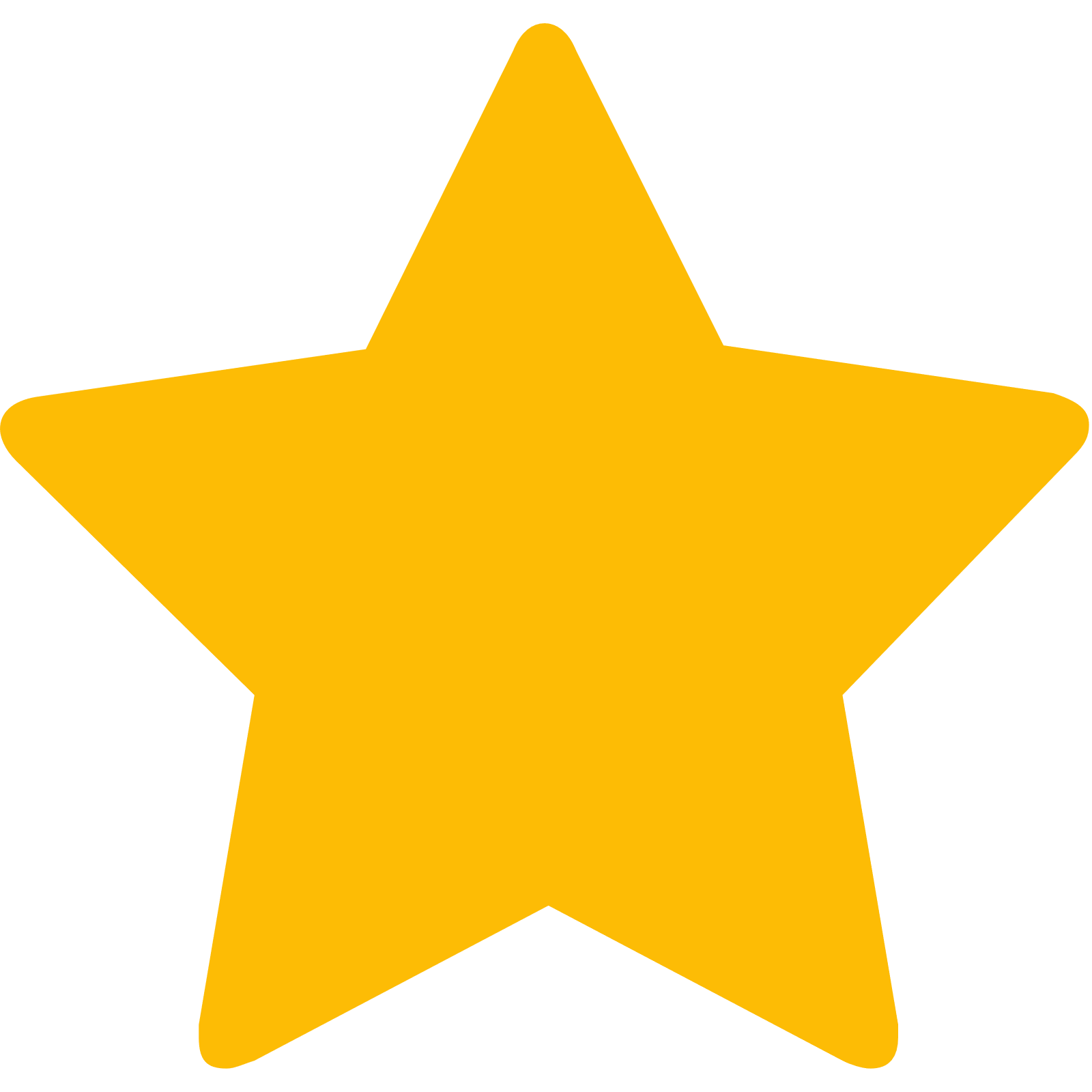 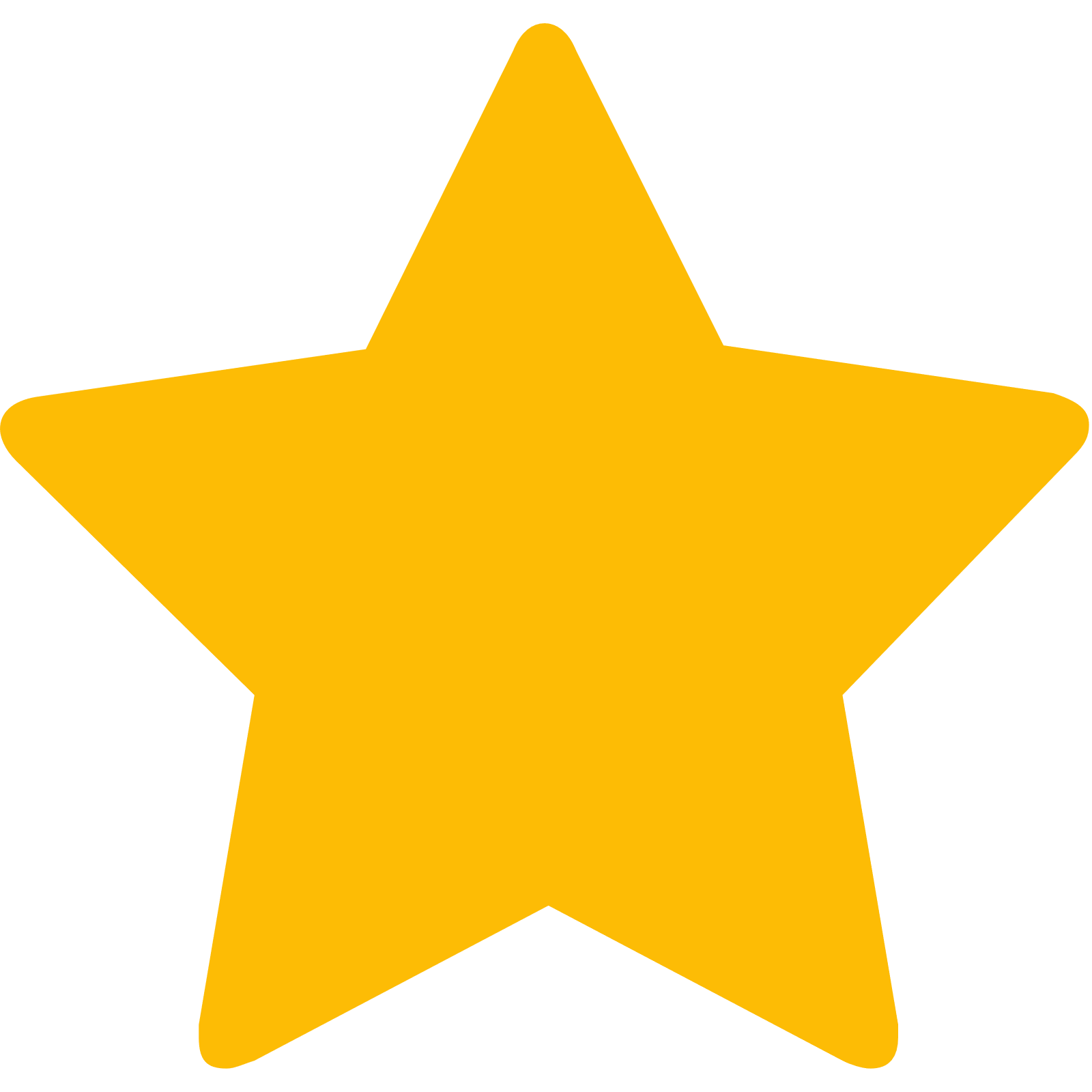 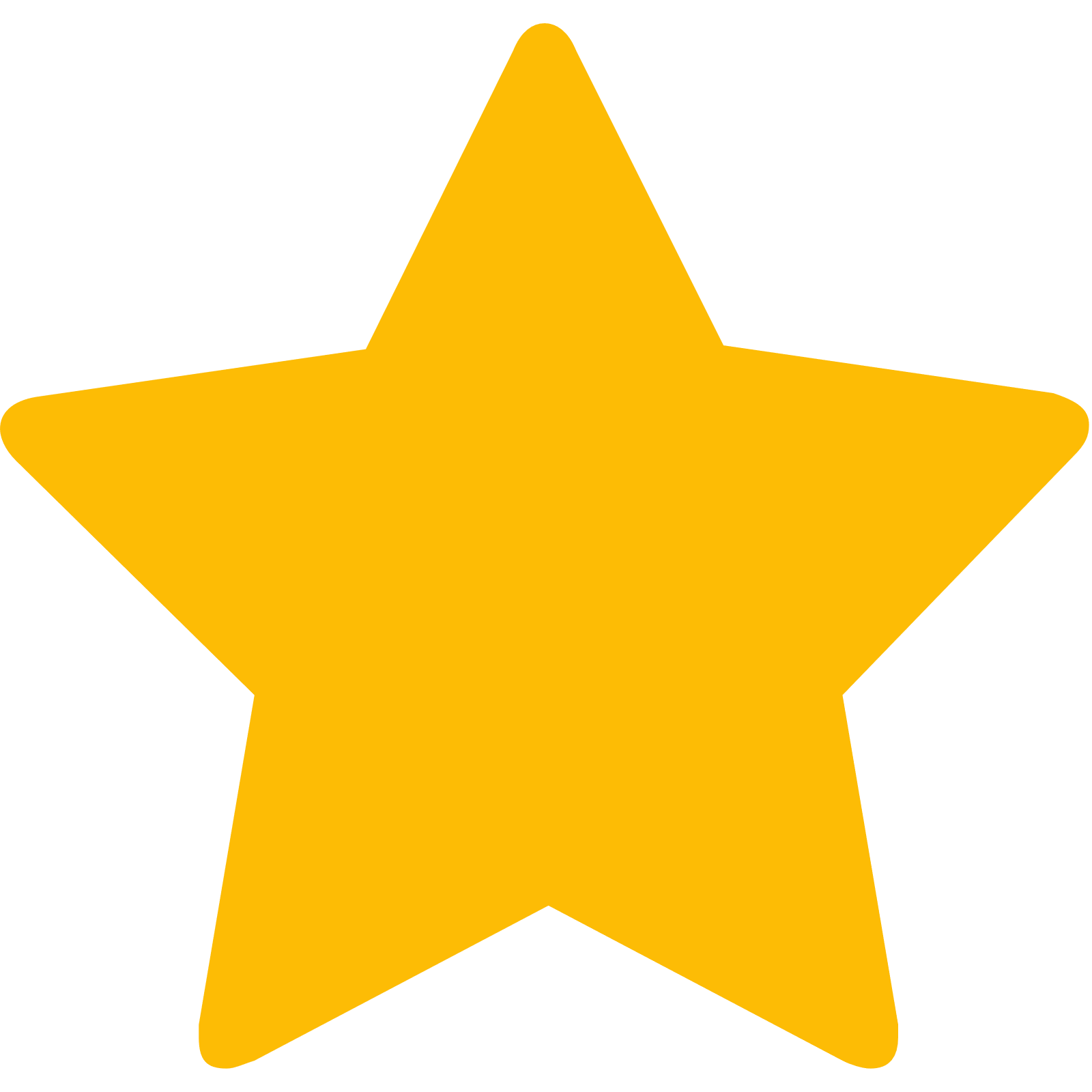 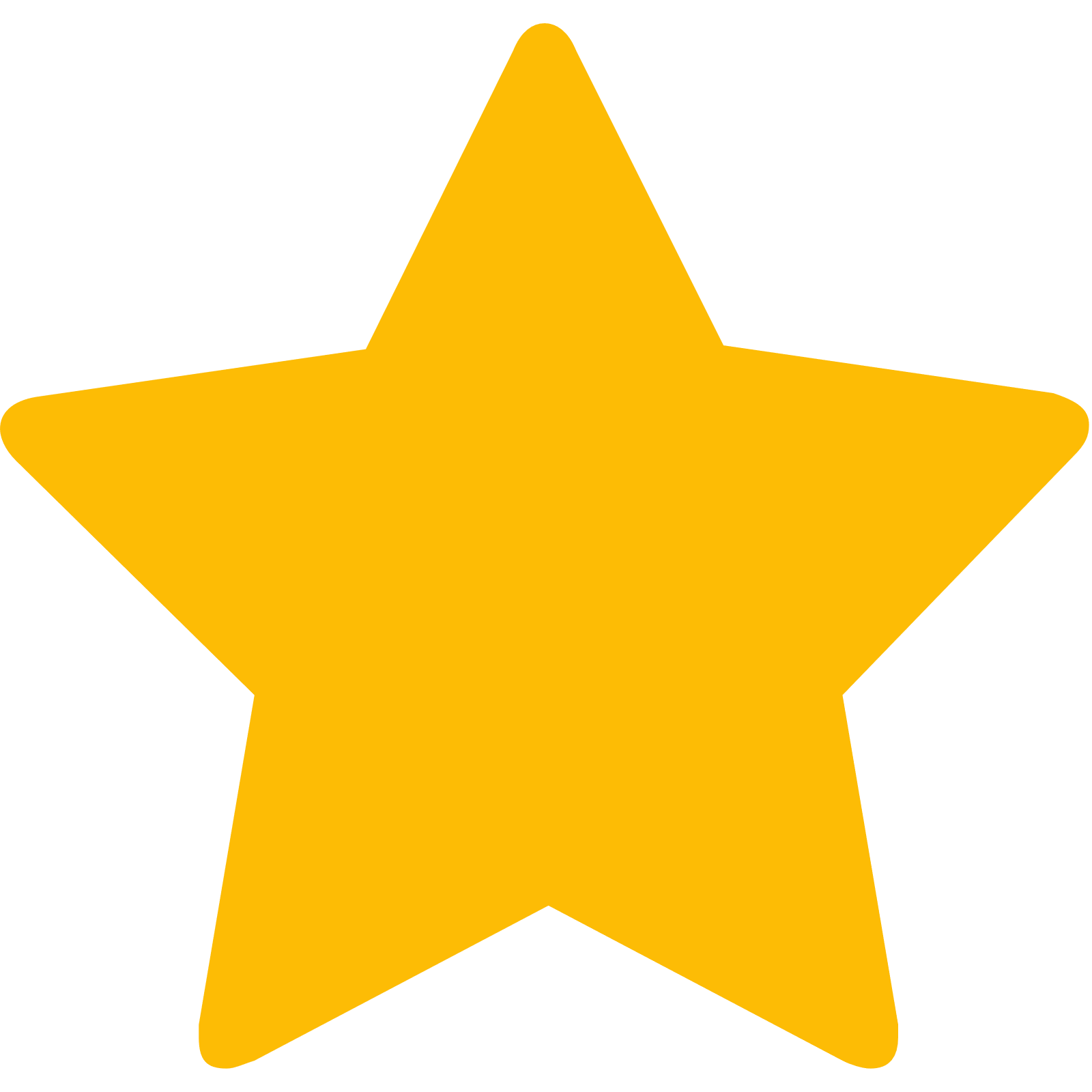 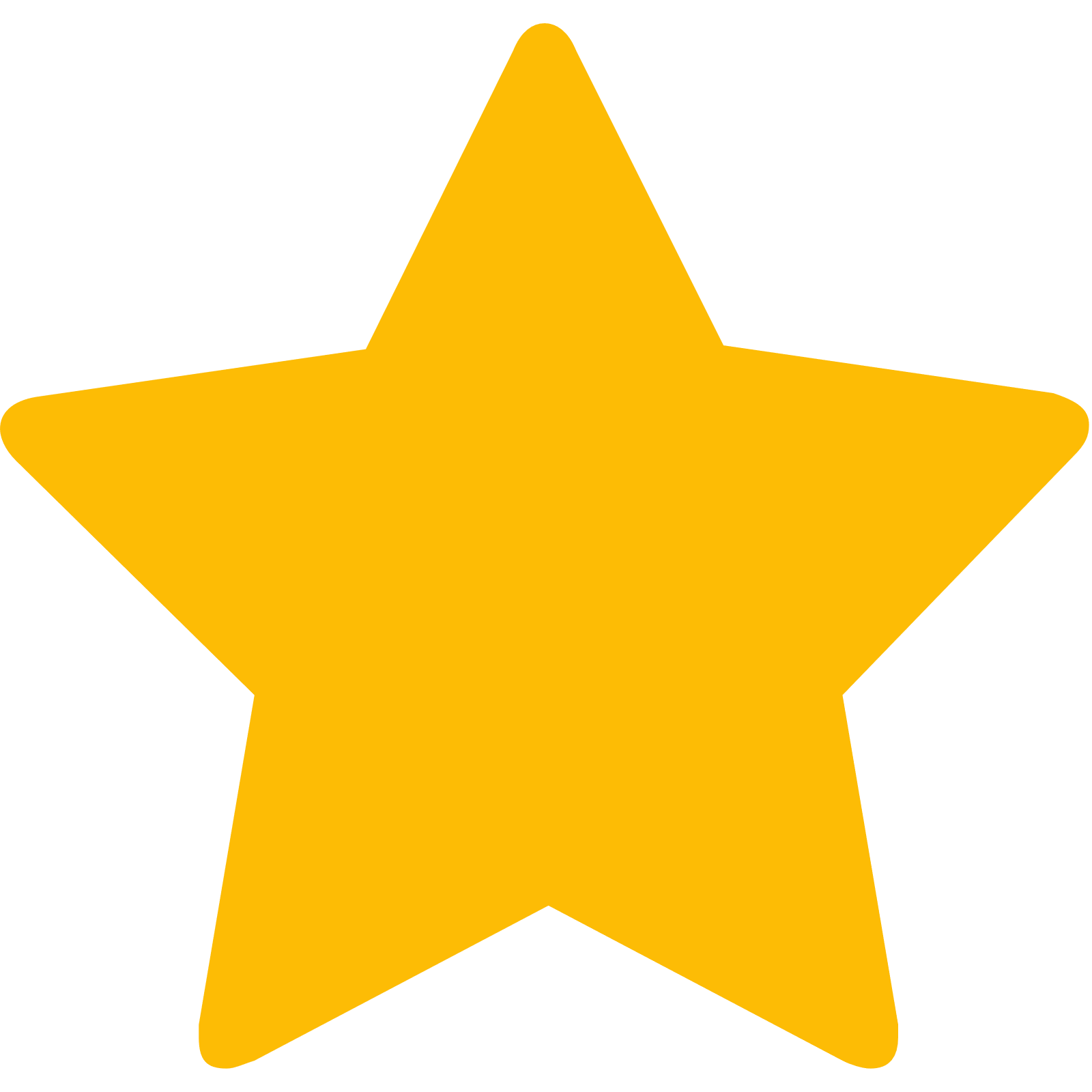 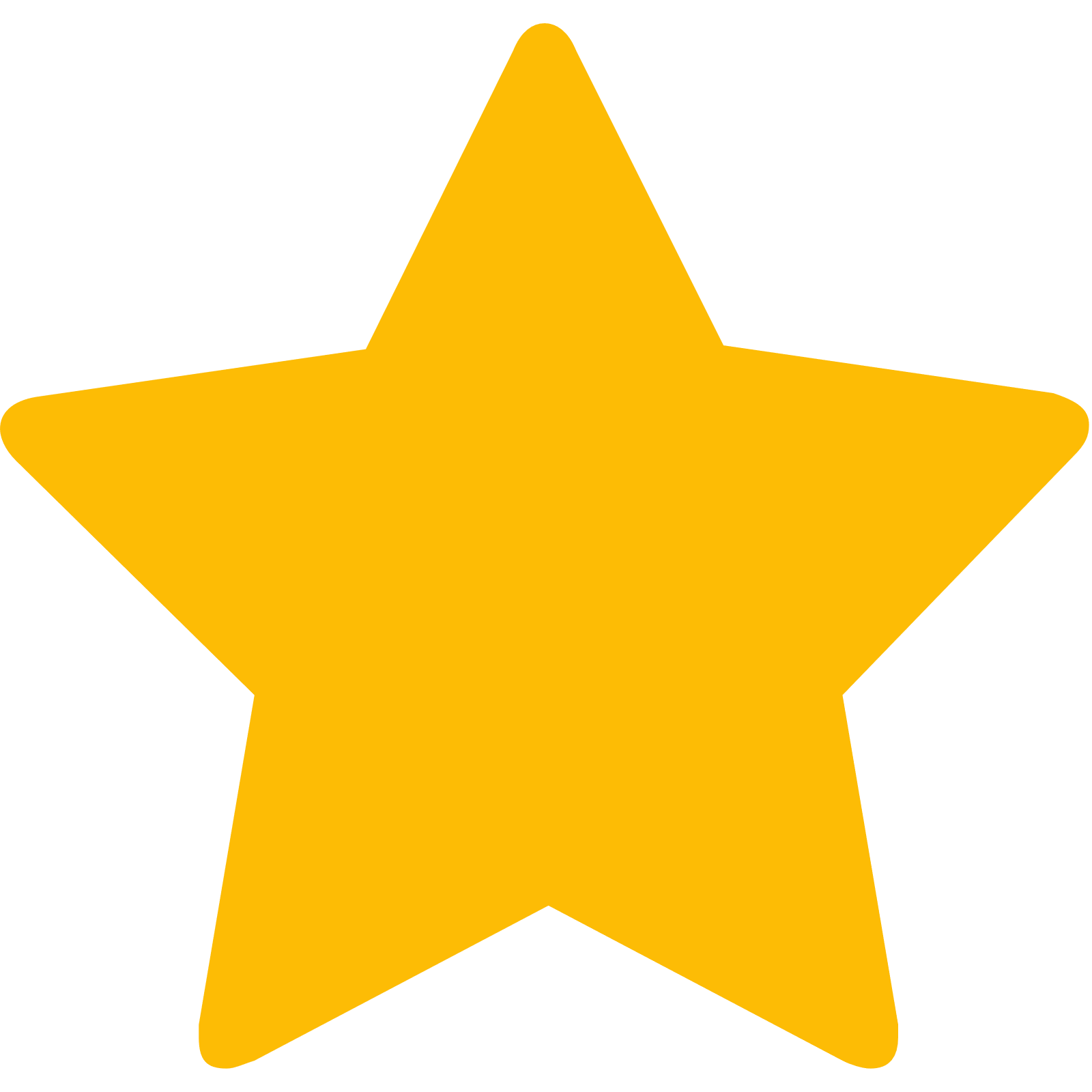 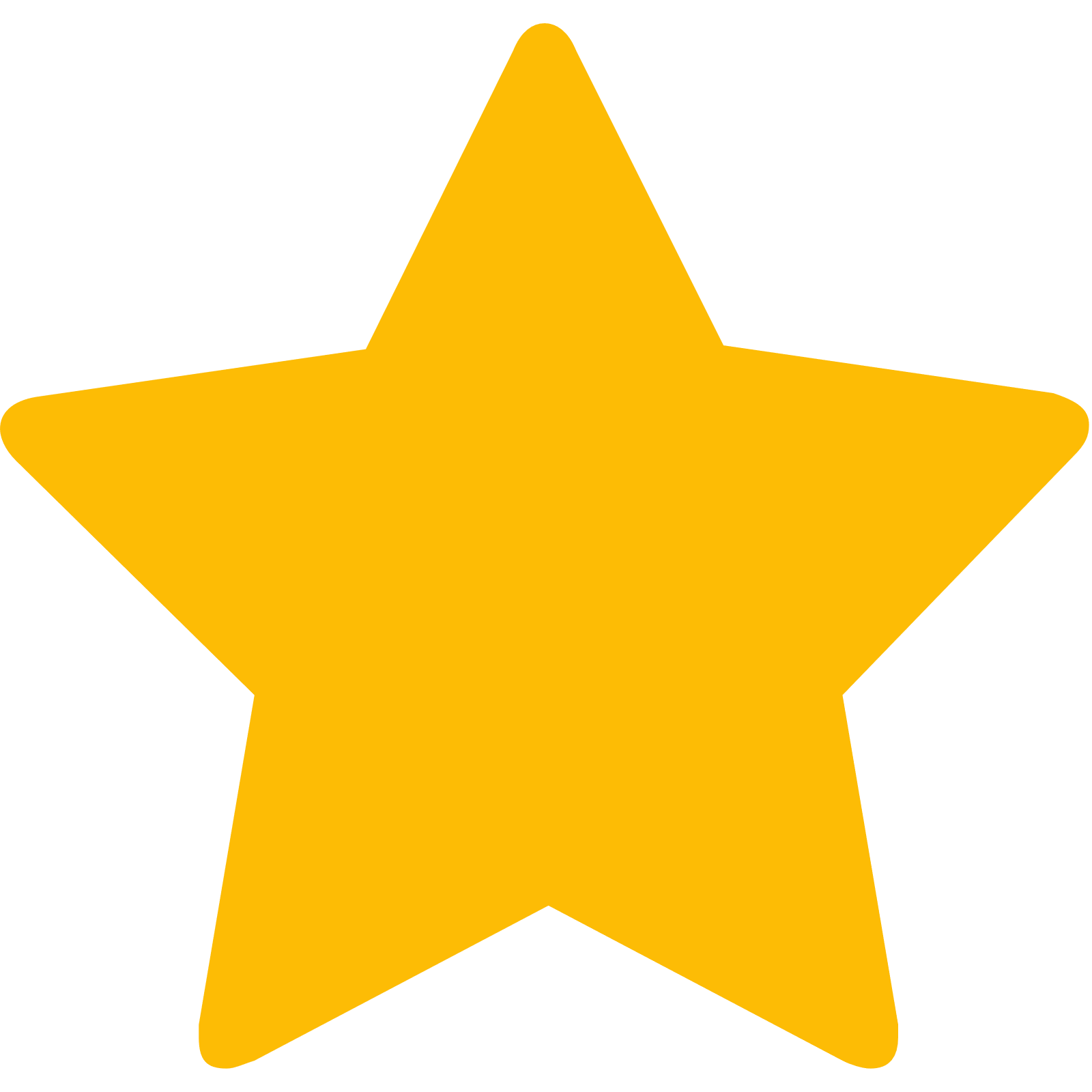 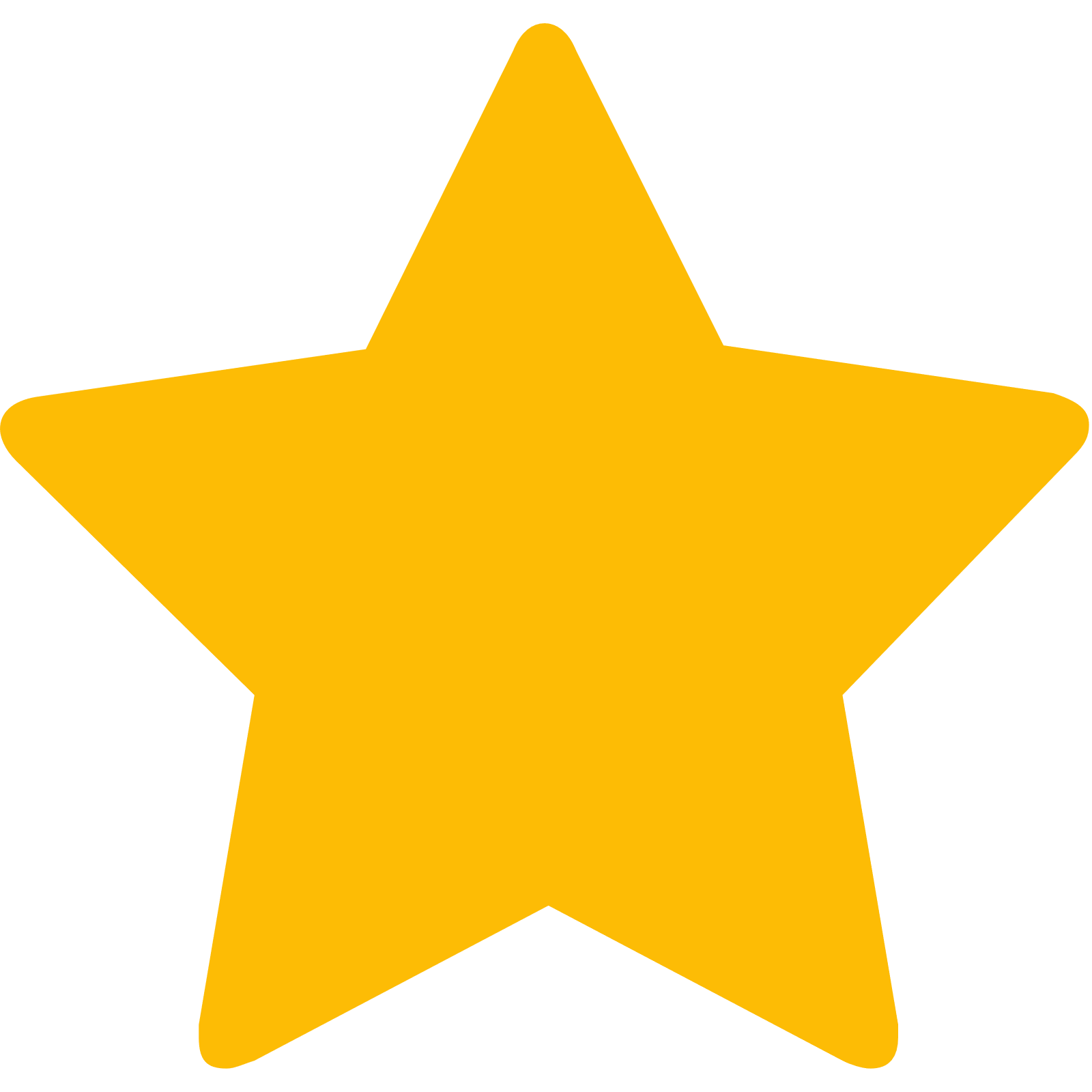 Achievable Average Weekly Takings
OCC Concept Fit
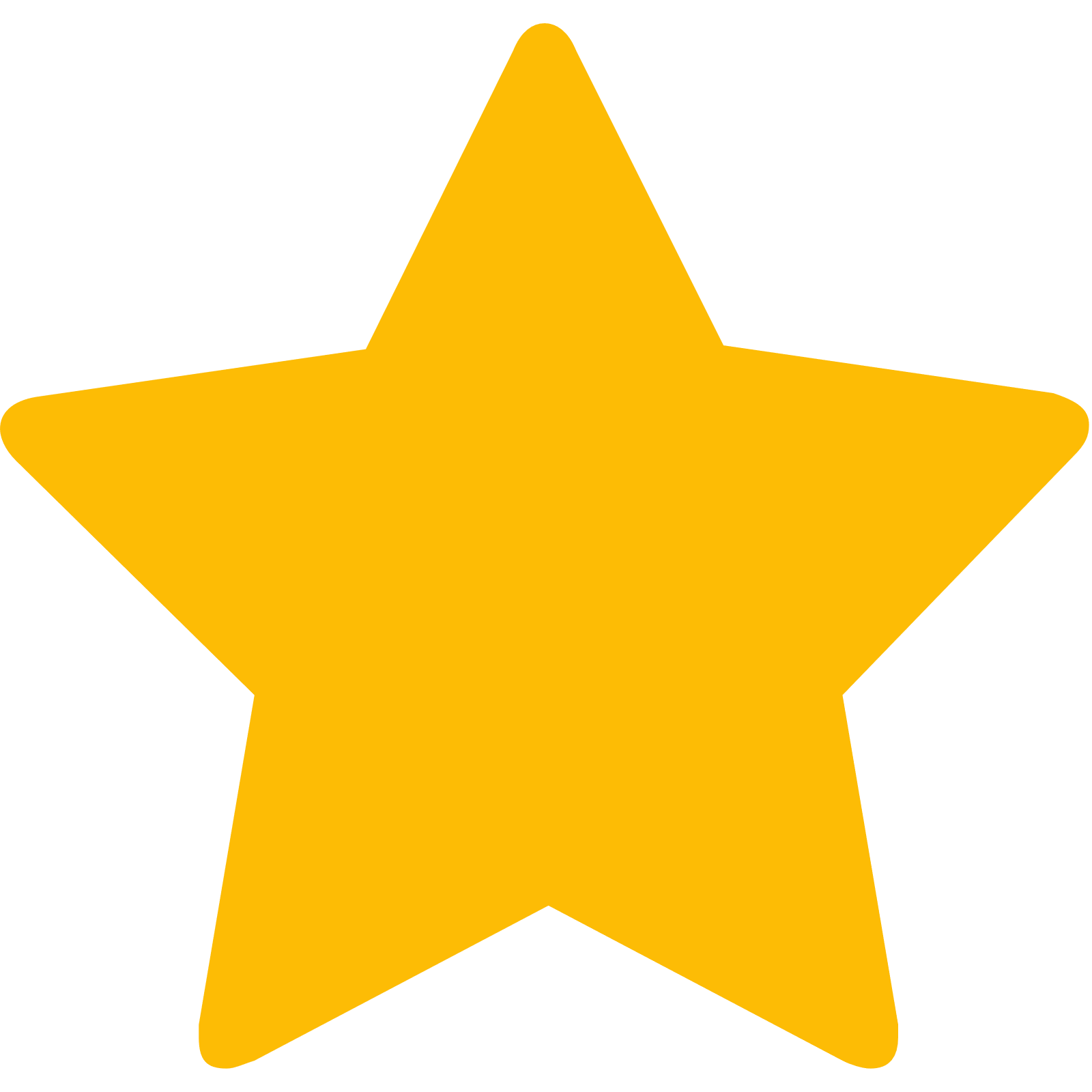 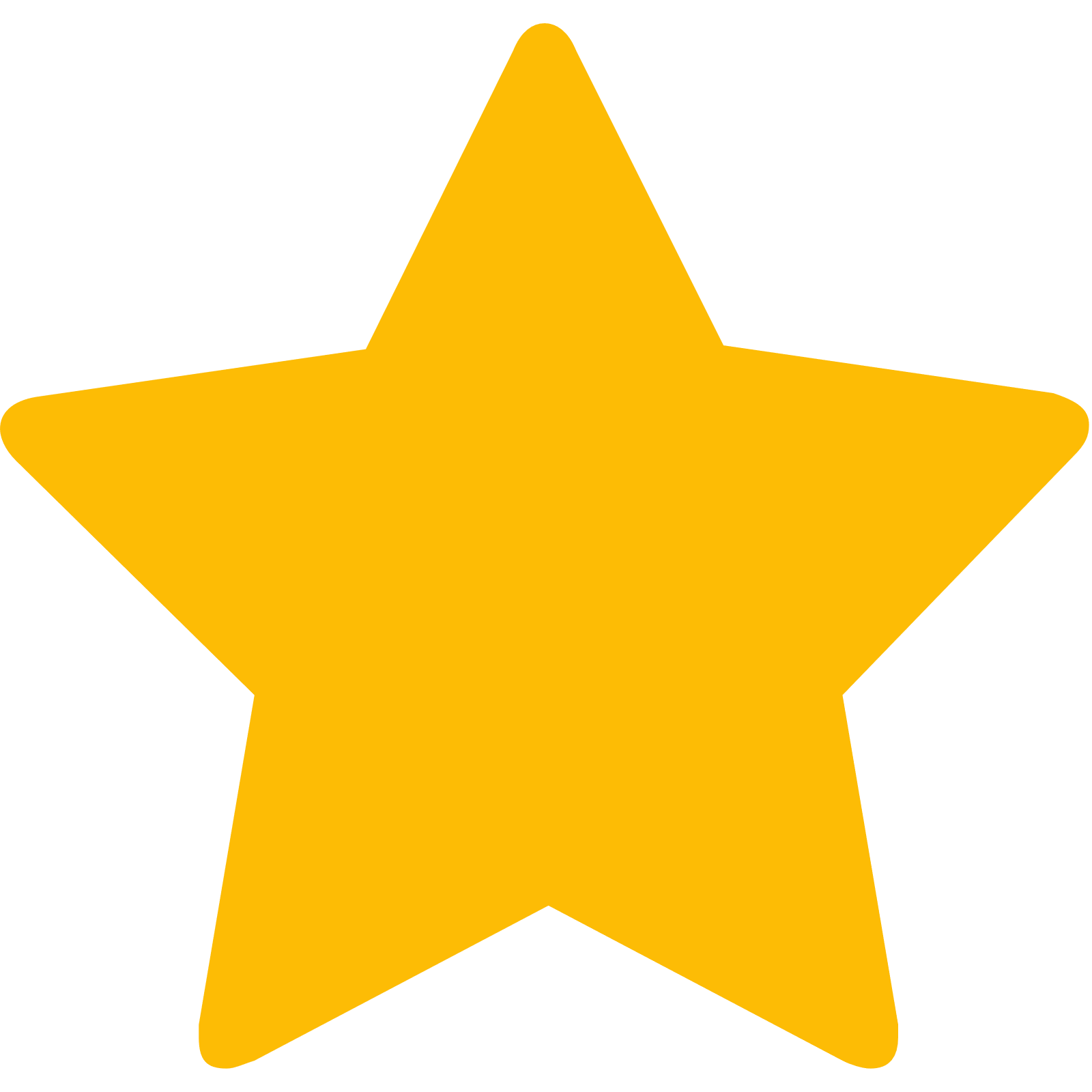 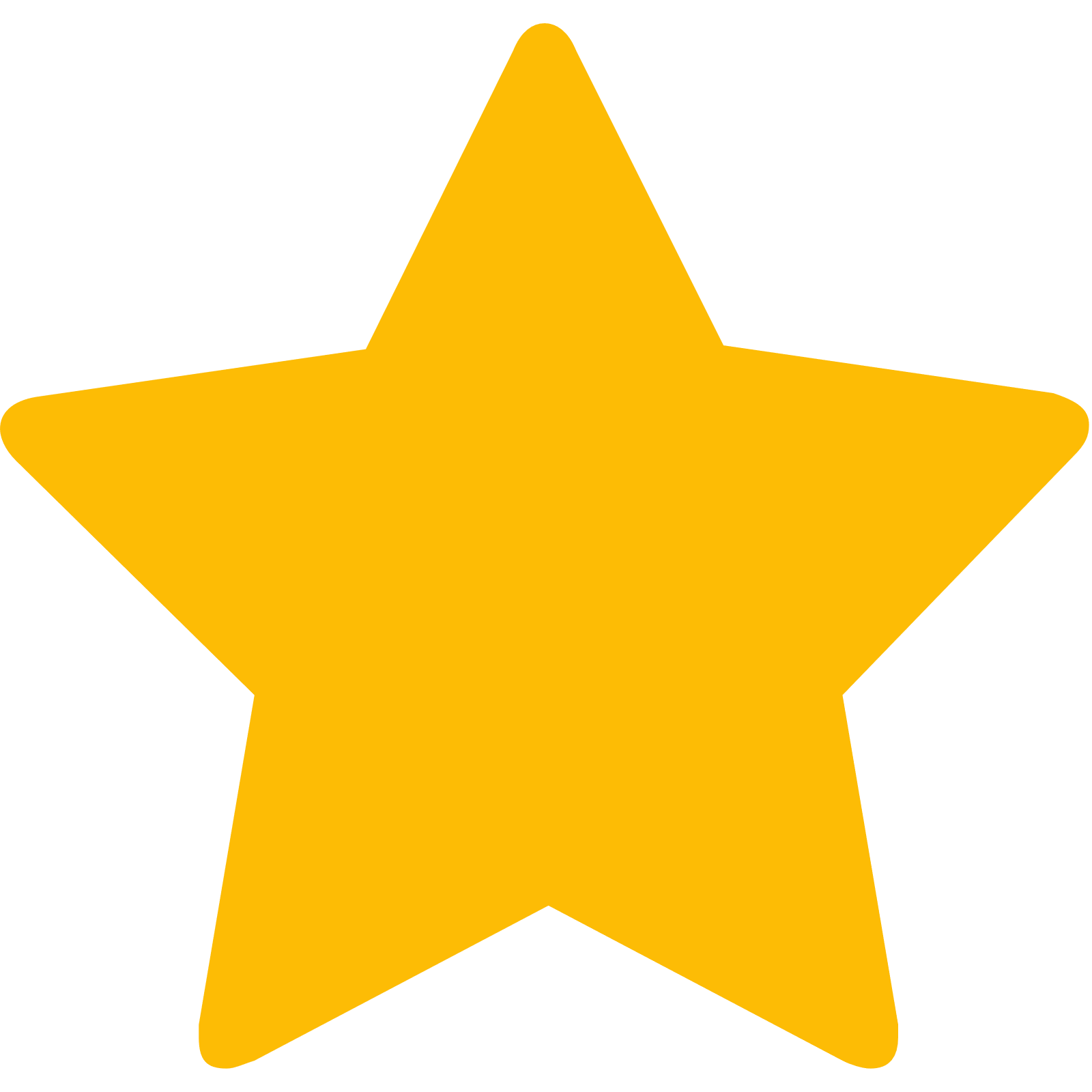 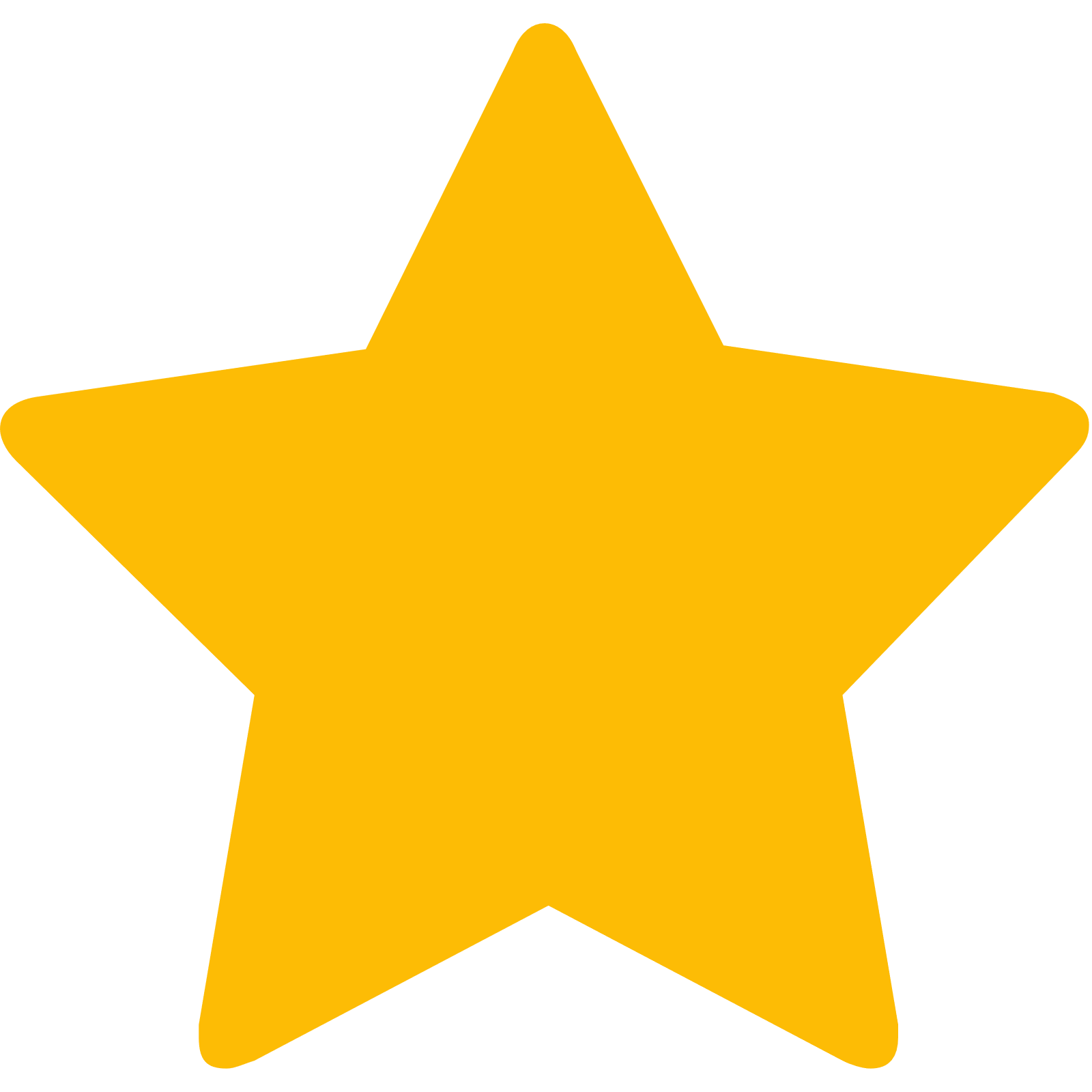 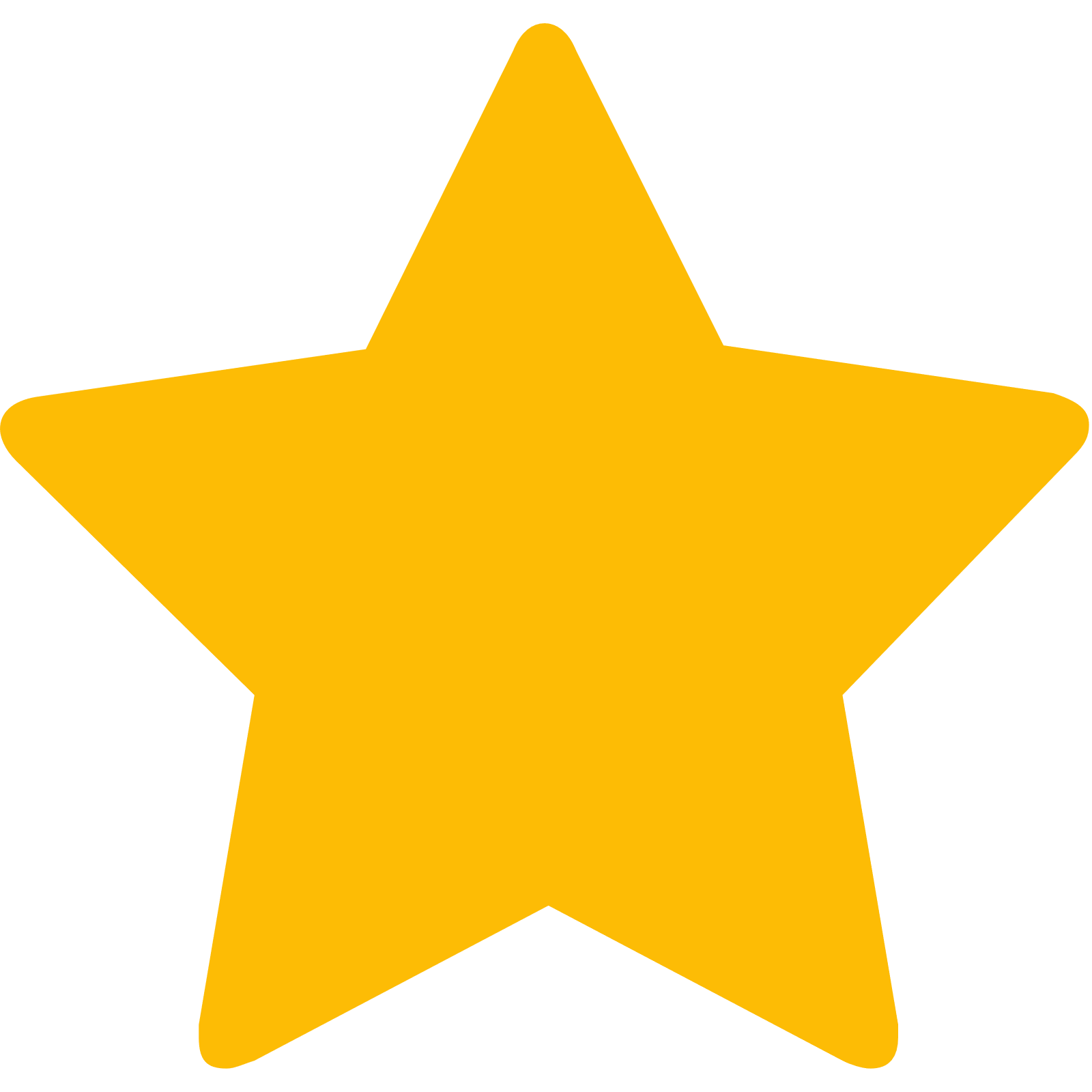 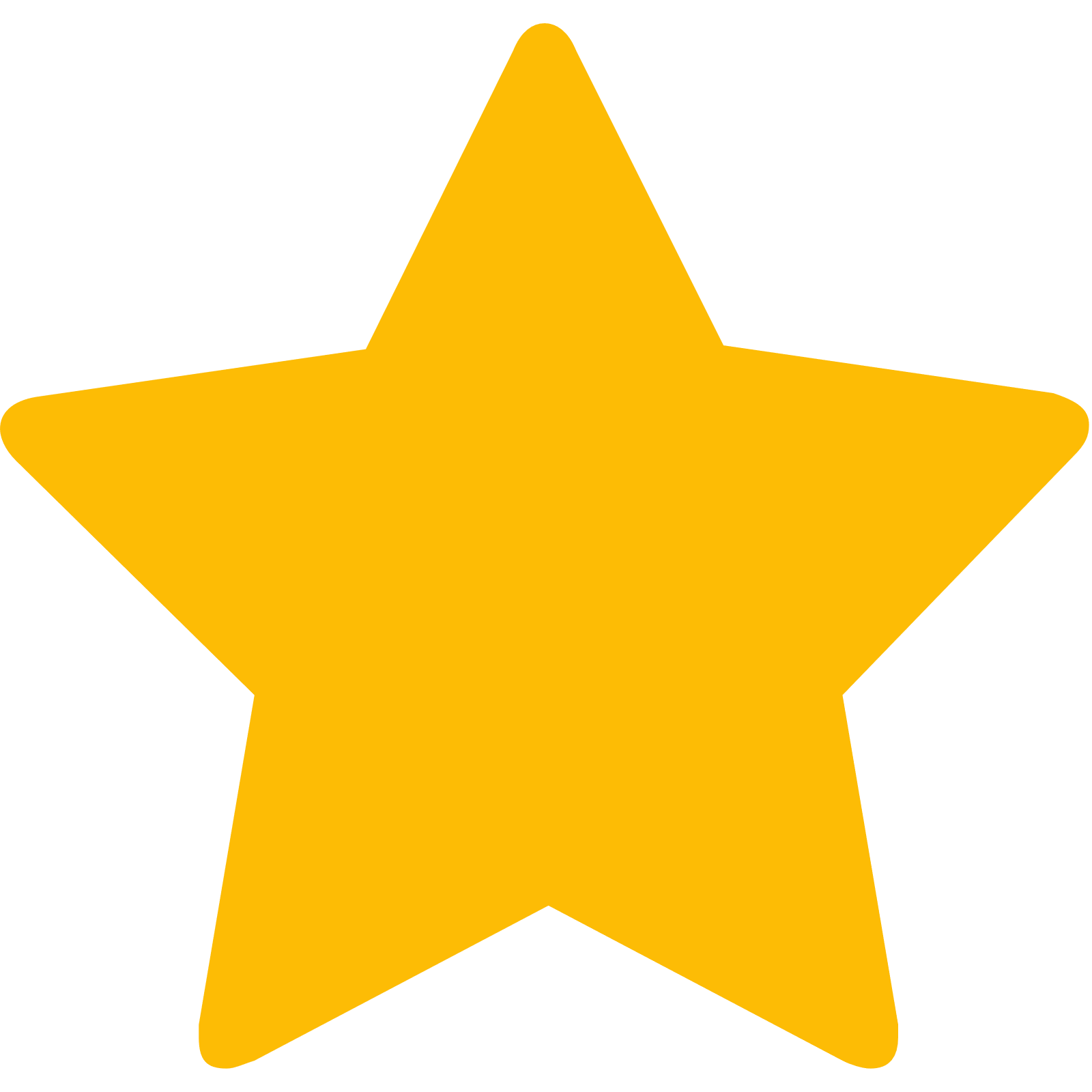 £0
Fireside Scenic
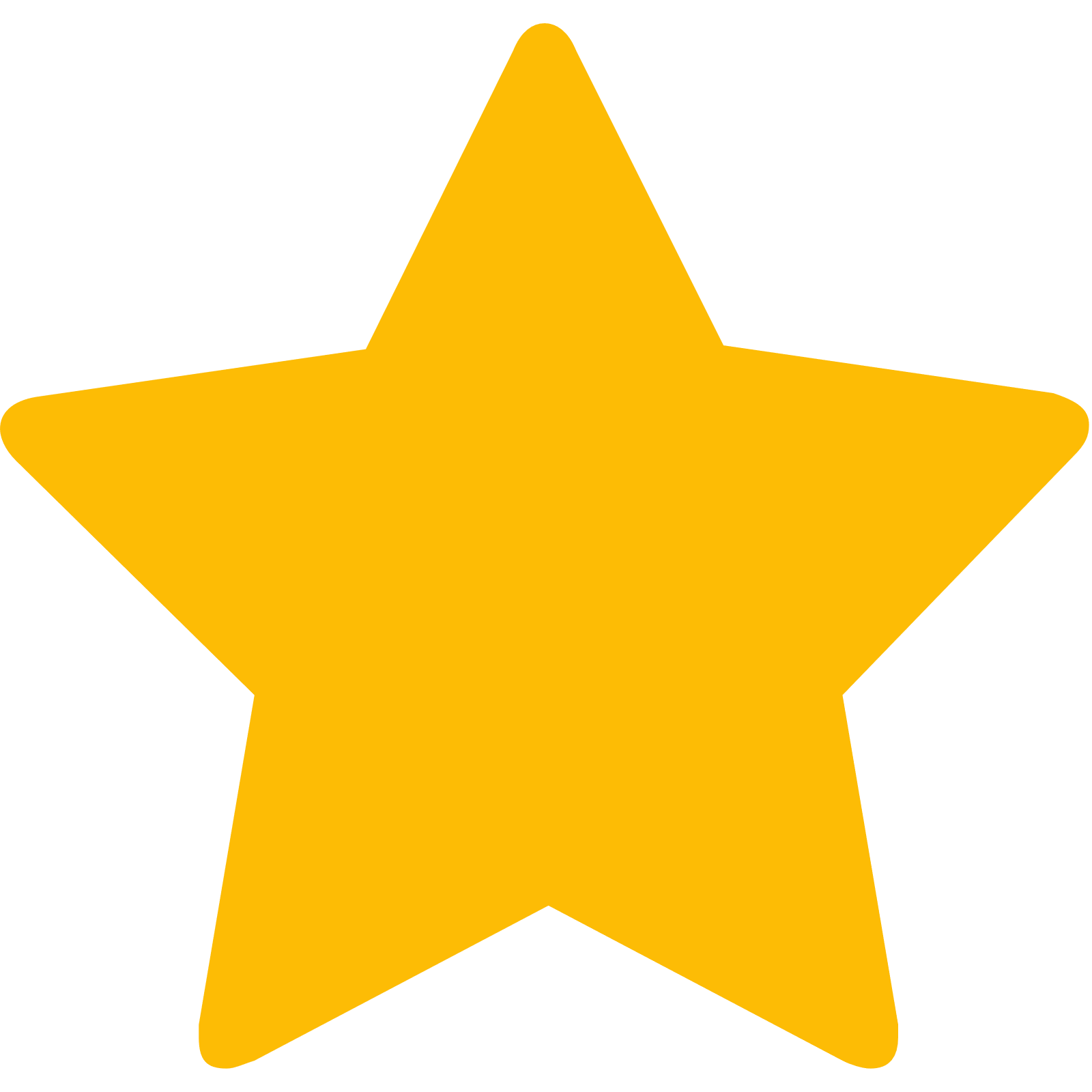 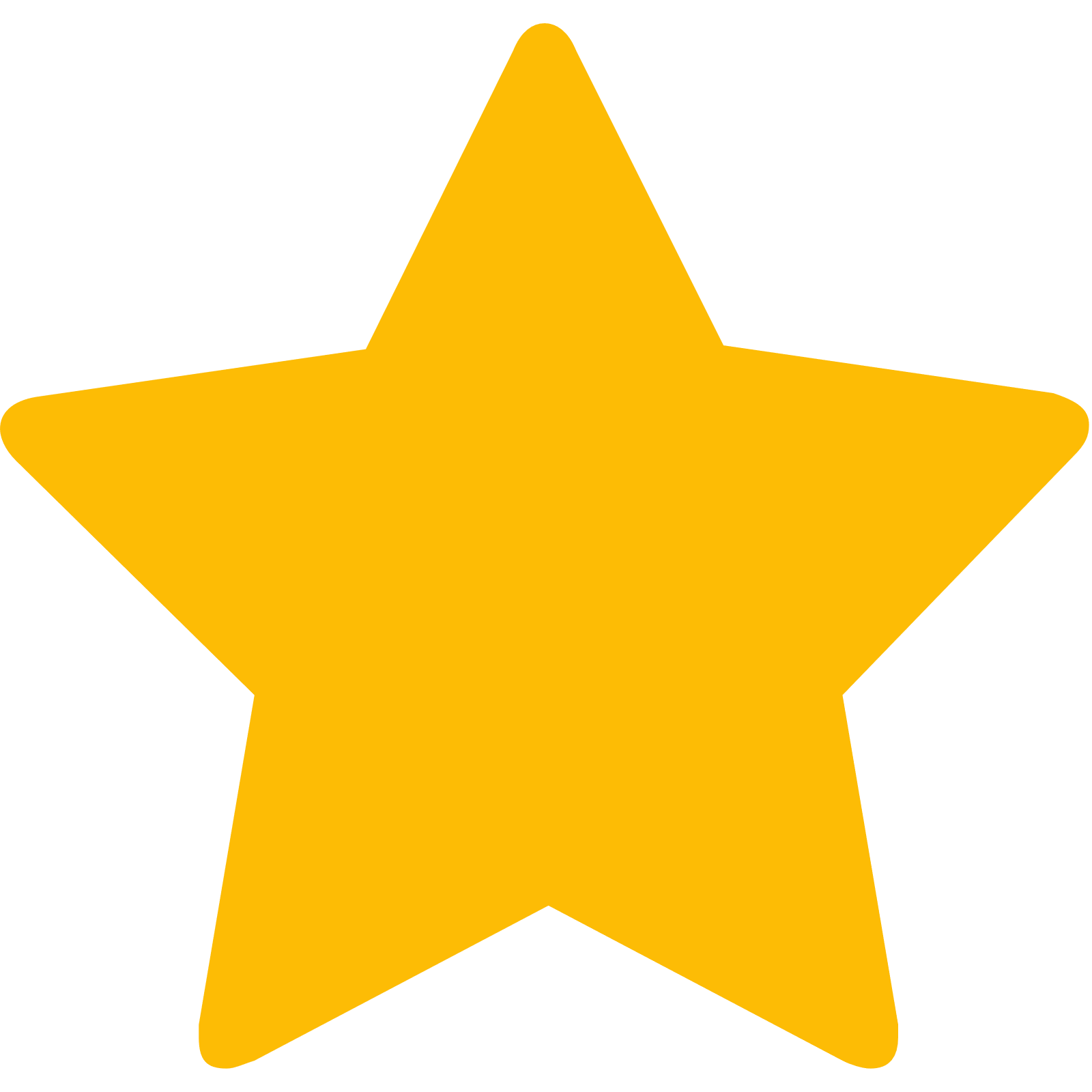 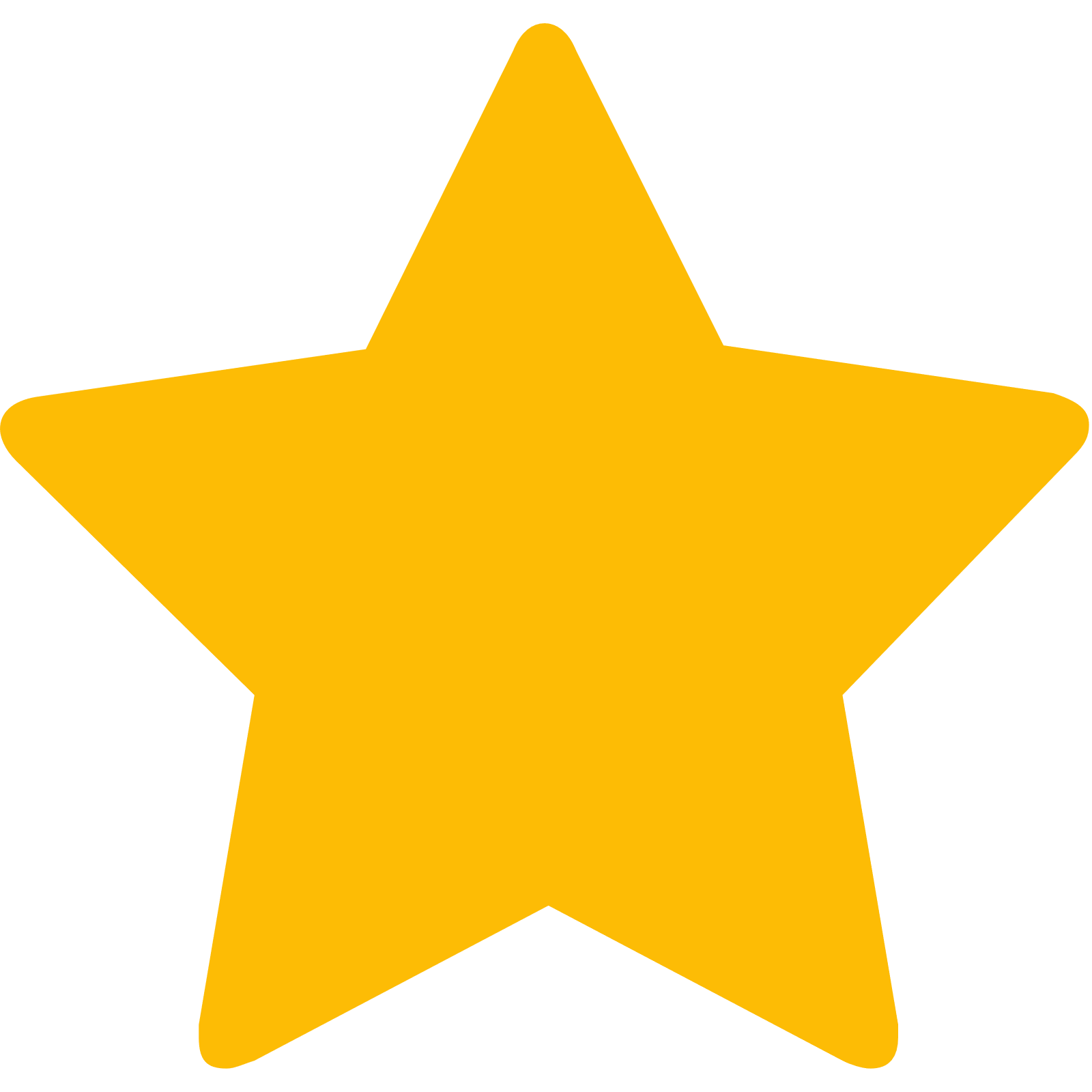 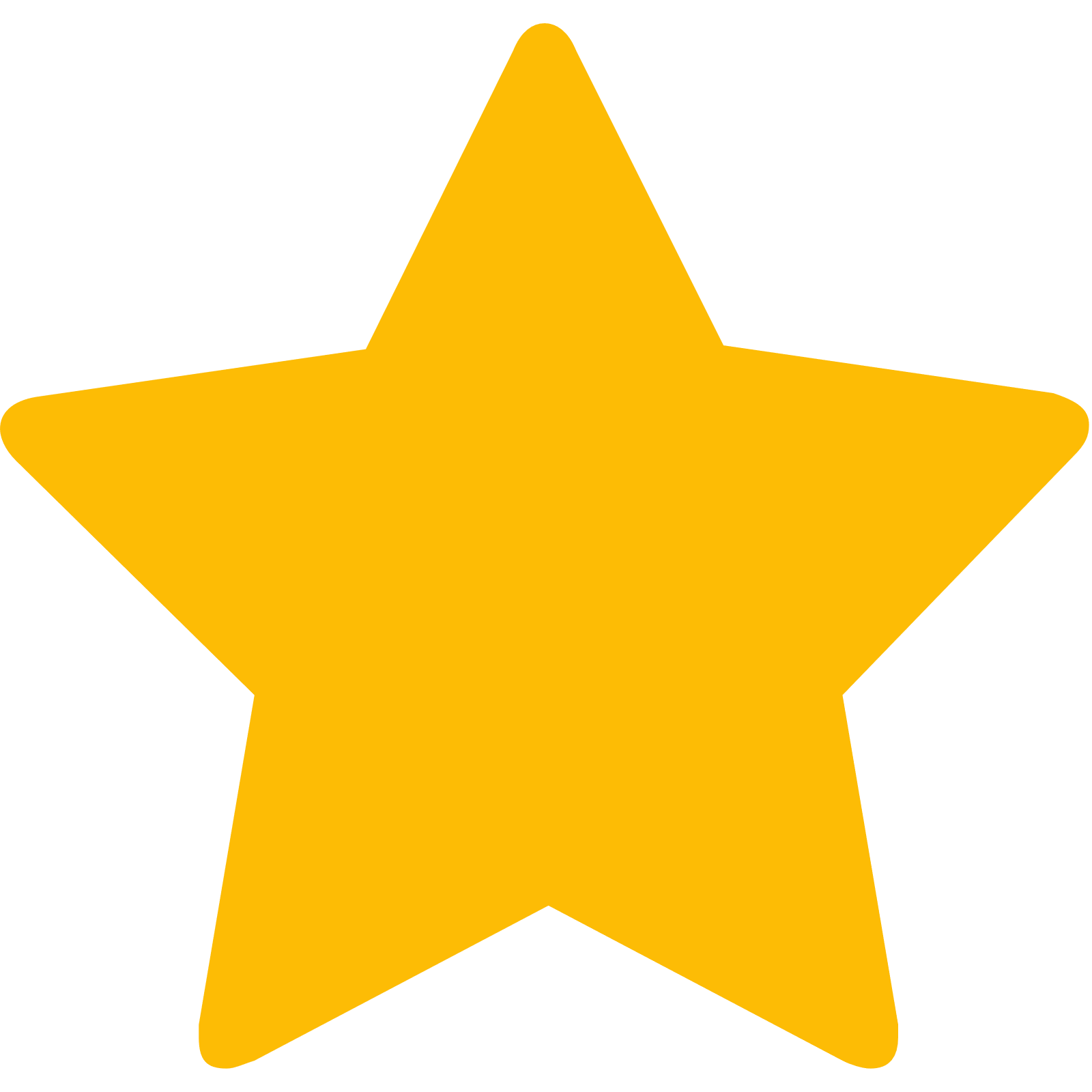 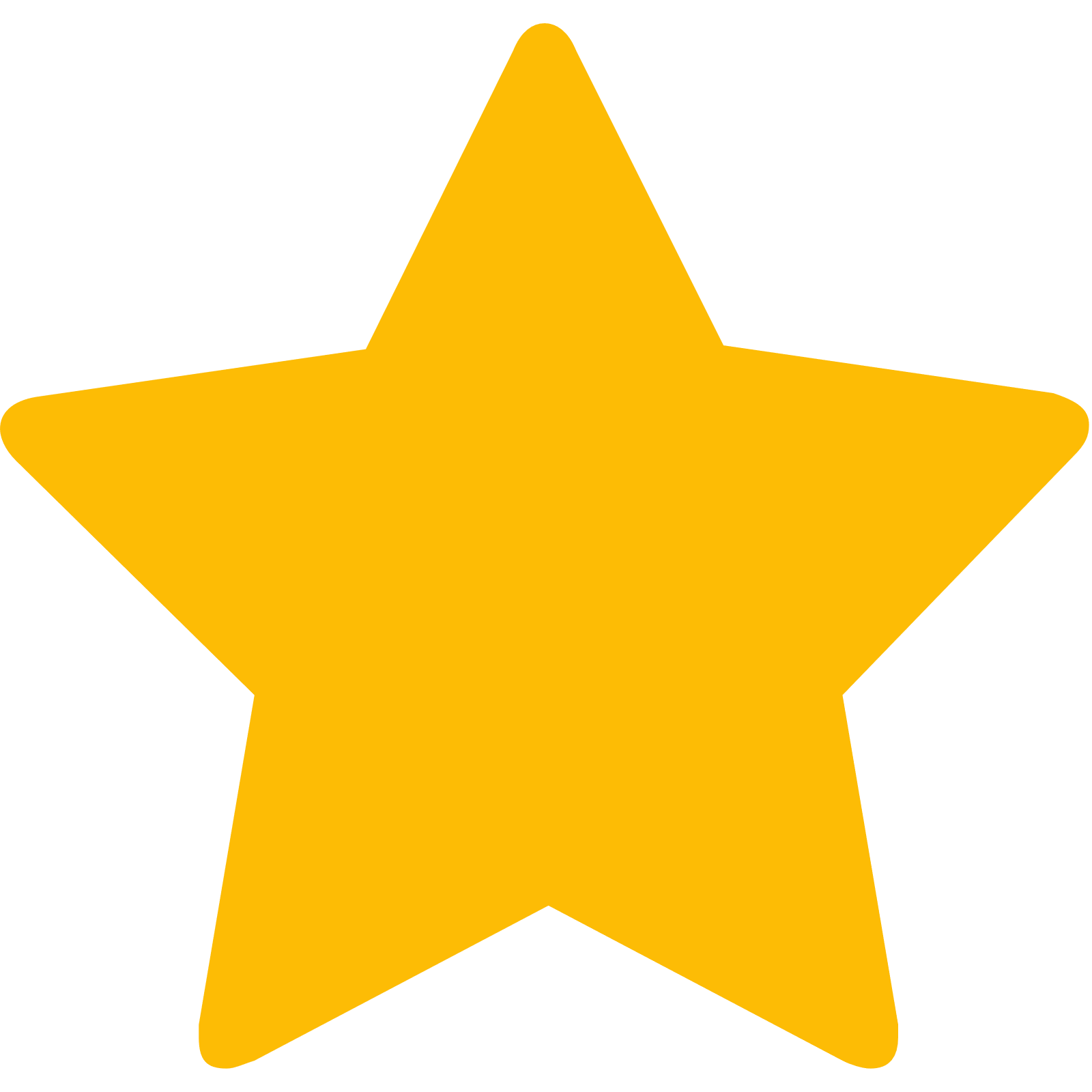 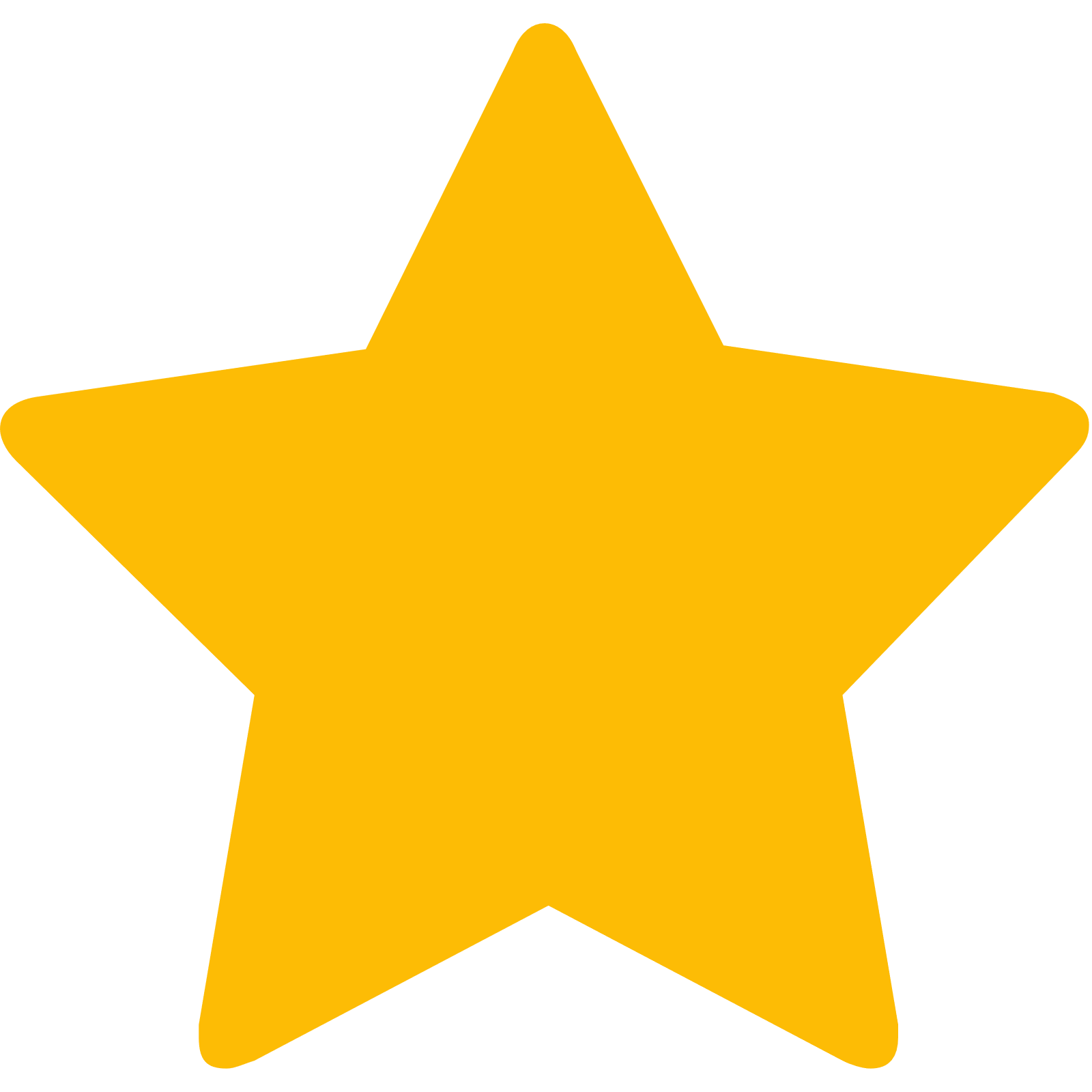 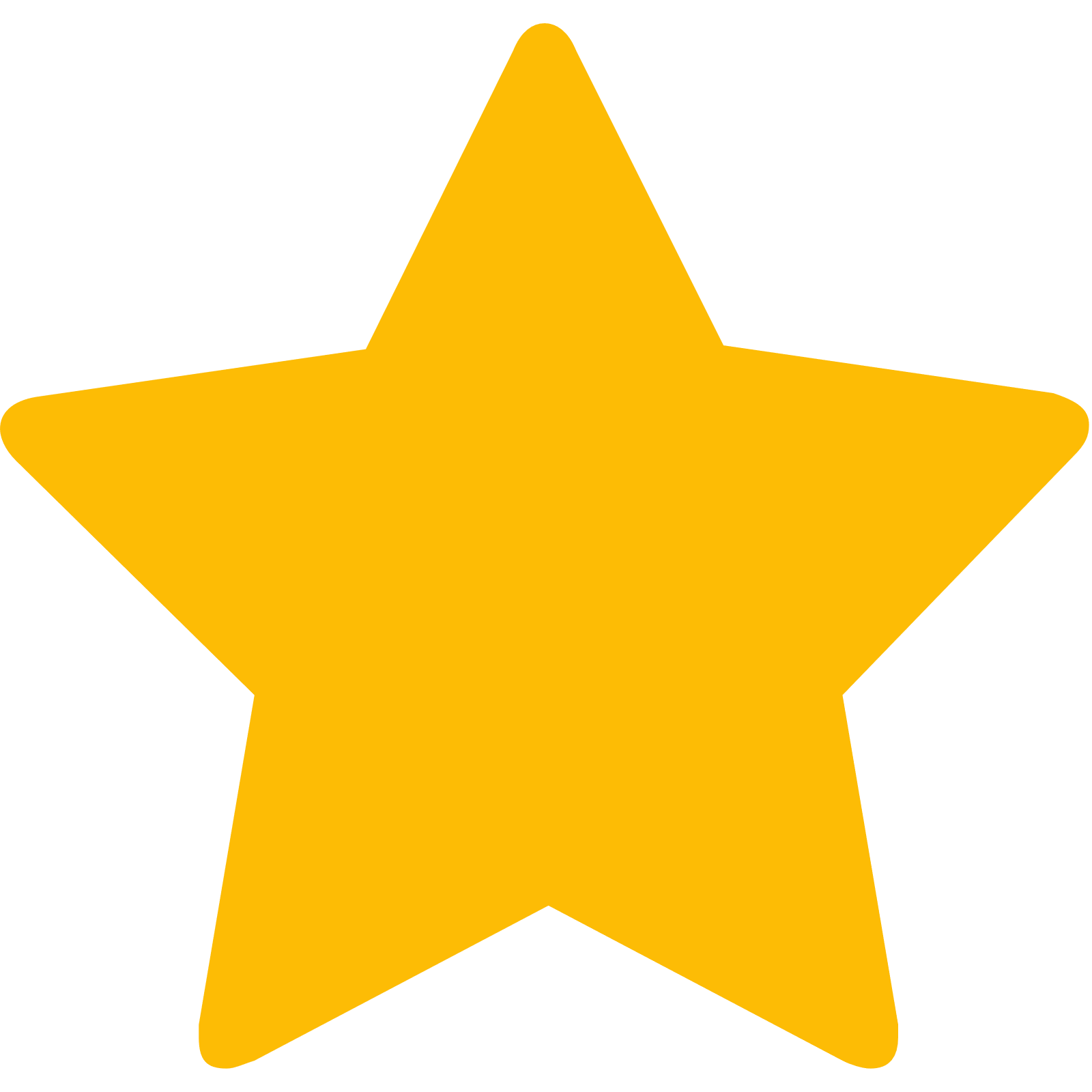 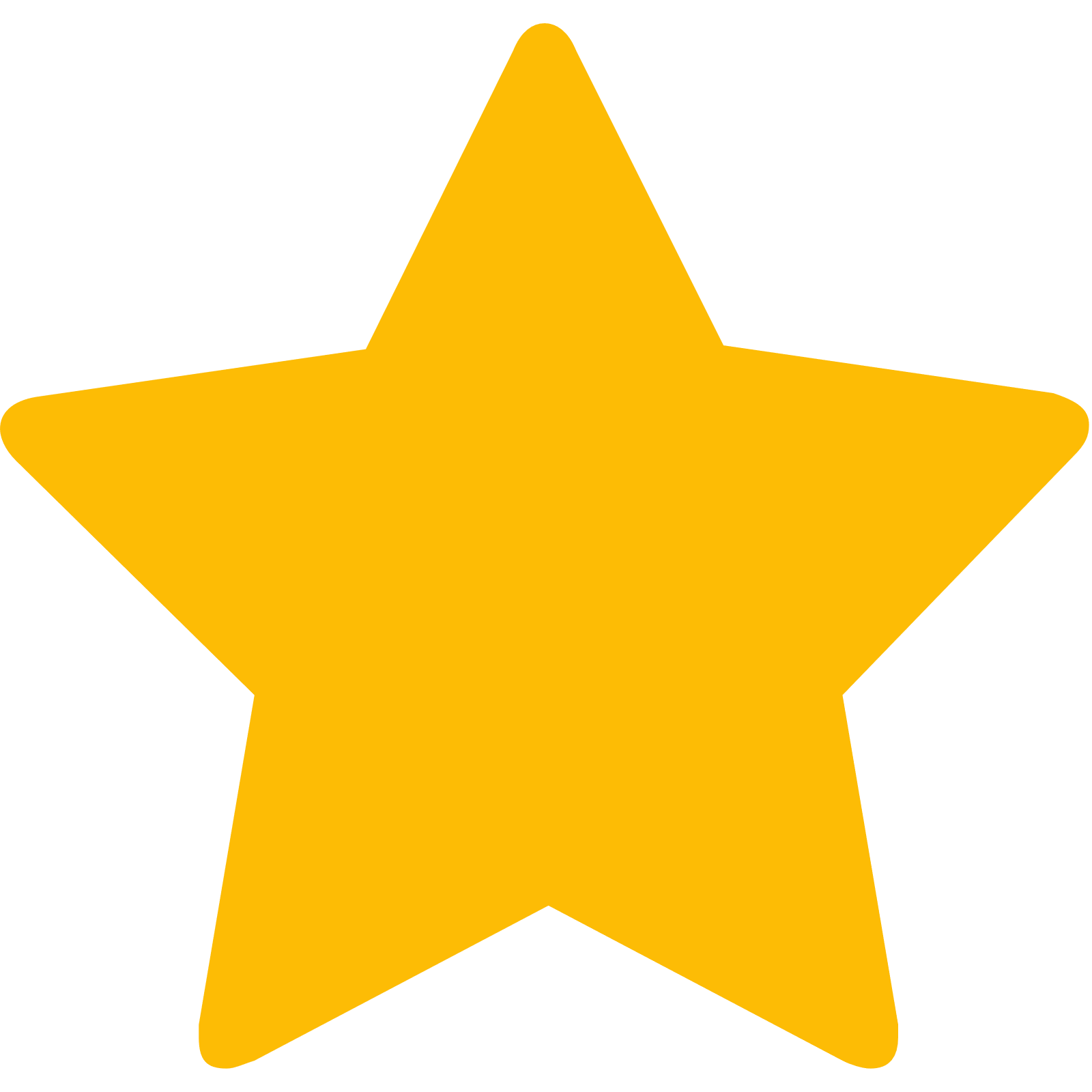 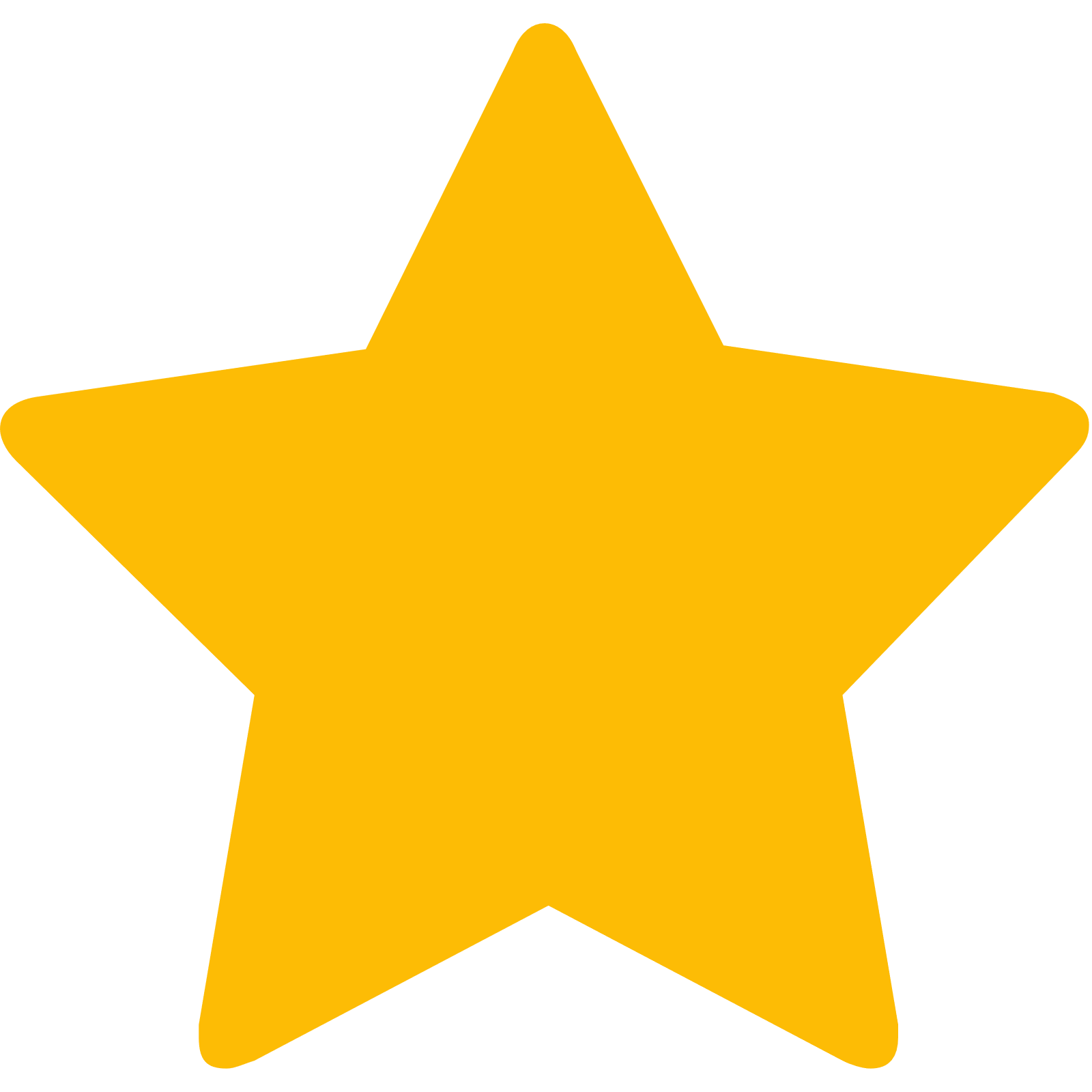 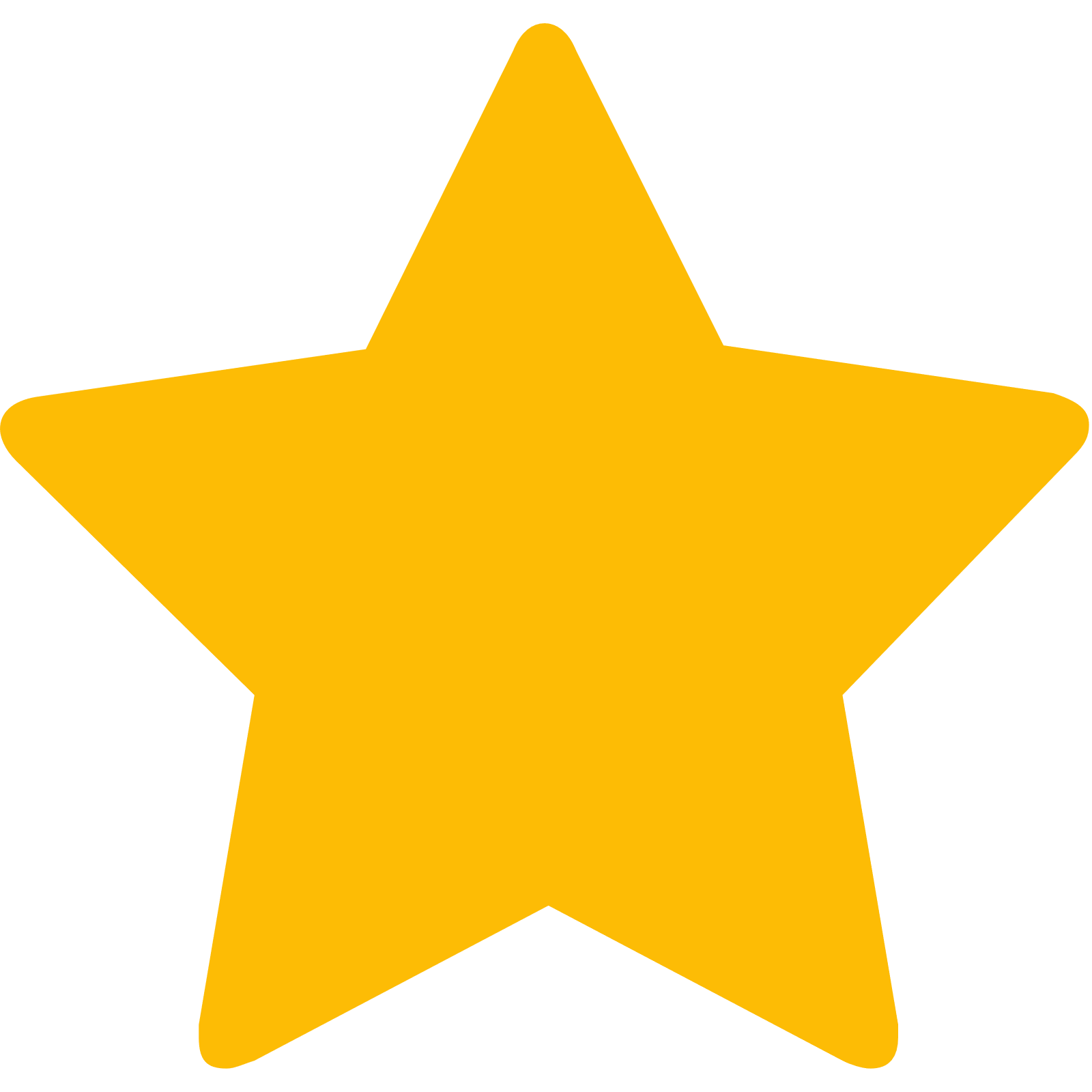 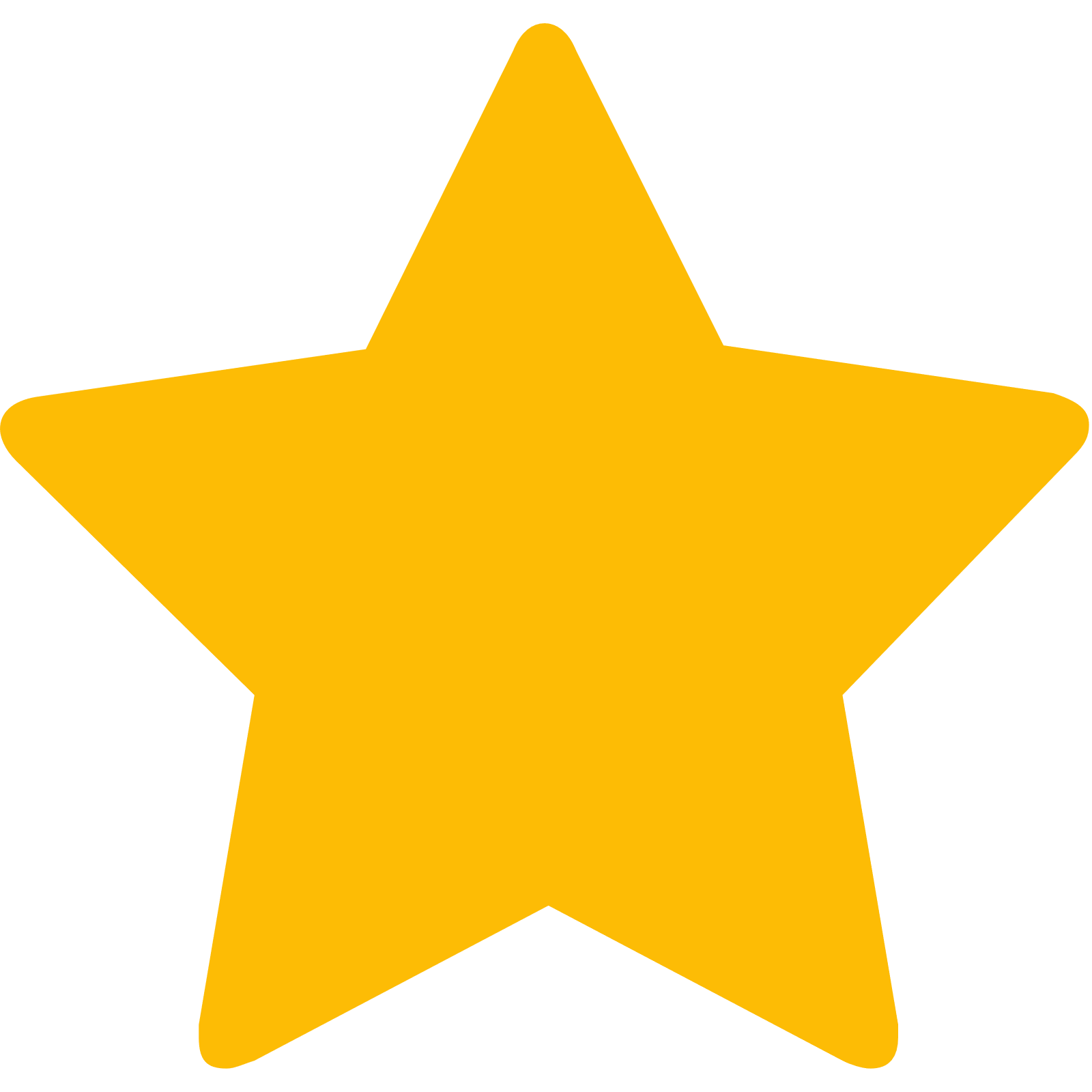 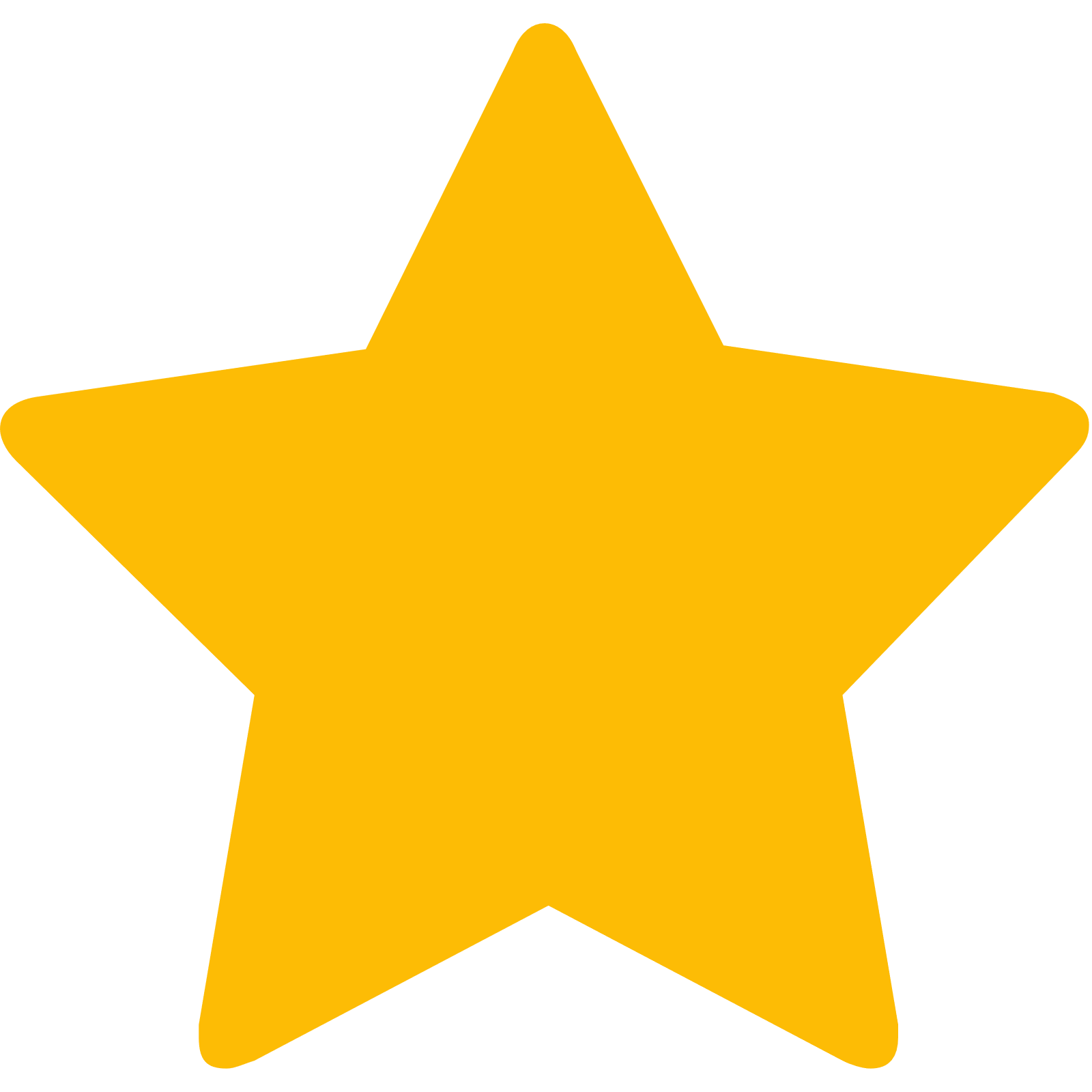 A    Food-Led High Affluence          B    Food-Led Mid Affluence          C    Wet-Led Mid/High Affluence          D    Wet-Led Low Affluence          E    Food-Led Low Affluence  
          AWT        2    Local Regulars          3    Local Passing Trade          4    Destination Wet-Led          5    Destination Food-Led          6    Destination Very Food-Led
A
B
C
E
D
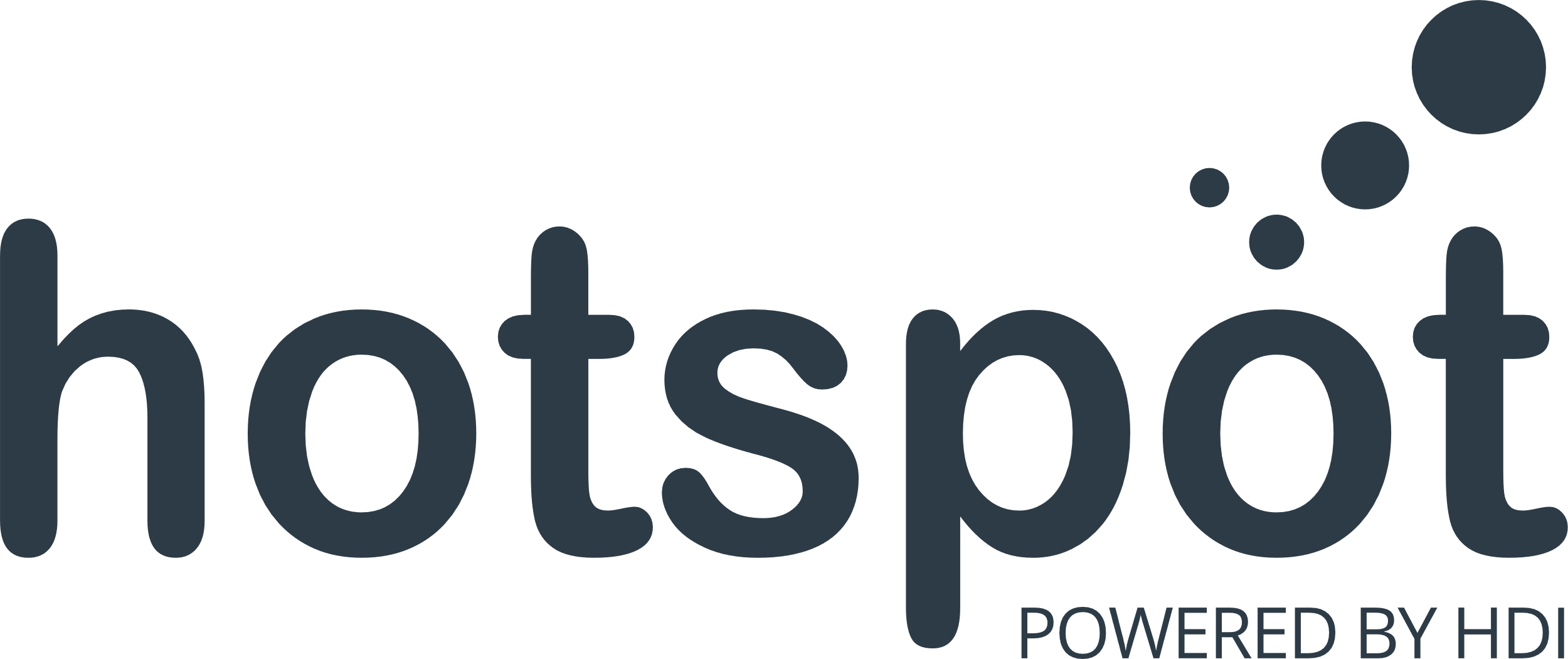 1
3
2
4
5
6
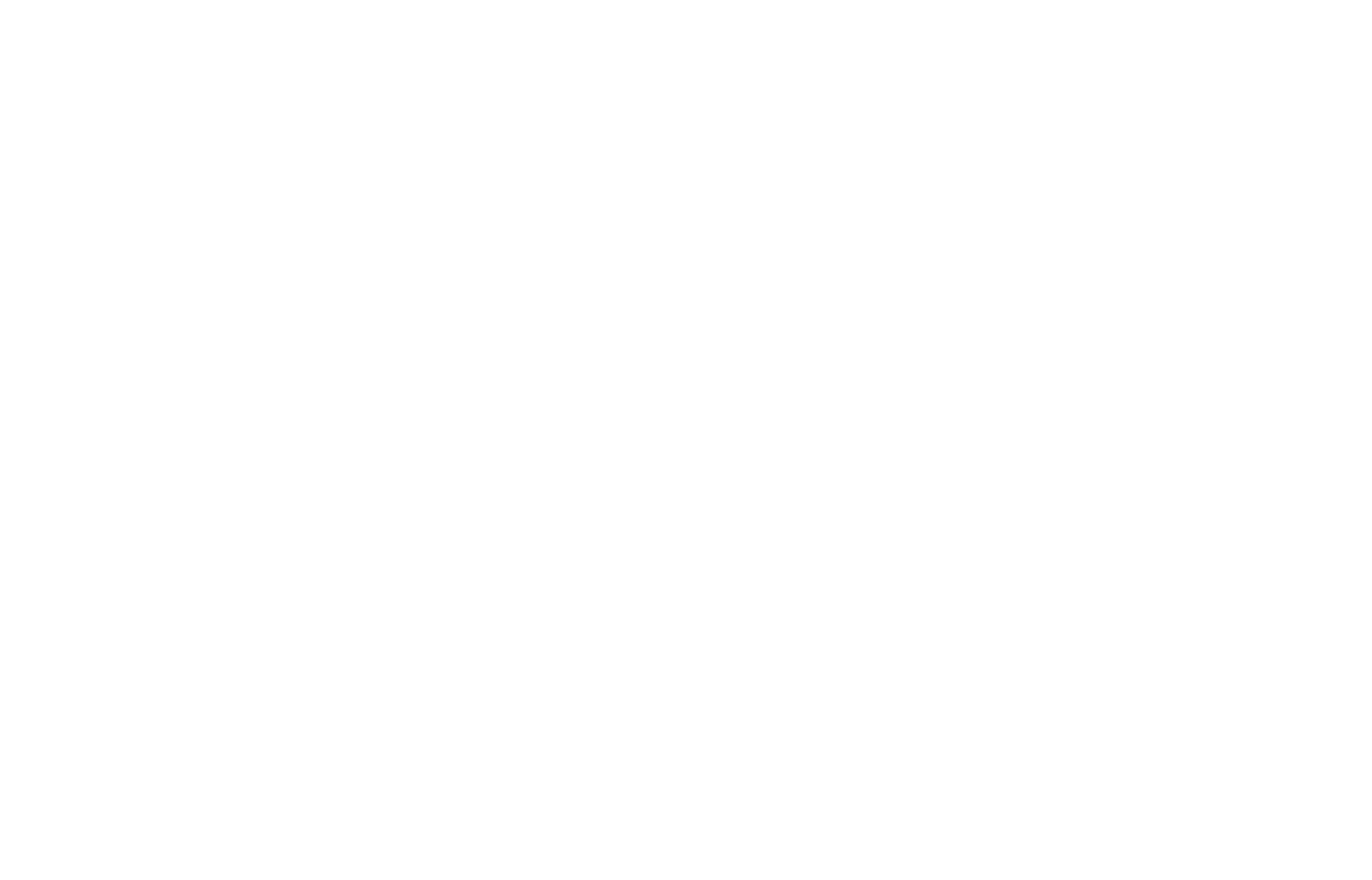 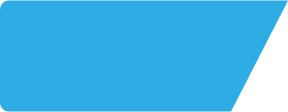 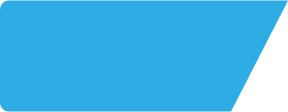 Three Swallows NR257TT
Site Intel
Site Potential 2
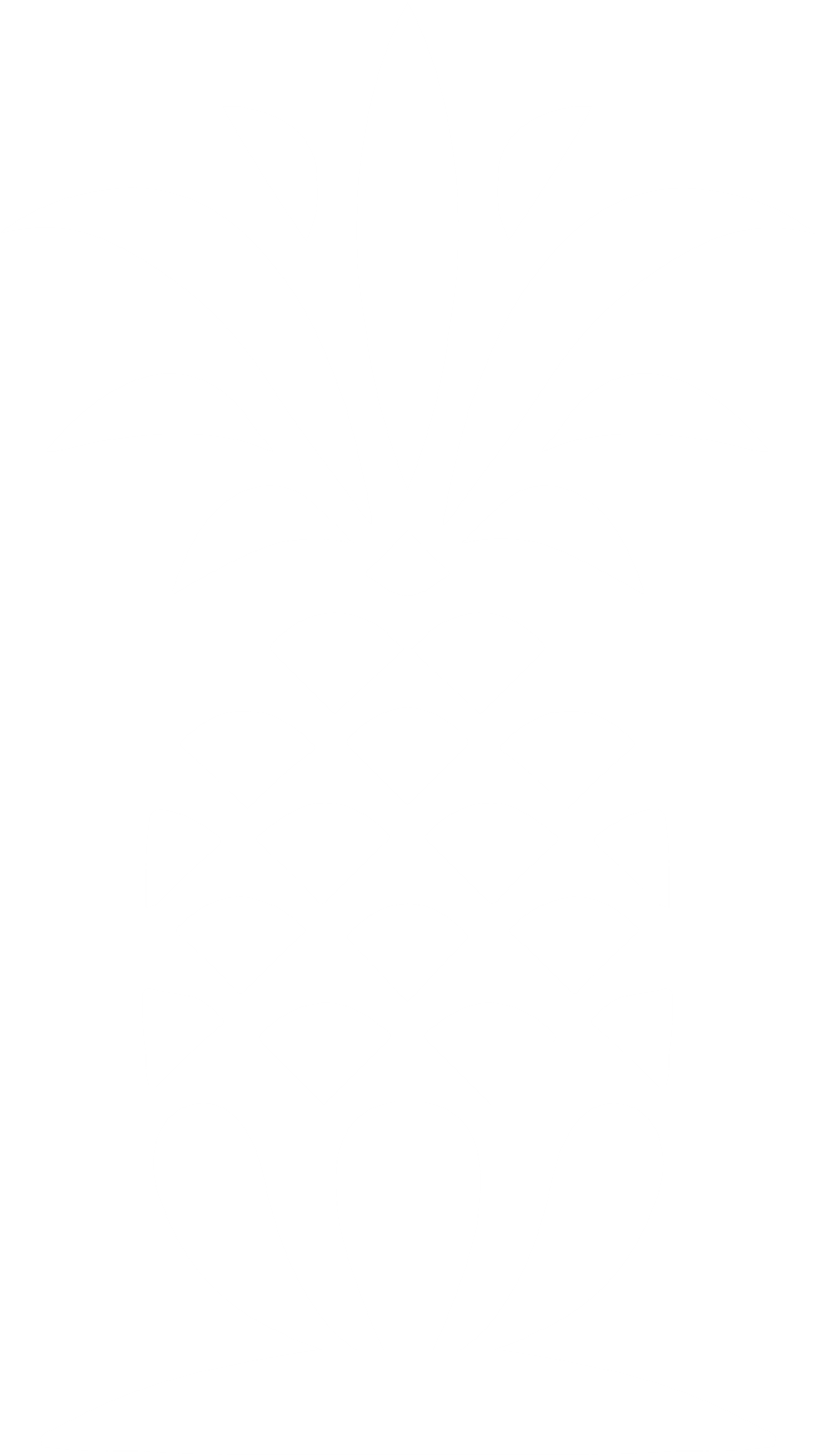 Concept Recommendation
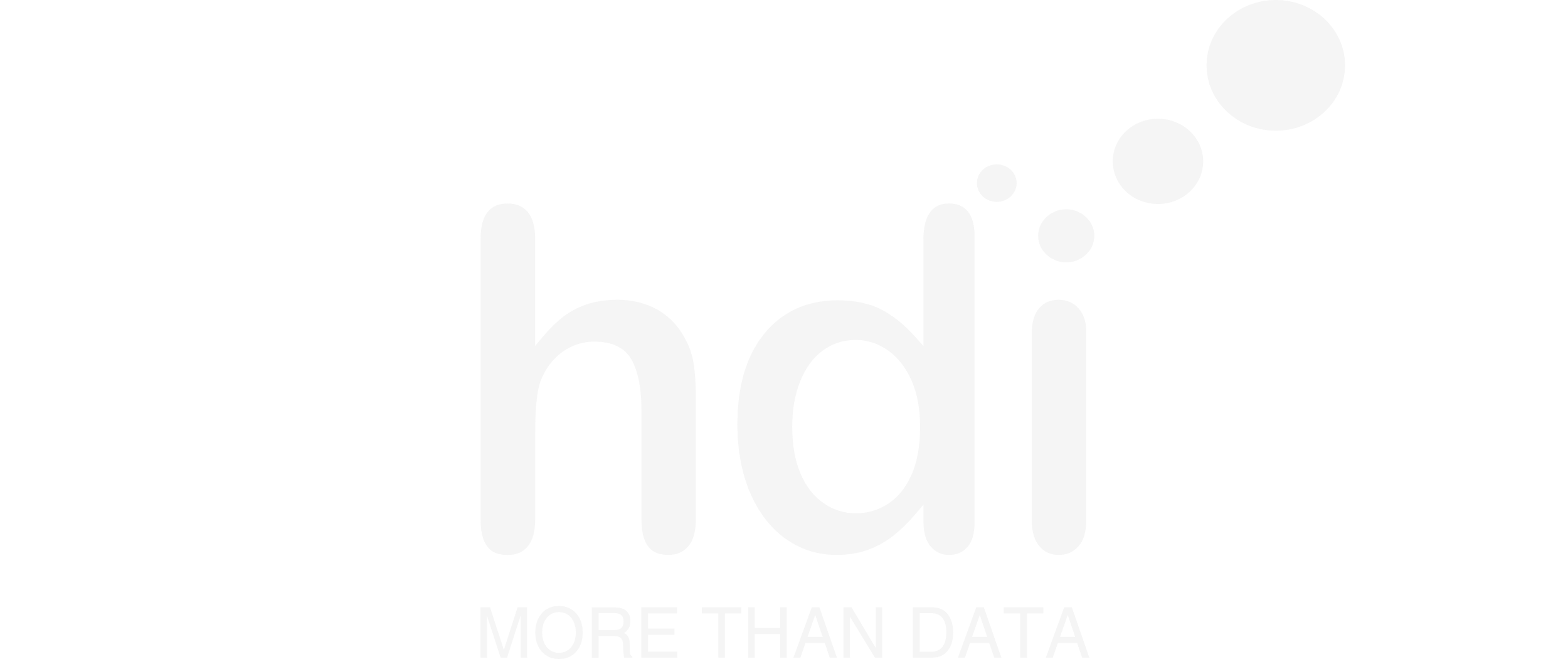 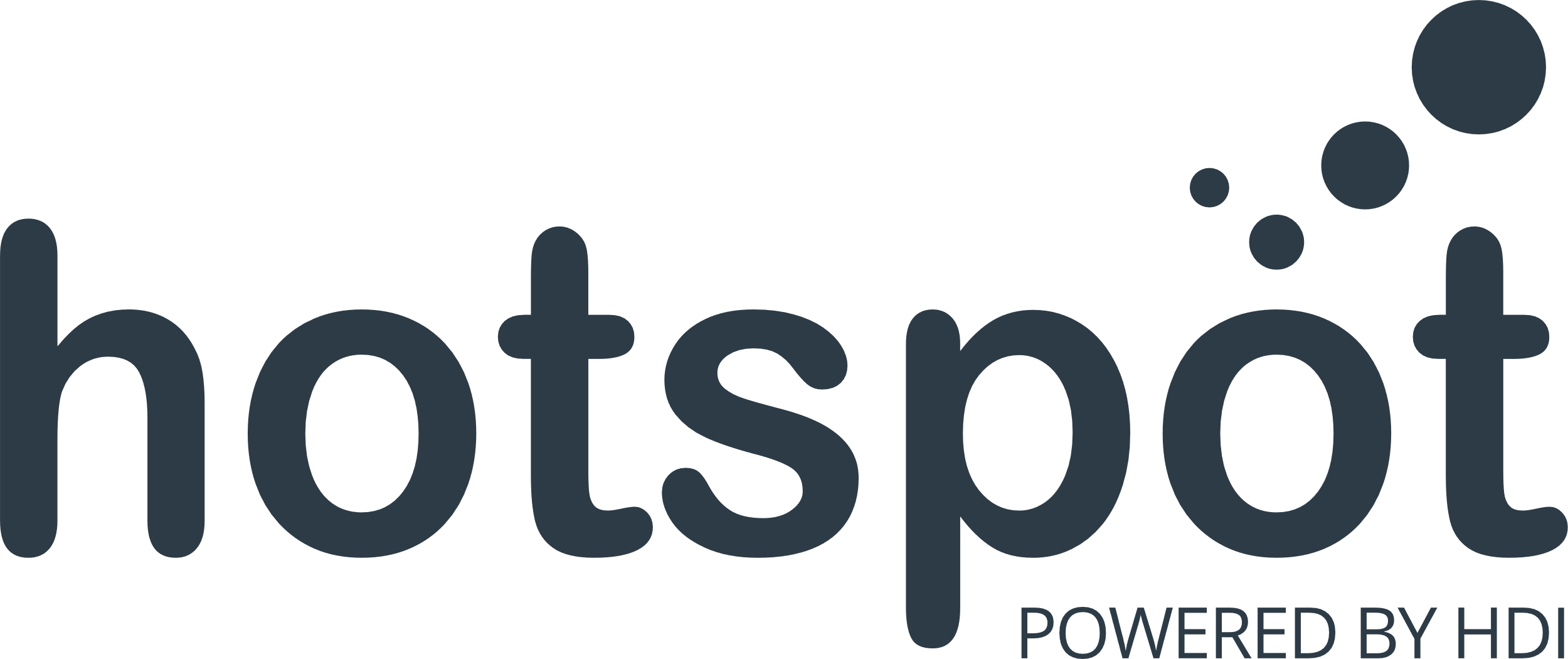 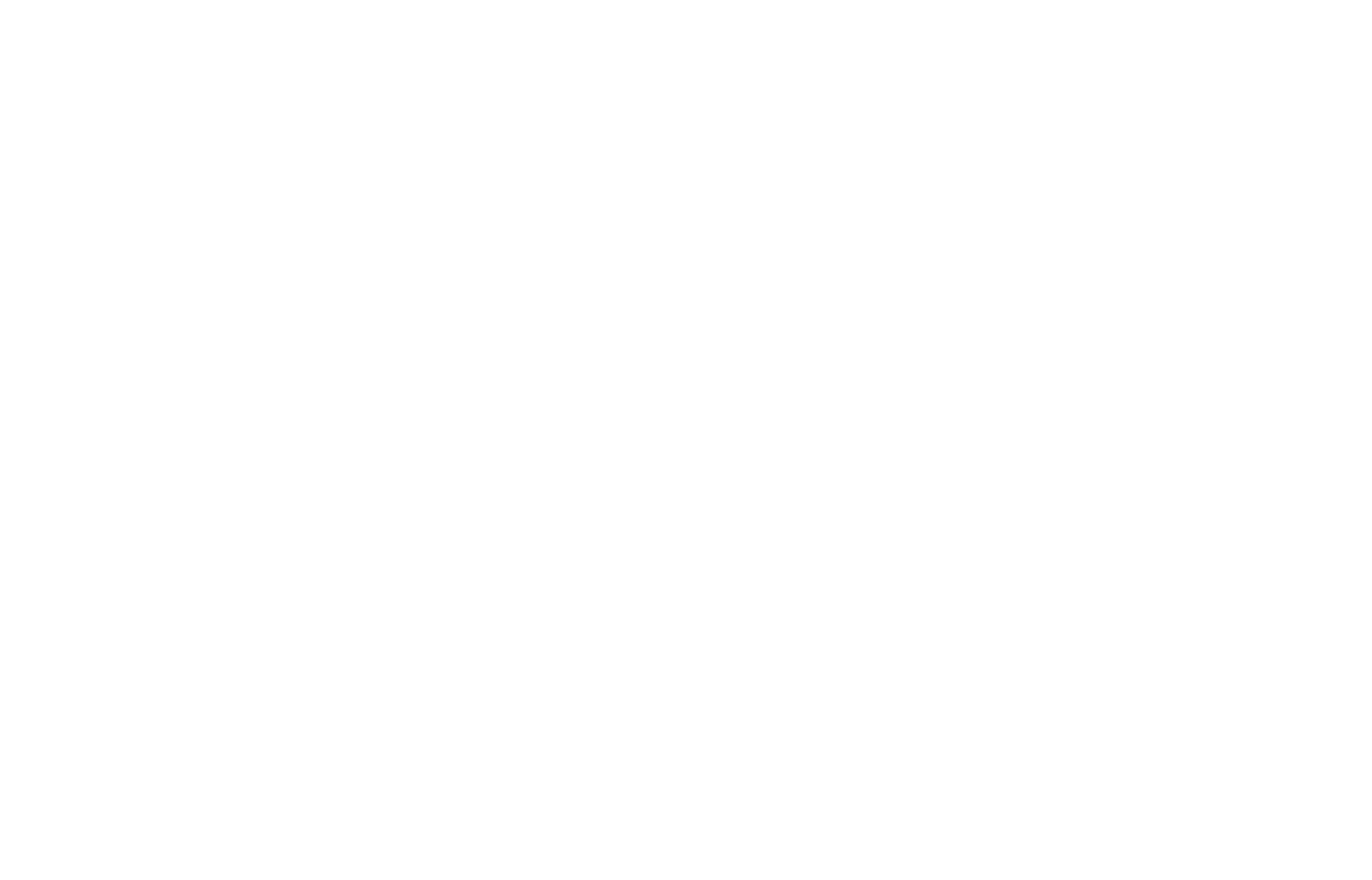 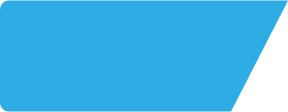 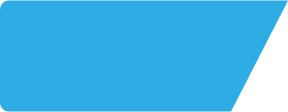 Three Swallows NR257TT
Site Intel
Local Market Profile
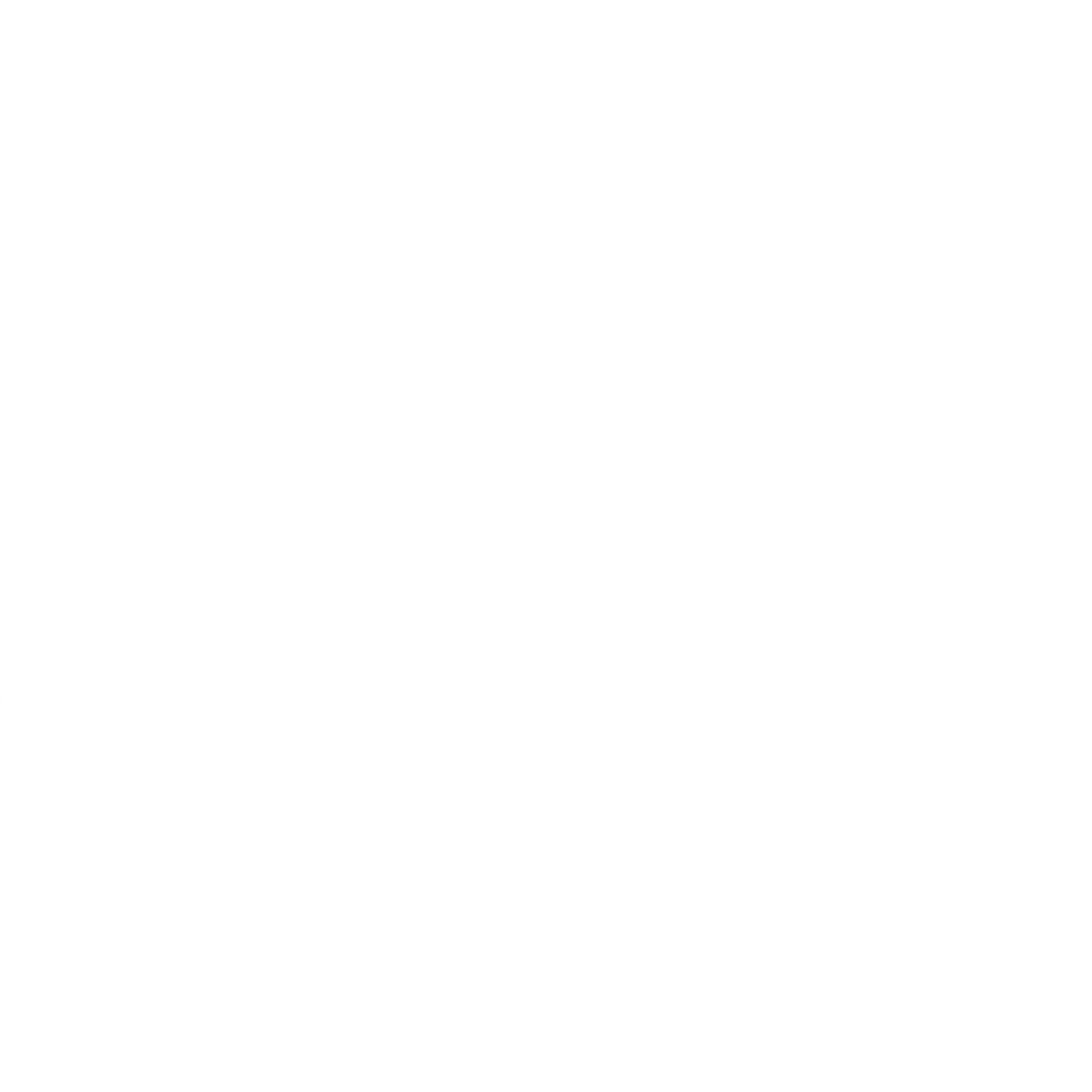 Mix of spend by customer segment in Punch site and local market
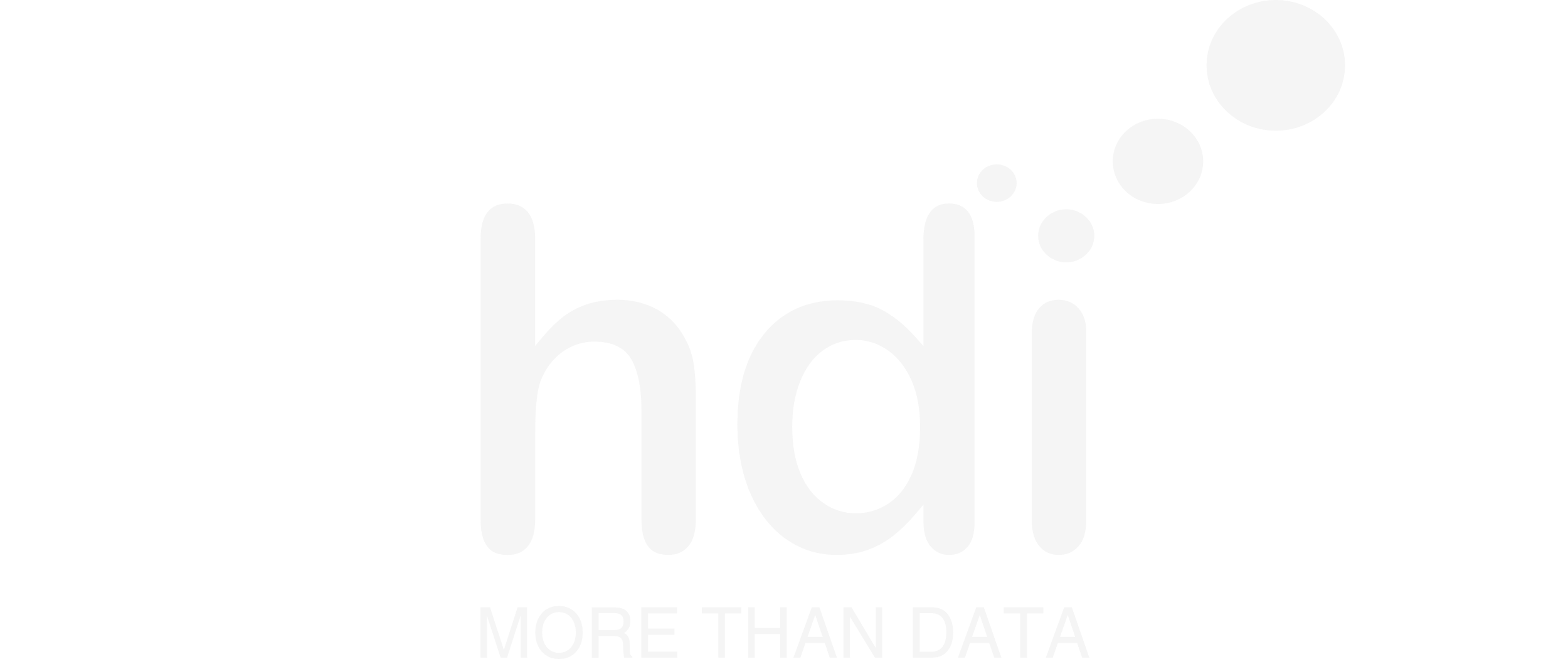 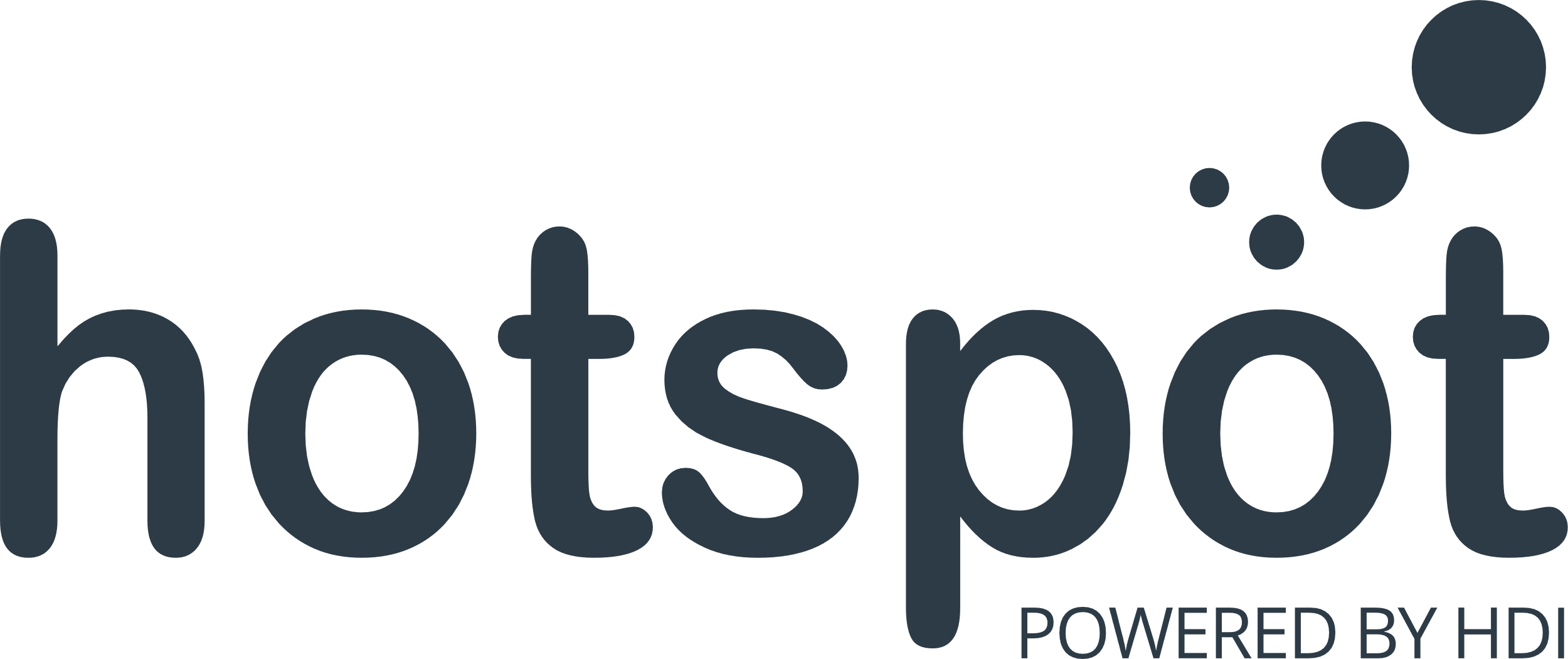 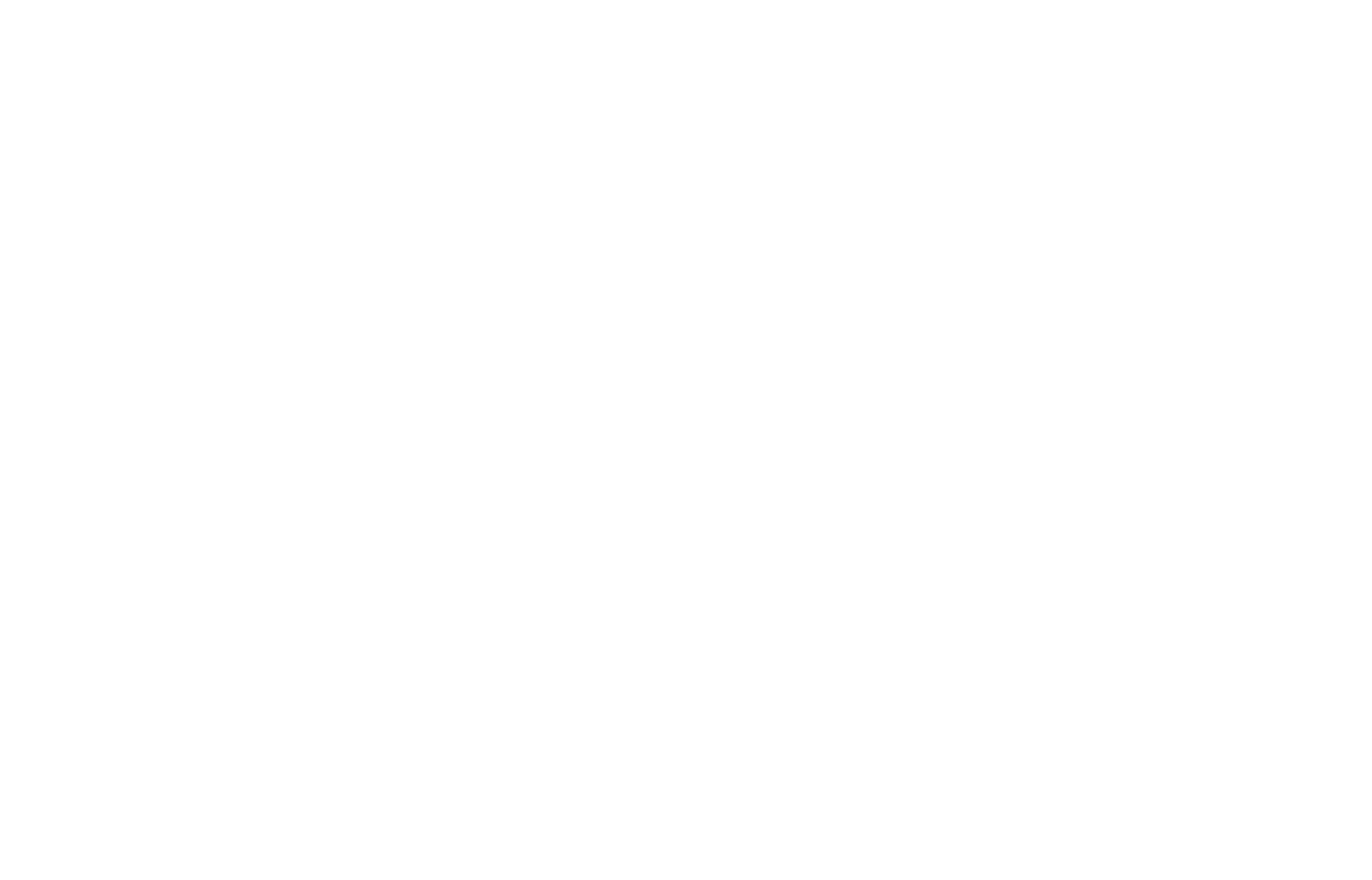 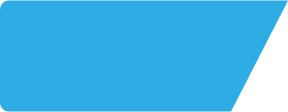 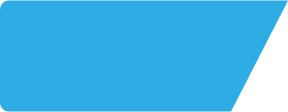 Three Swallows NR257TT
Site Intel
Local Competitor Profiles
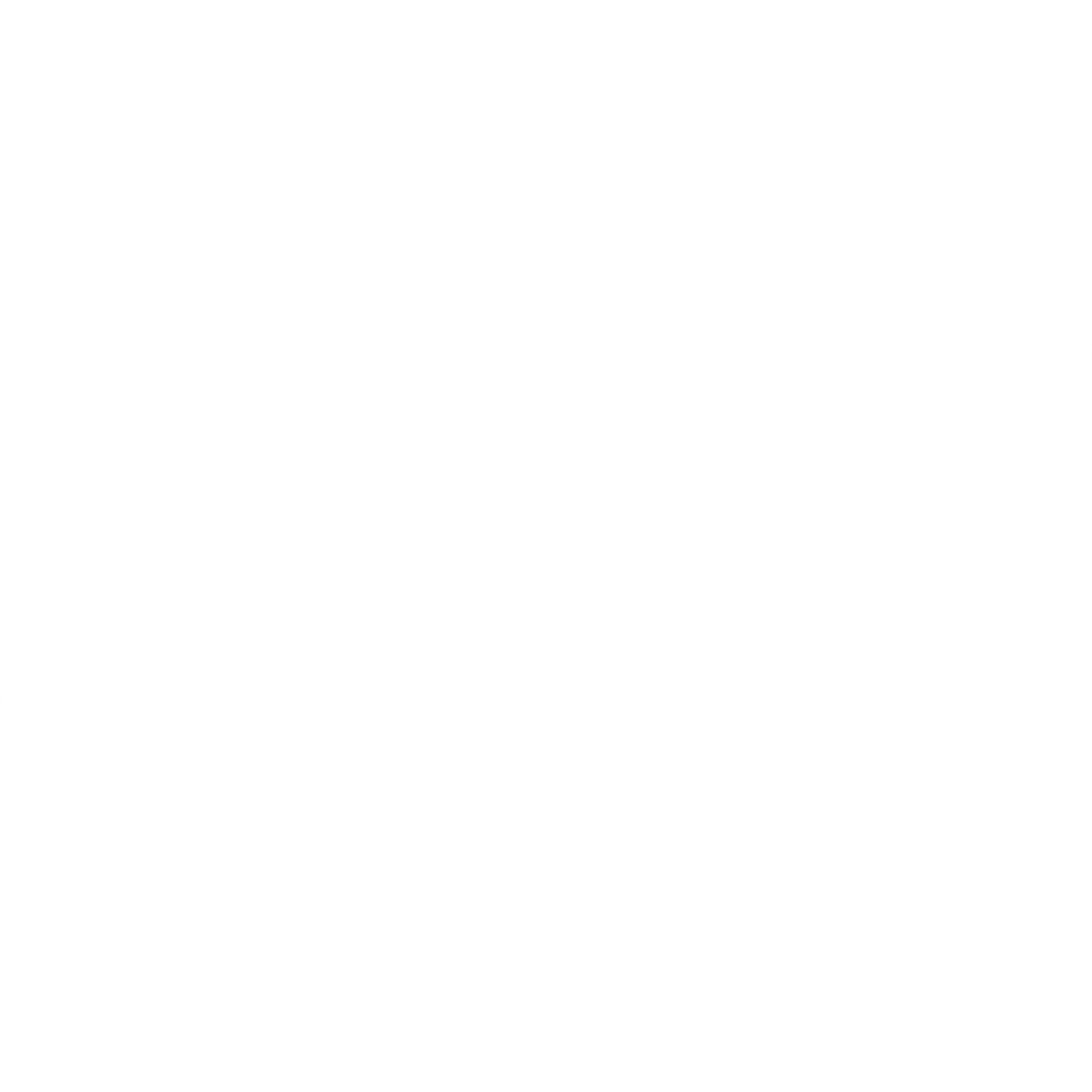 Mix of spend by customer segment in Punch site and local competitors